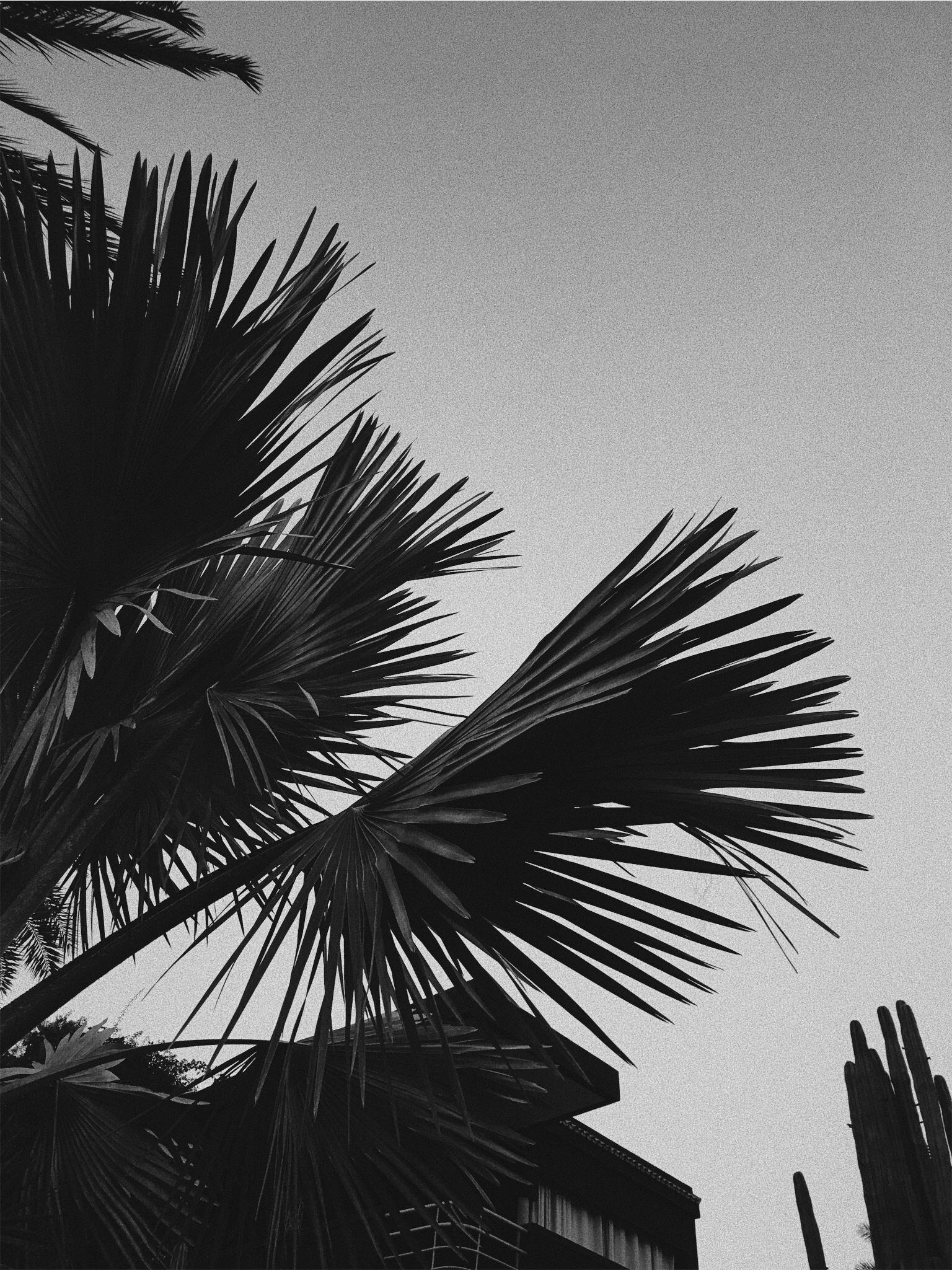 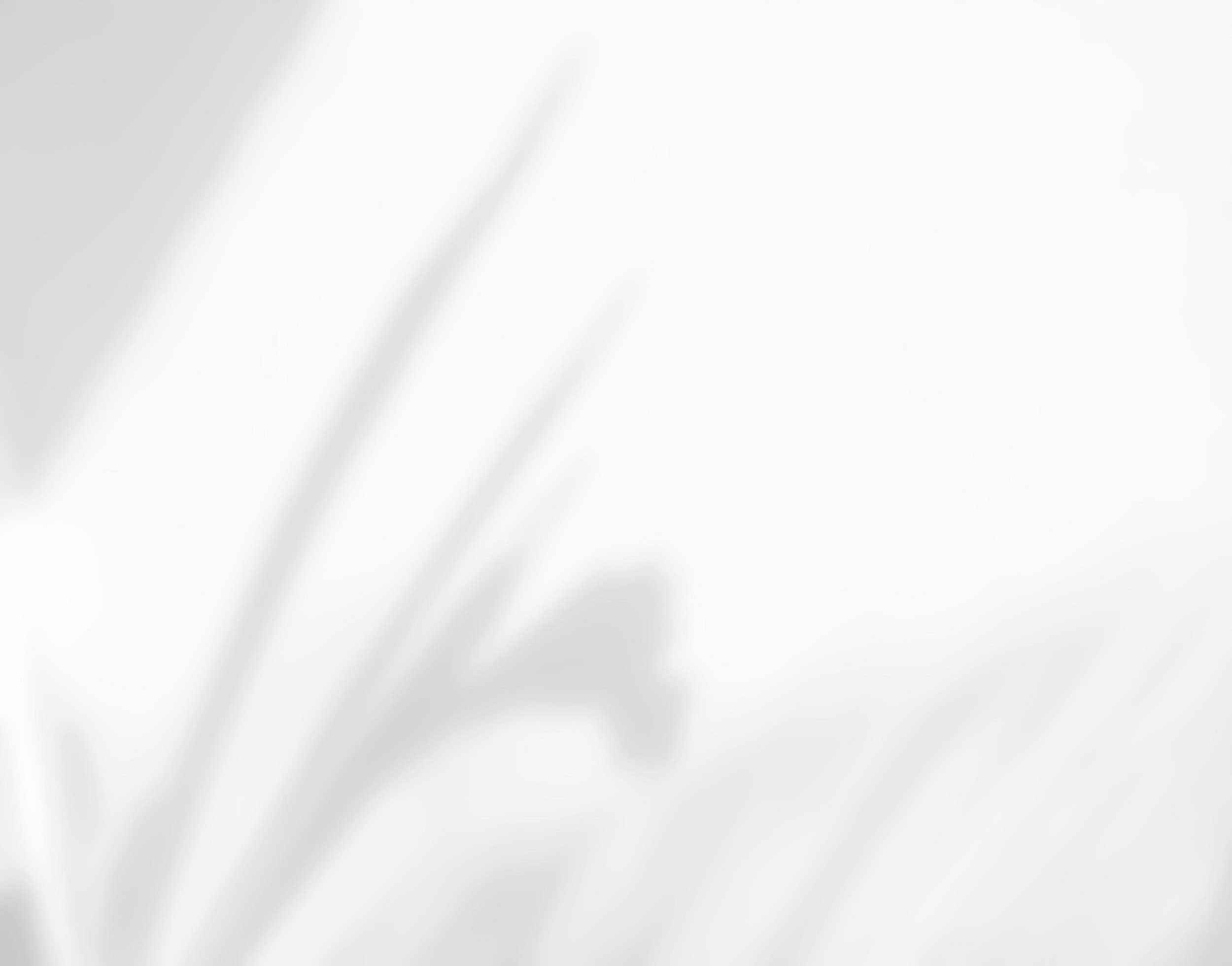 Minimalist
Aesthetic Resume
P  R  E  S  E  N  T  A  T  I  O  N
C  A  N  V  A
P  O  W  E  R    P  O  I  N  T
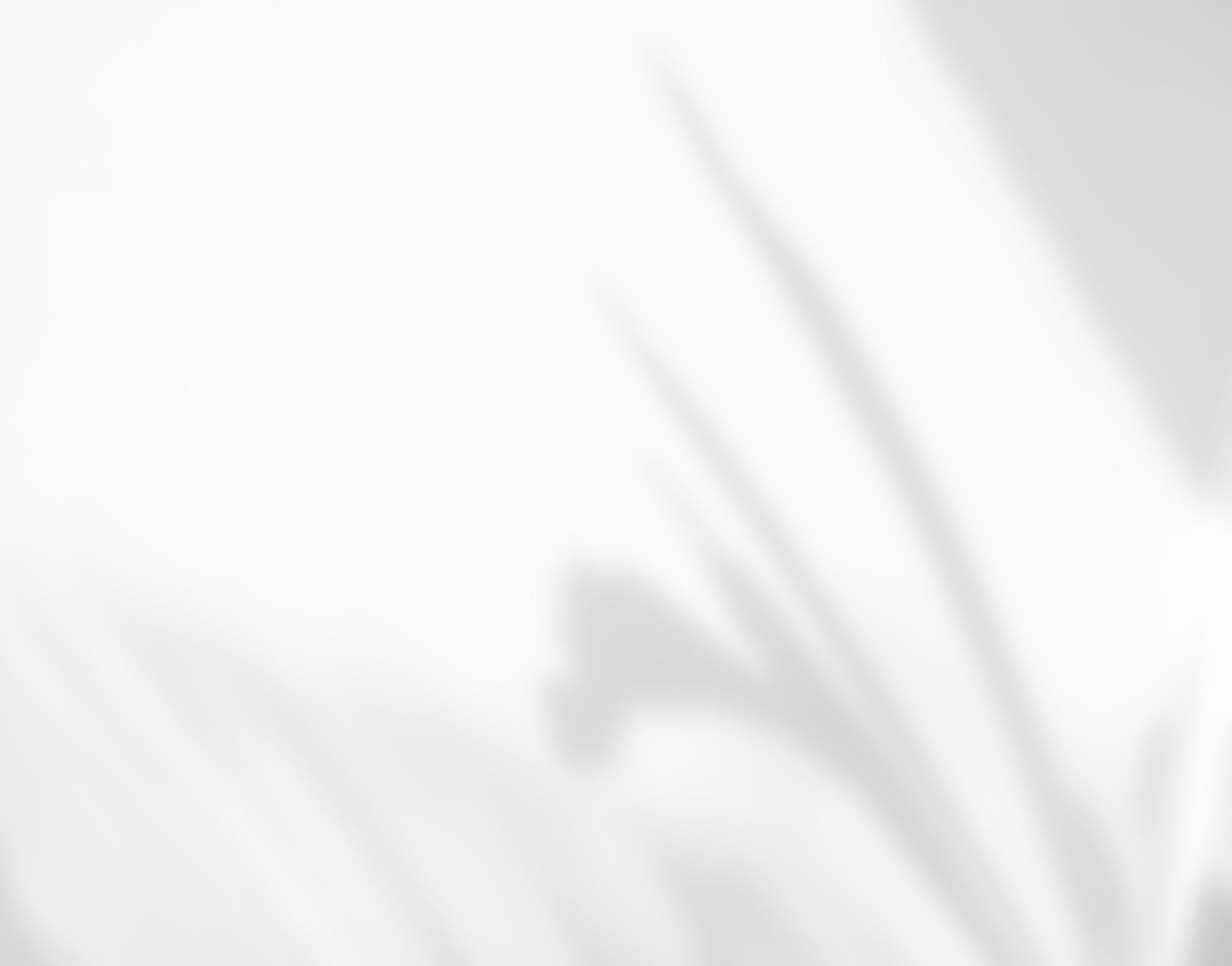 G  O  O  G  L  E    S  L  I  D  E  S
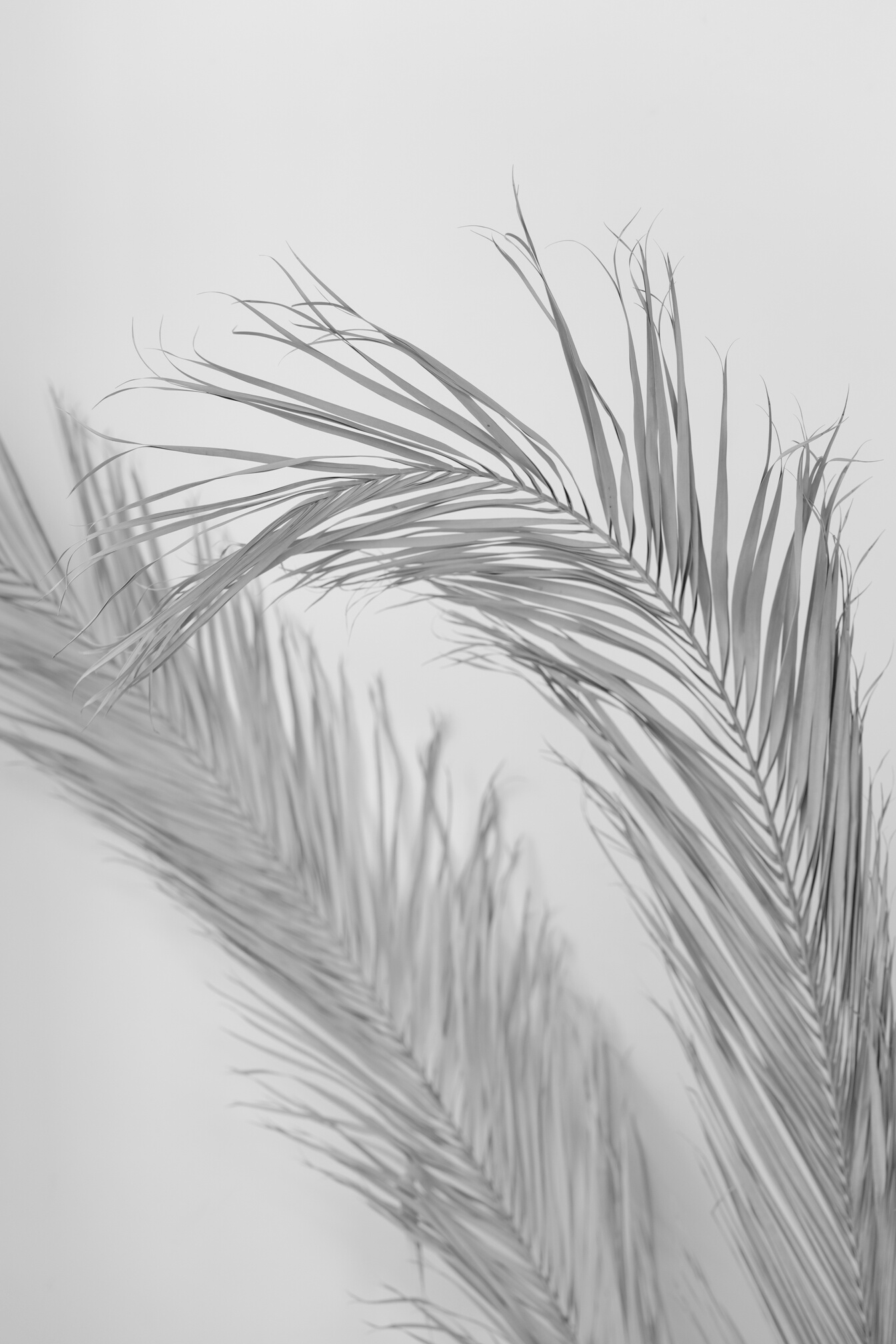 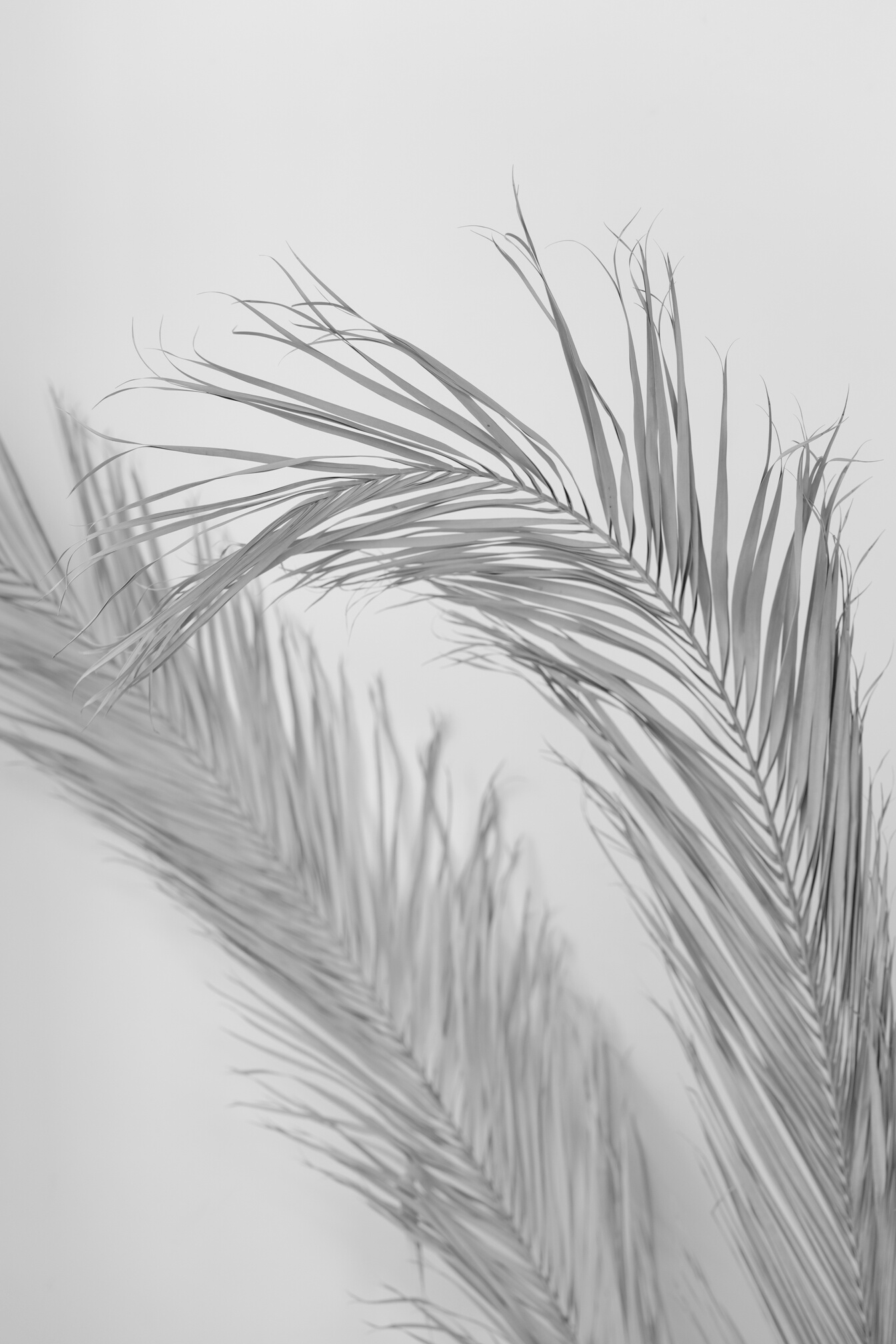 How to Use This Presentation
Click on the "PowerPoint" button below this presentation preview. Start editing your presentation. Download and install the fonts used in this presentation as listed on the next page.
Click on the "Google Slides" button below this presentation preview.  Click on "Make a copy." Start editing your presentation. You need to sign in to your Google account.
Click on the "Canva" button under this presentation preview.  Start editing your presentation. You need to sign in to your Canva account.
W  R  I  T  E    A  N   
A  G  E  N  D  A    H  E  R  E.
W  R  I  T  E    A  N   
A  G  E  N  D  A    H  E  R  E.
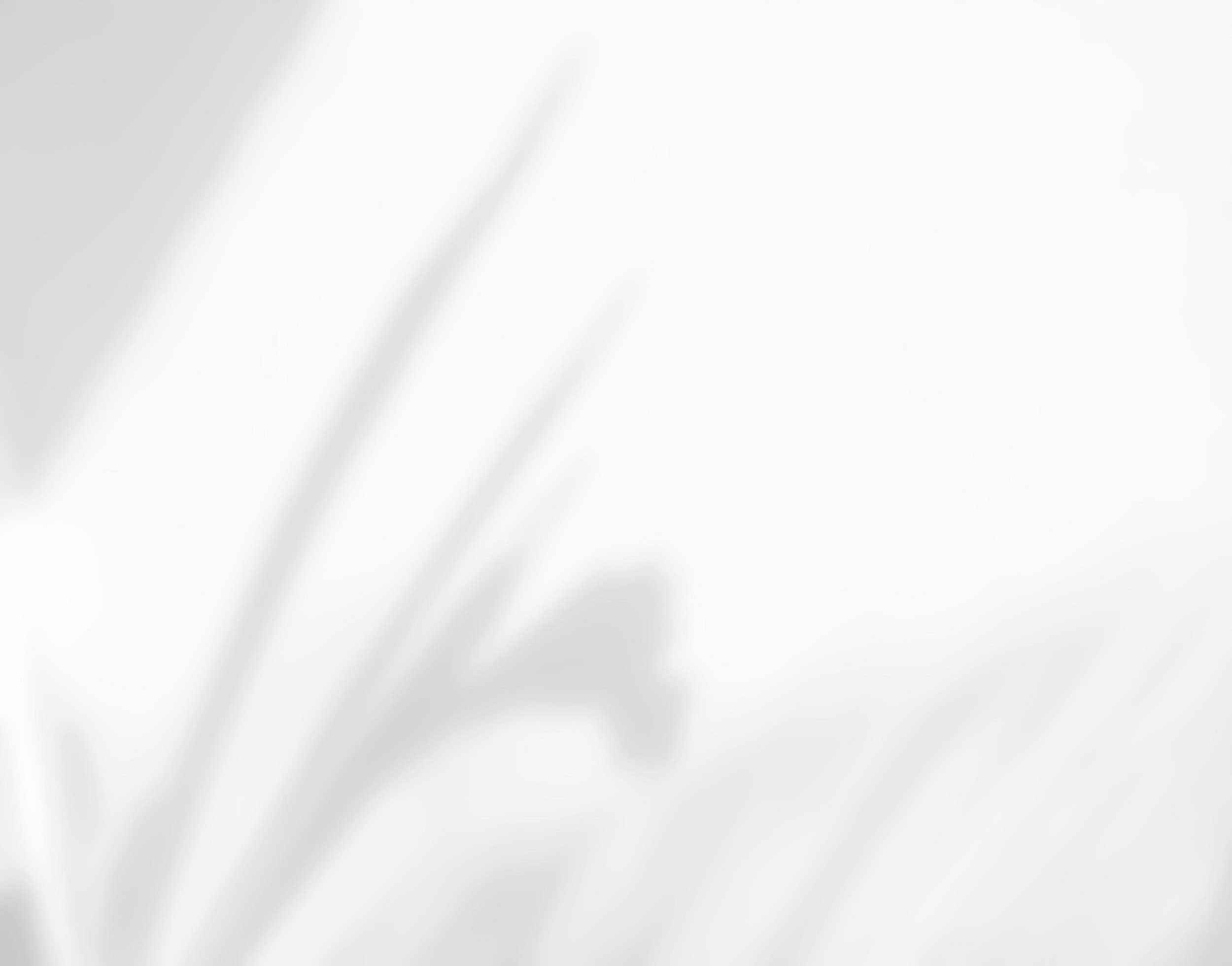 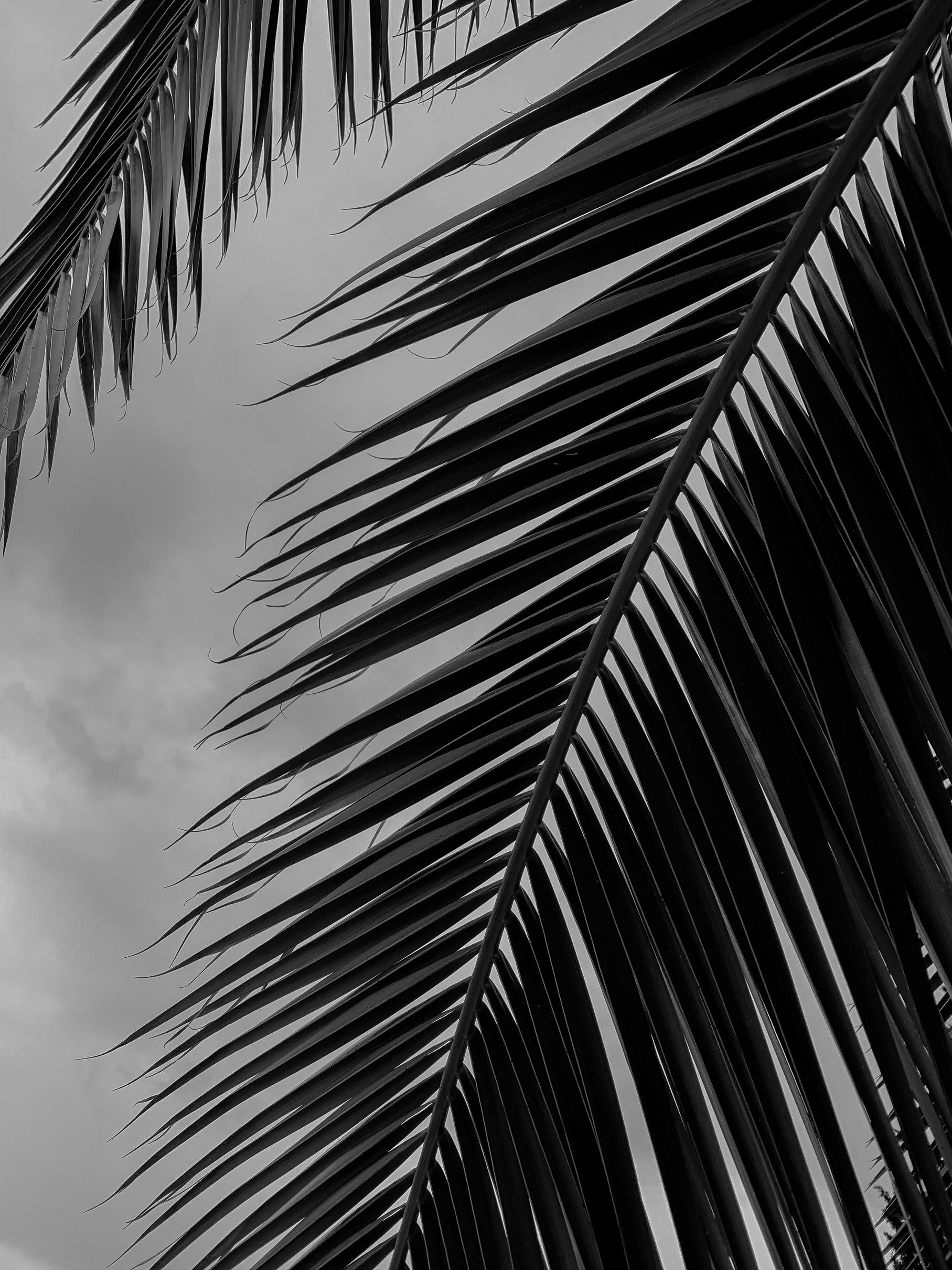 Agenda
Page
W  R  I  T  E    A  N   
A  G  E  N  D  A    H  E  R  E.
W  R  I  T  E    A  N   
A  G  E  N  D  A    H  E  R  E.
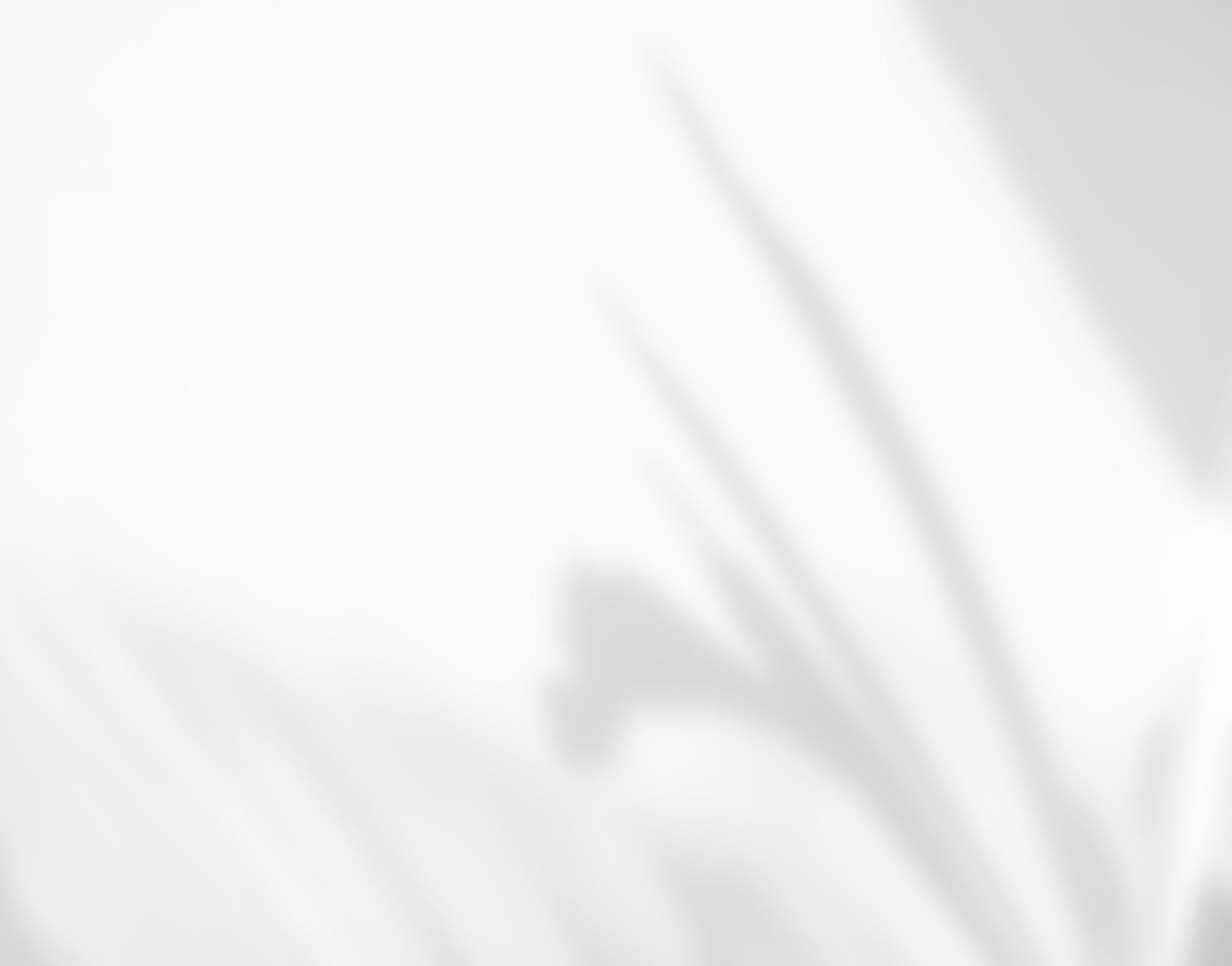 Hello there!
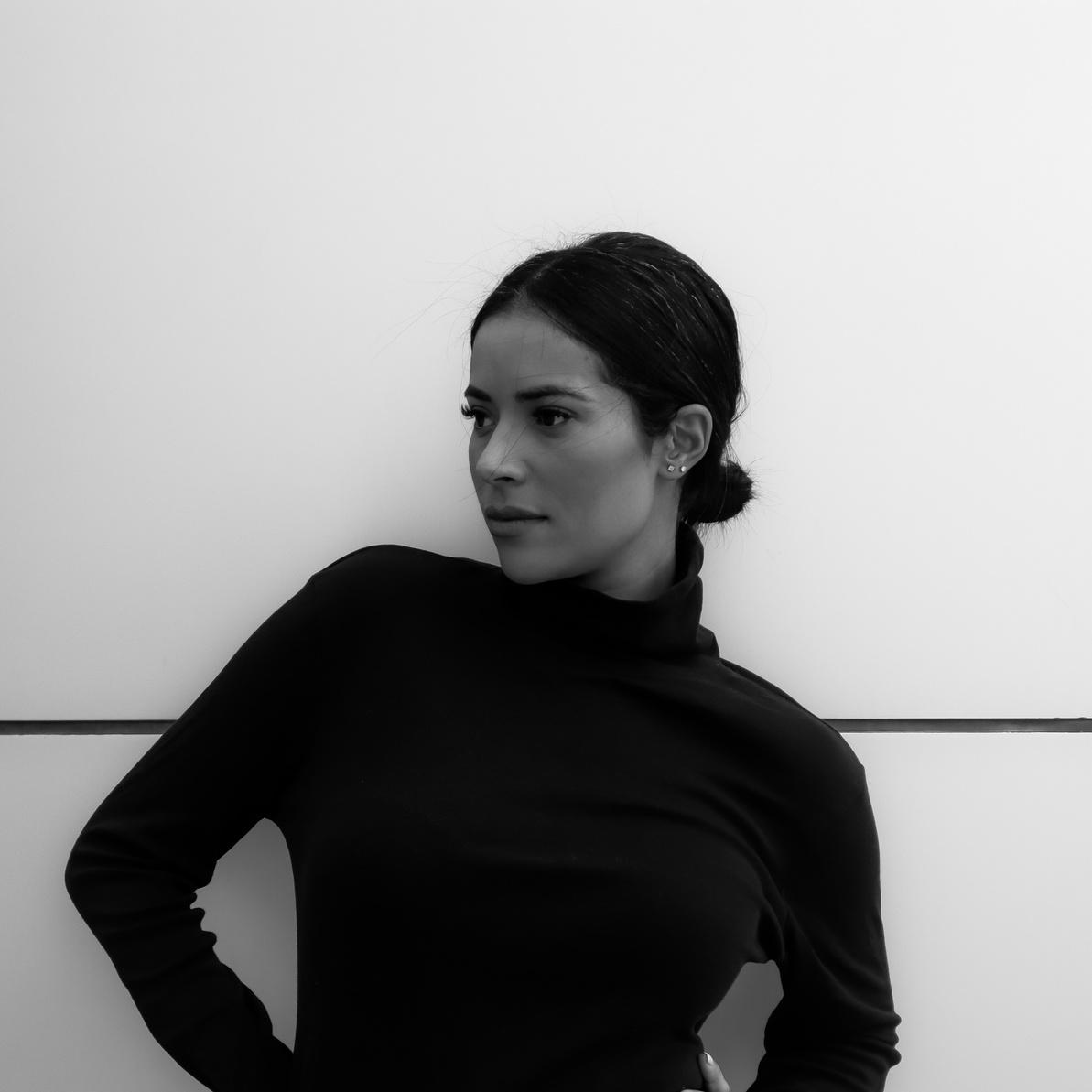 I'm Rain, and I'll be sharing with you my beautiful ideas. Follow me at @reallygreatsite to learn more. 

Lorem ipsum dolor sit amet, consectetur adipiscing elit. Phasellus mollis libero tortor, ut rhoncus magna blandit vel. Vestibulum pellentesque neque a aliquet molestie. In neque quam, bibendum non dapibus vel, fermentum sit amet nisl. Morbi sit amet nibh ut justo lacinia porttitor.
Get to Know Me
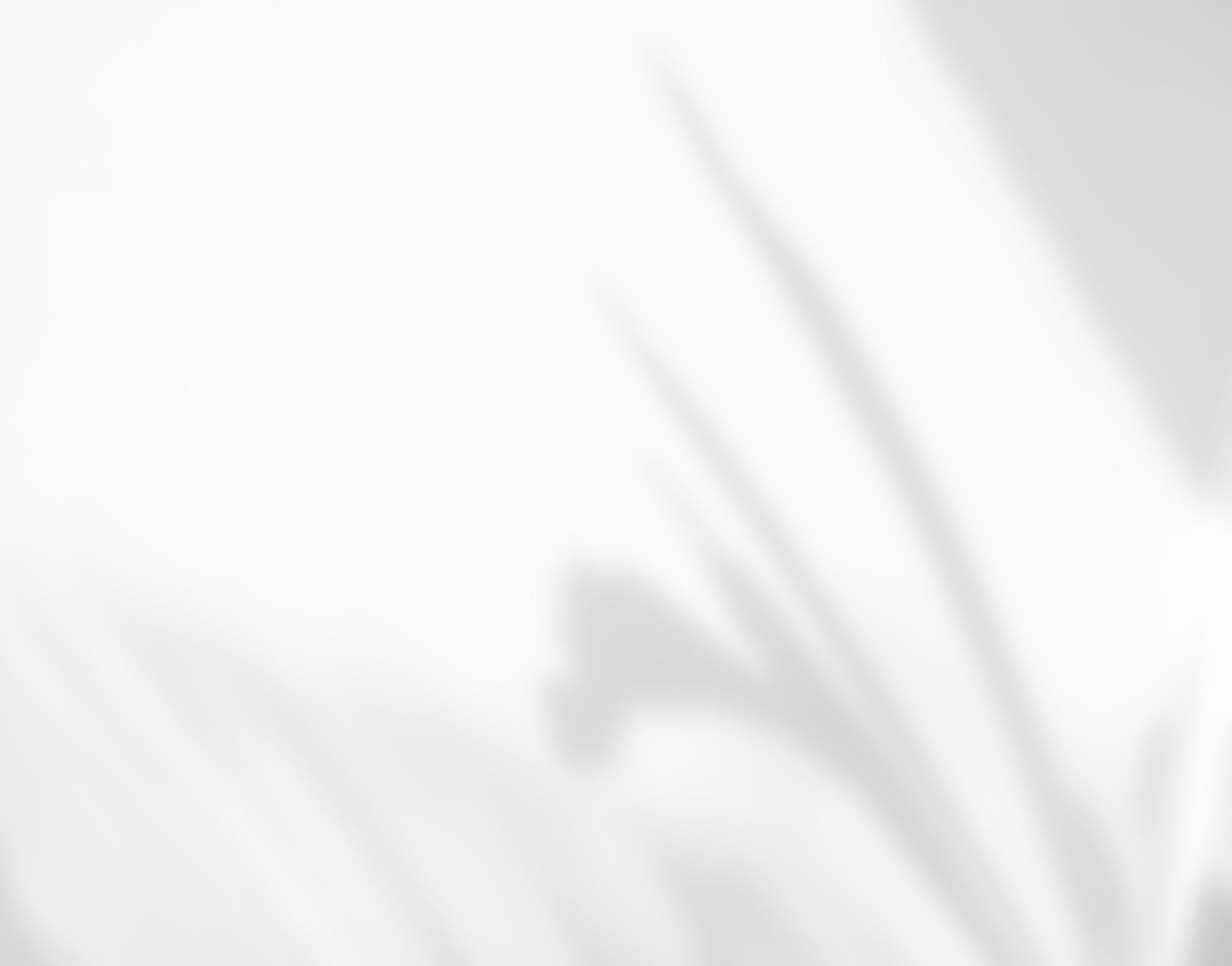 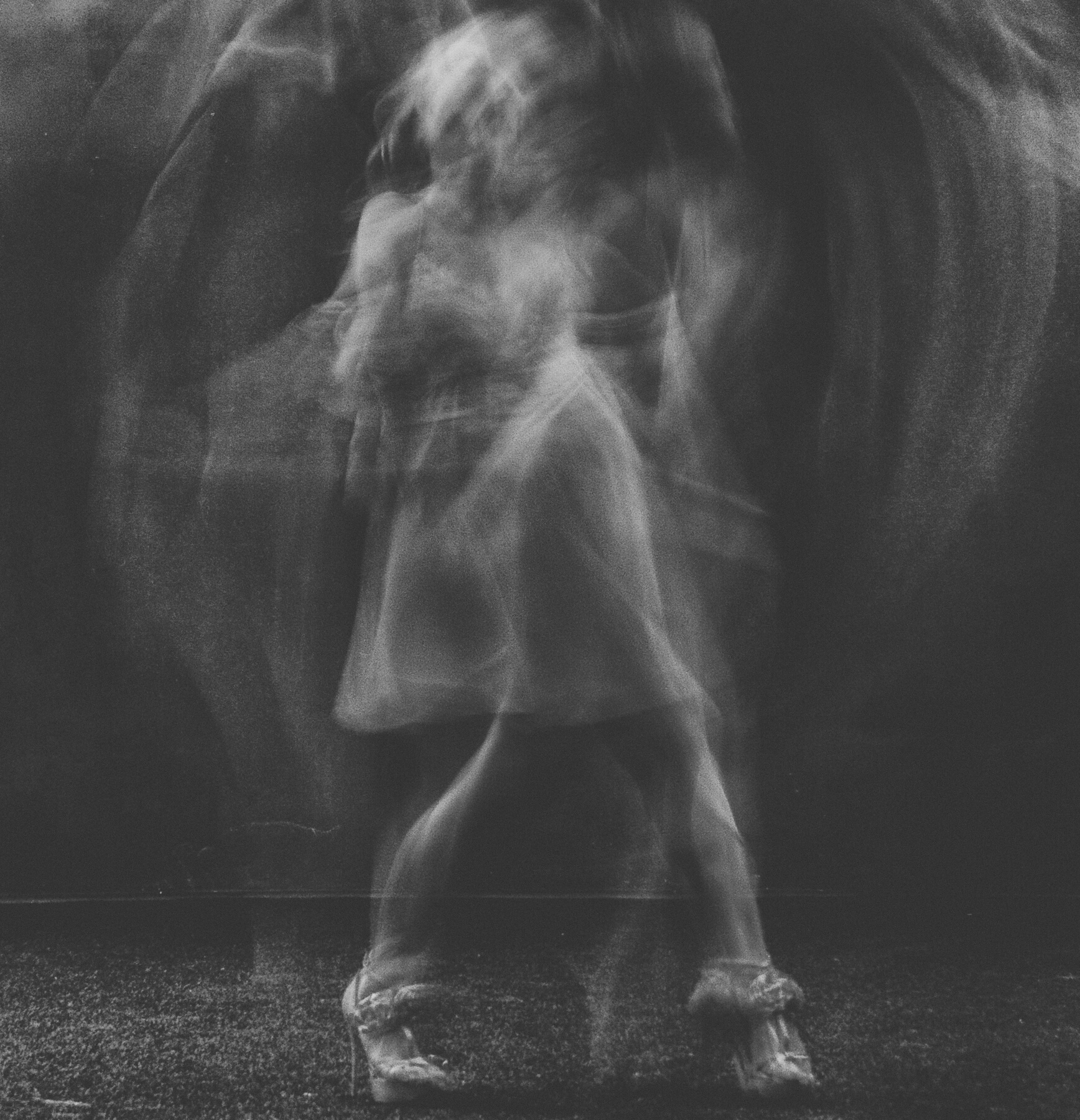 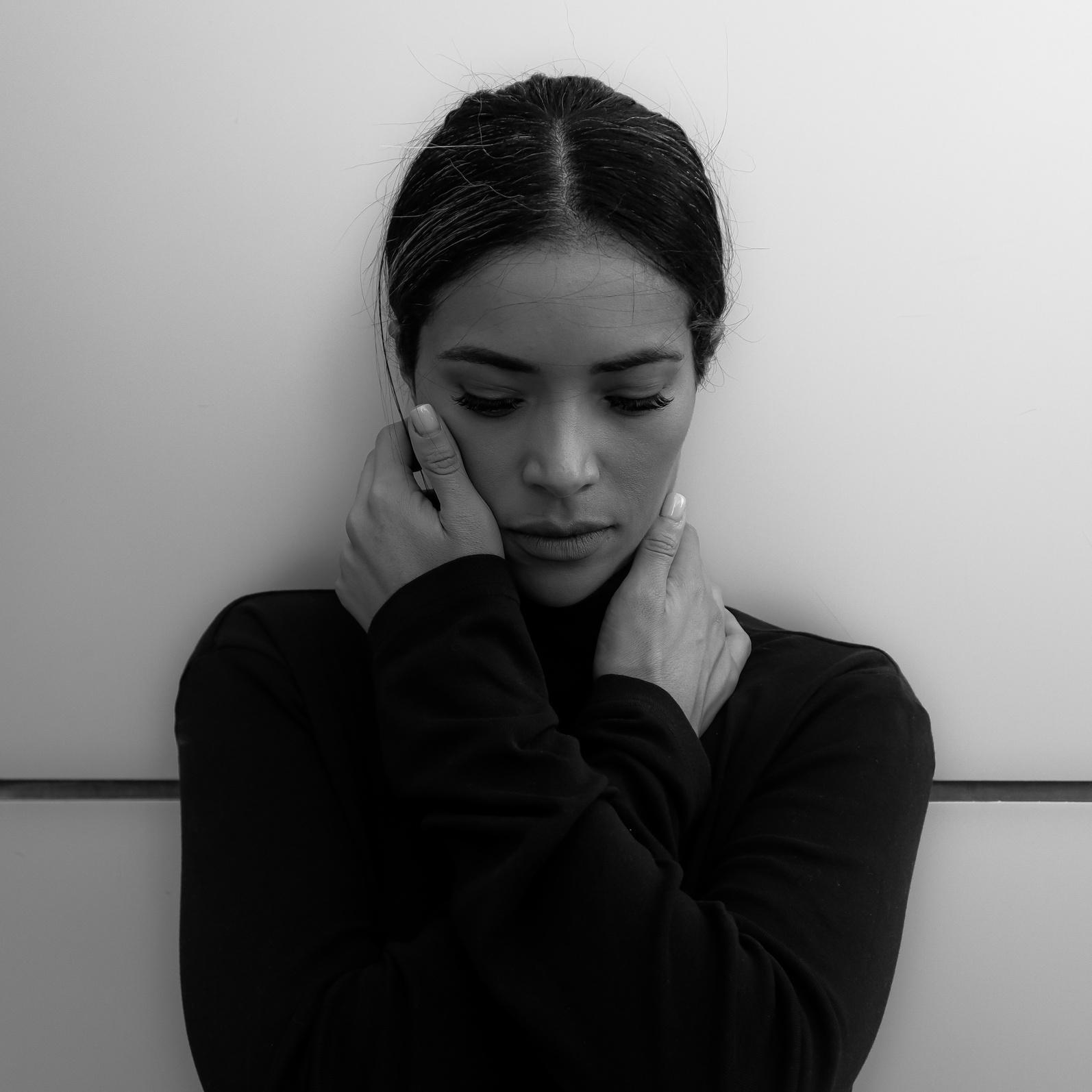 Elaborate on a personal detail you want to share.
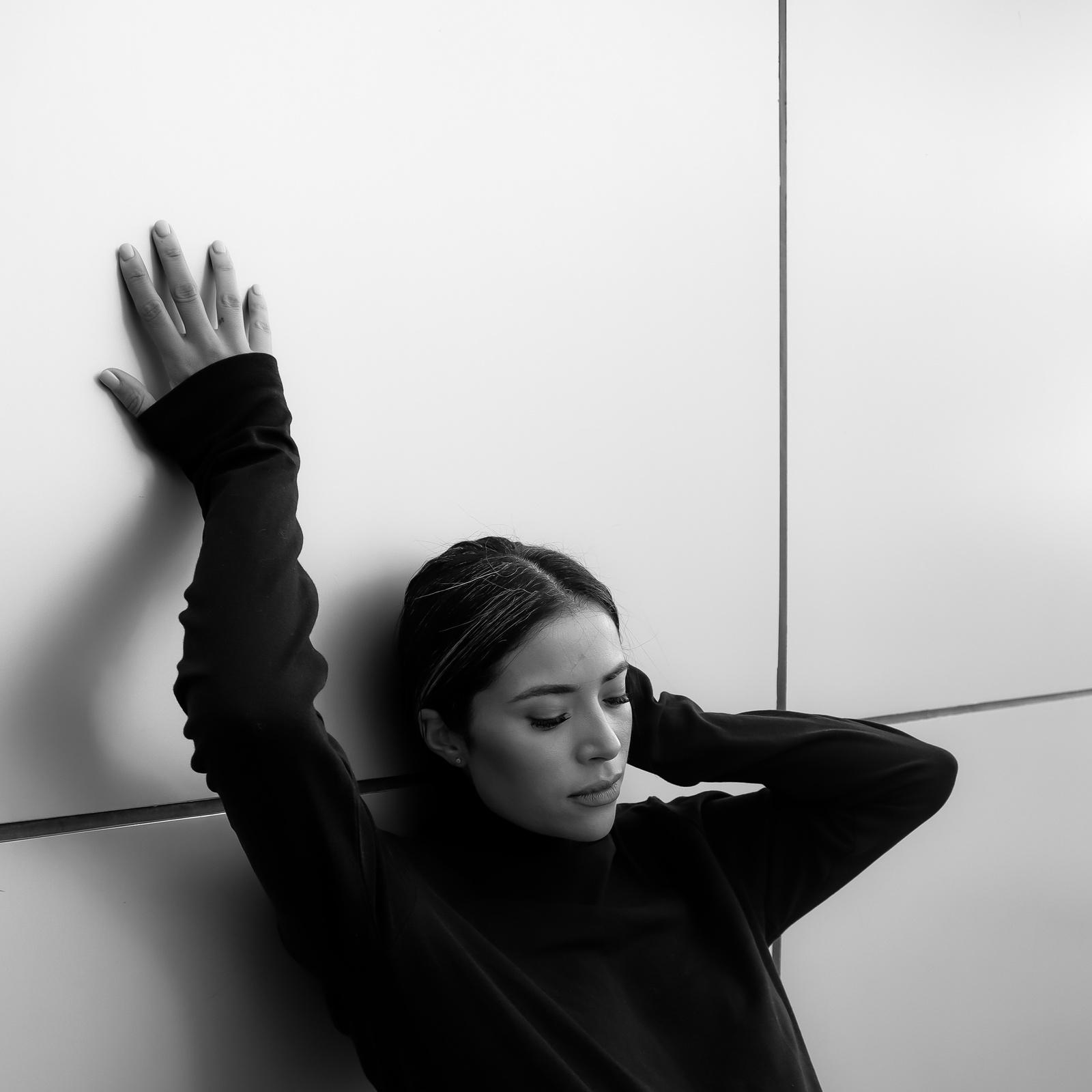 A  D  D    A
M  A  I  N    P  O  I  N  T
A  D  D    A
M  A  I  N    P  O  I  N  T
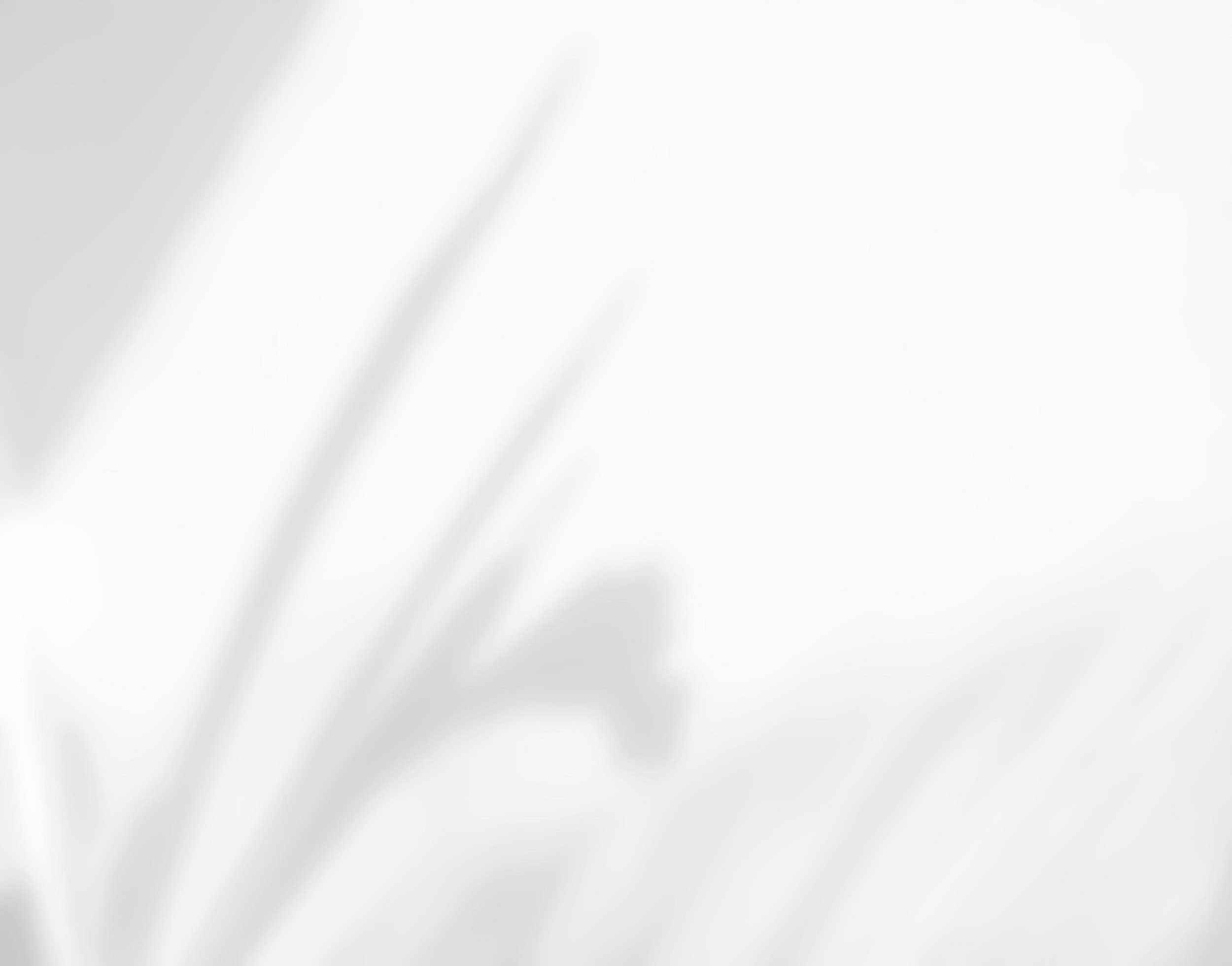 Get to
Know Me
Briefly elaborate on what you want to discuss.
Briefly elaborate on what you want to discuss.
A  D  D    A
M  A  I  N    P  O  I  N  T
Briefly elaborate on what you want to discuss.
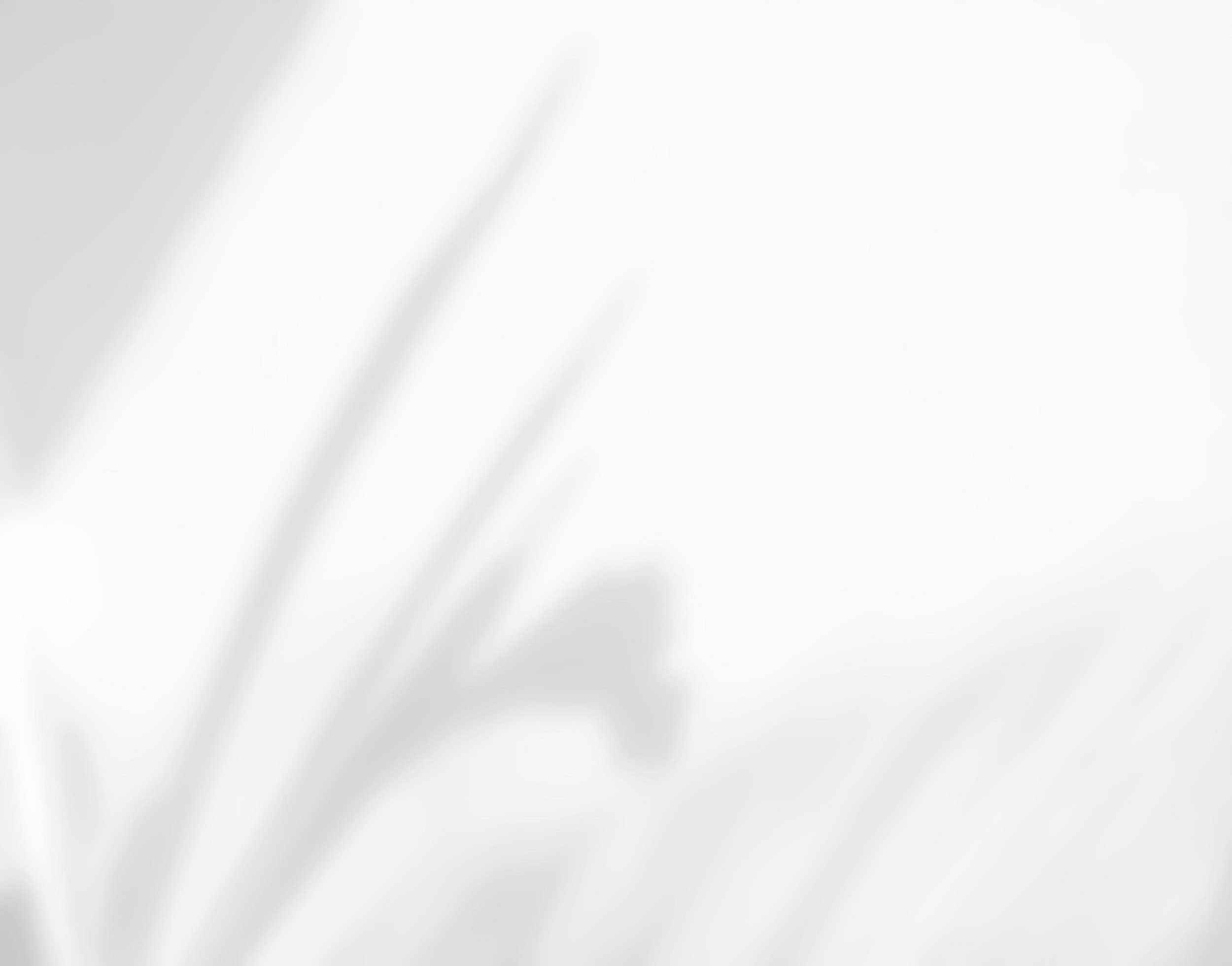 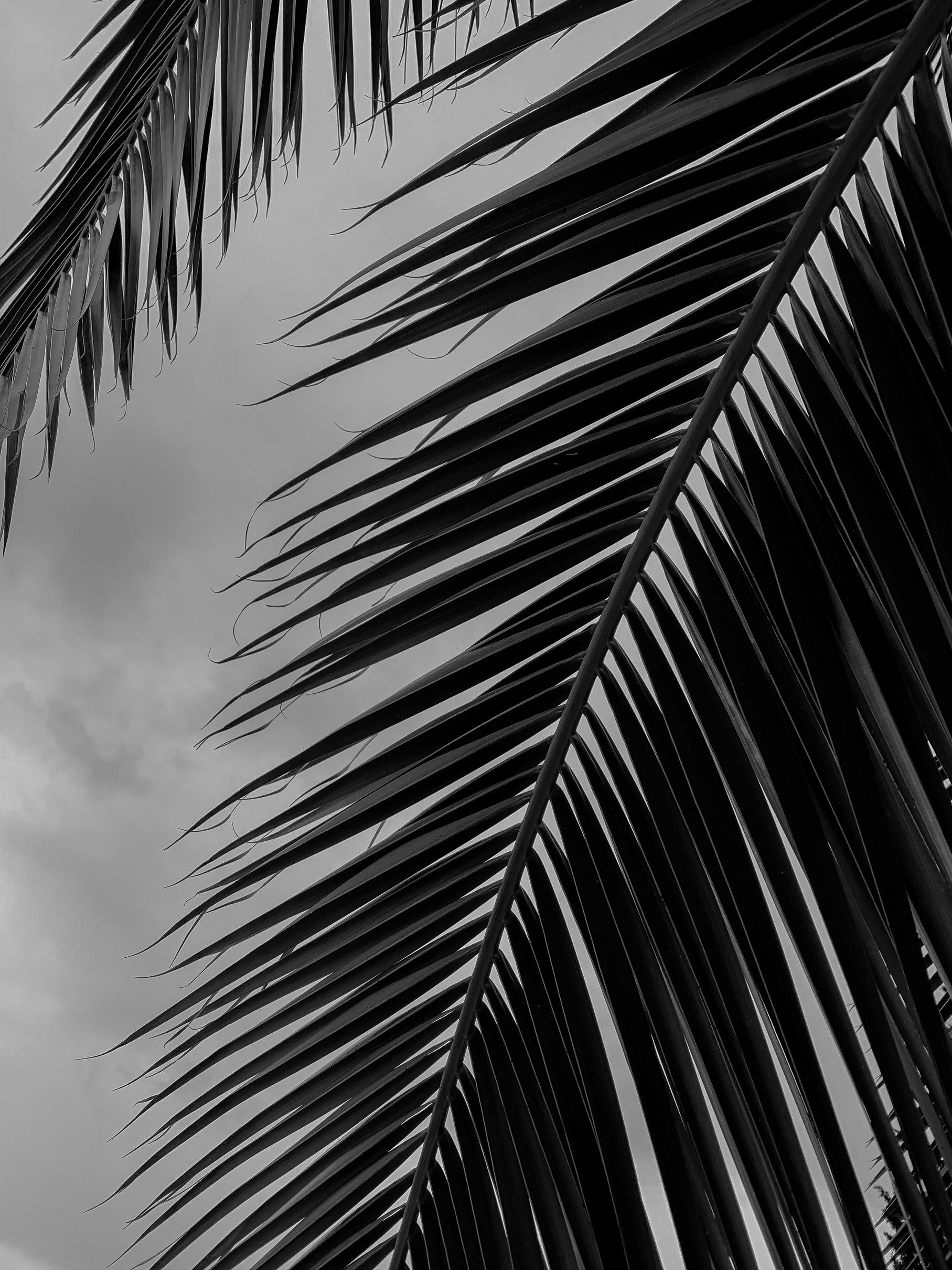 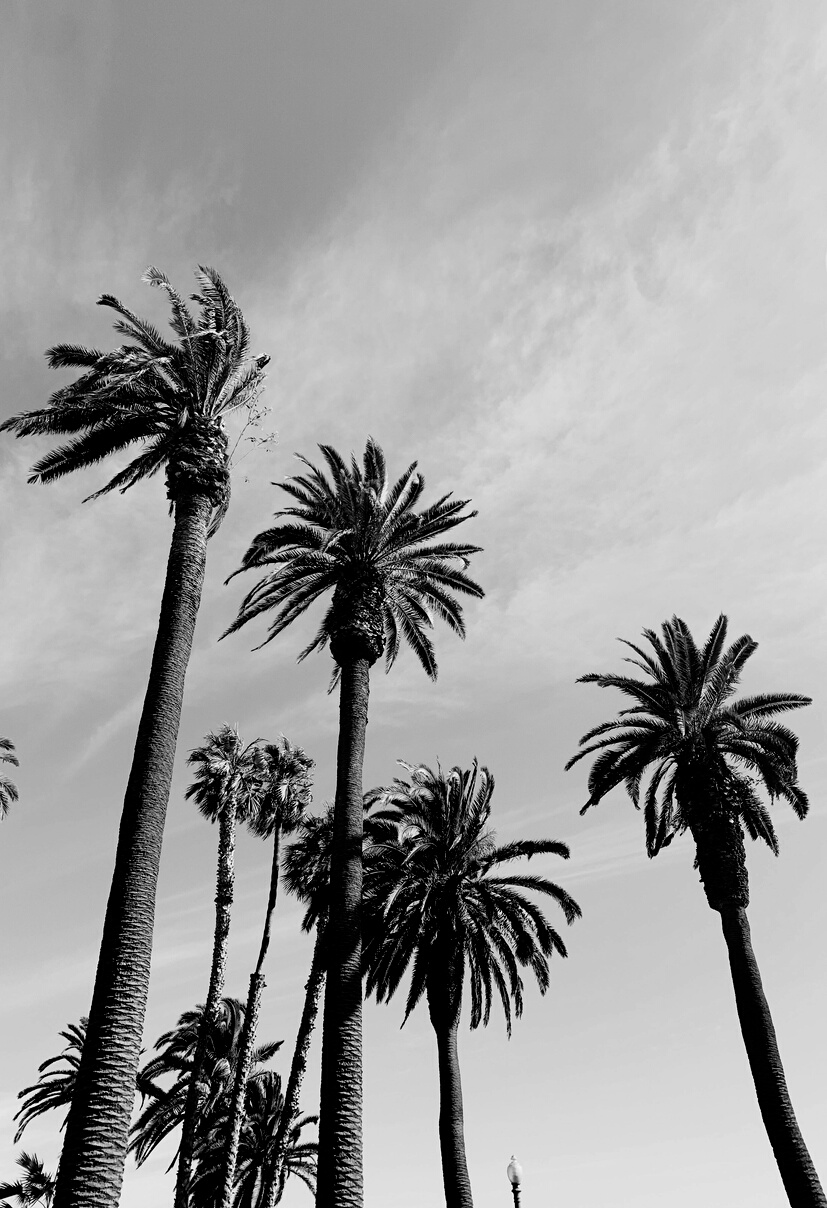 Write Your Big Topic or Idea
Briefly elaborate on what you want to discuss.
A  D  D    A    M  A  I  N
P  O  I  N  T
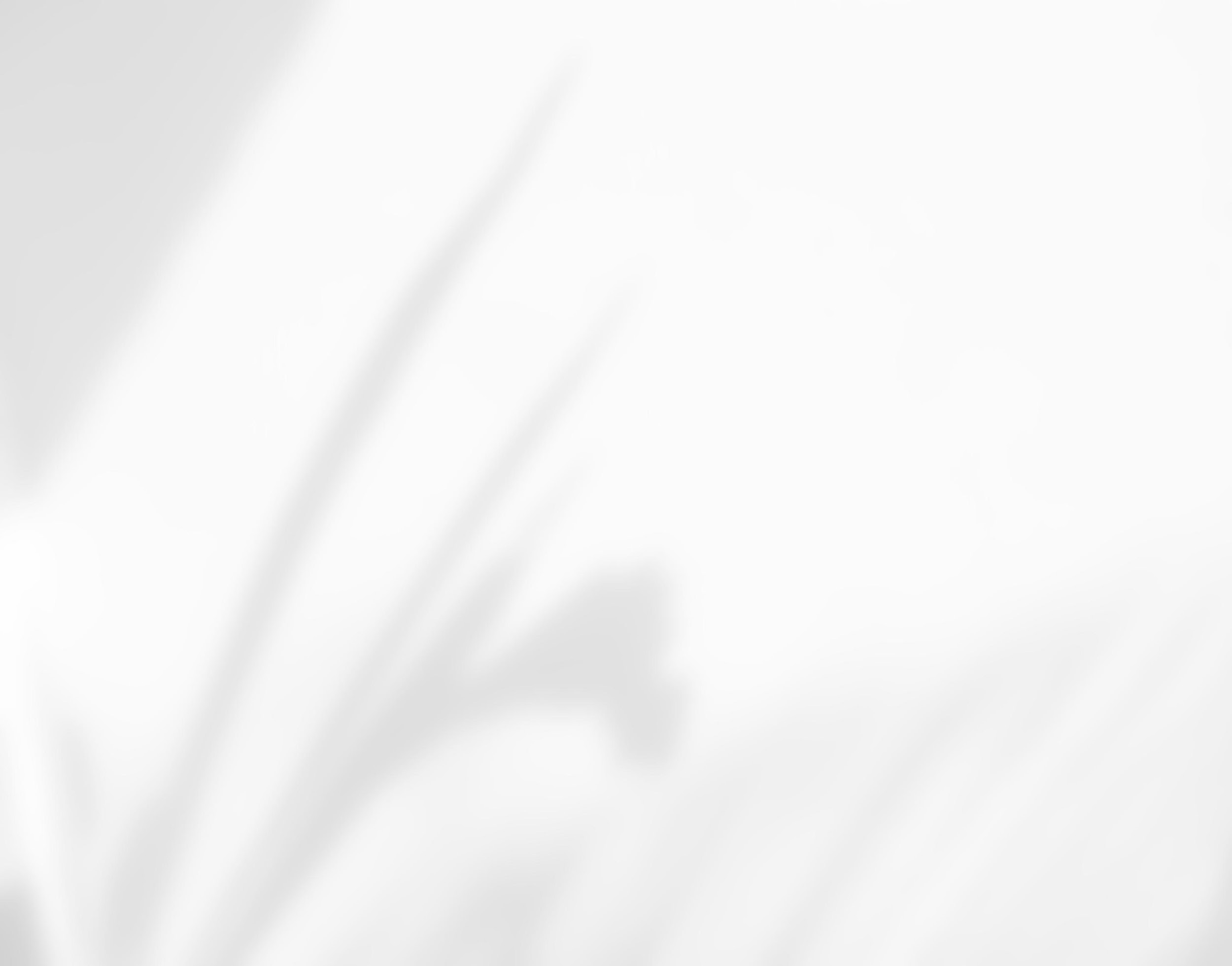 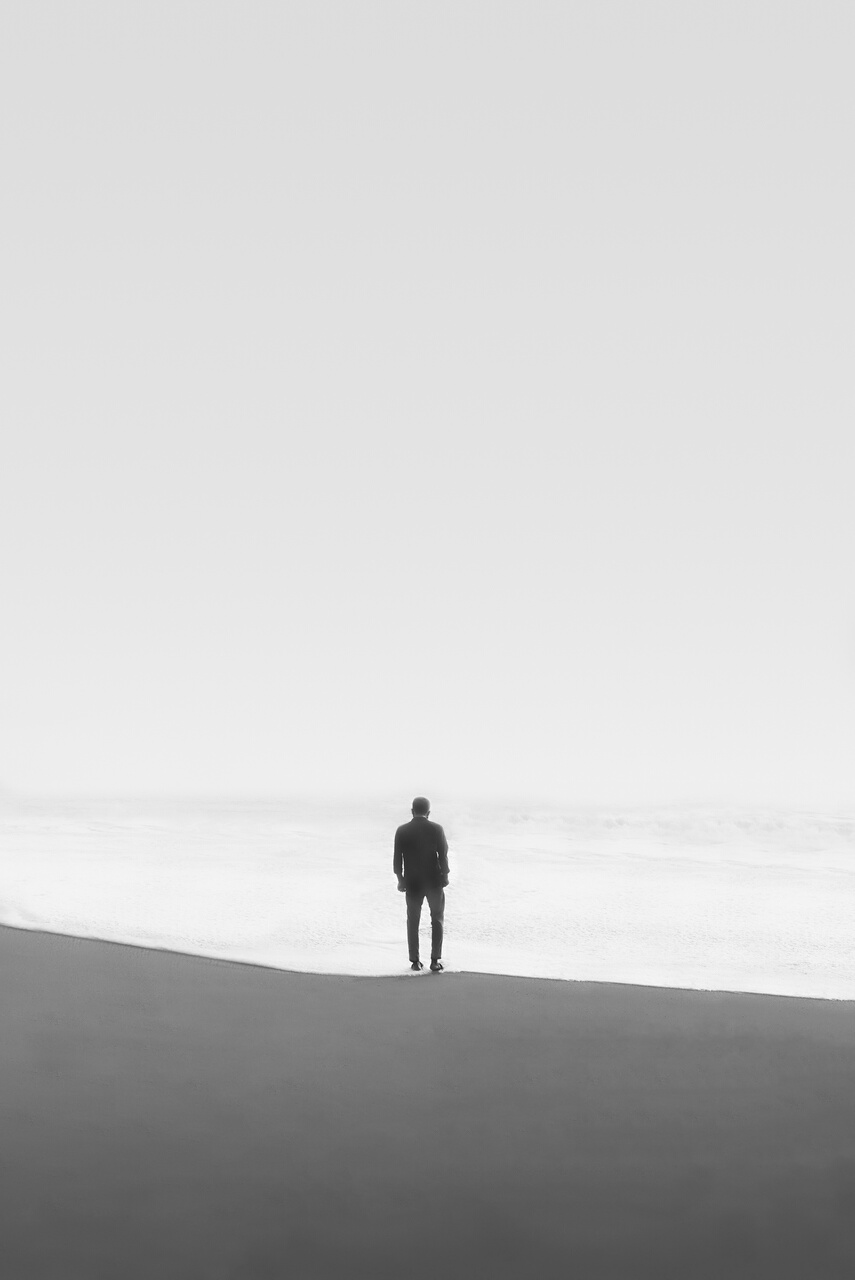 A  D  D    A    M  A  I  N    
P  O  I  N  T
What makes you unique and interesting? Write them here!
What makes you unique and interesting? Write them here!
Fun Facts About Me
A  D  D    A    M  A  I  N 
P  O  I  N  T
What makes you unique and interesting? Write them here!
A  D  D    A    M  A  I  N
P  O  I  N  T
A  D  D    A    M  A  I  N
P  O  I  N  T
A  D  D    A    M  A  I  N
P  O  I  N  T
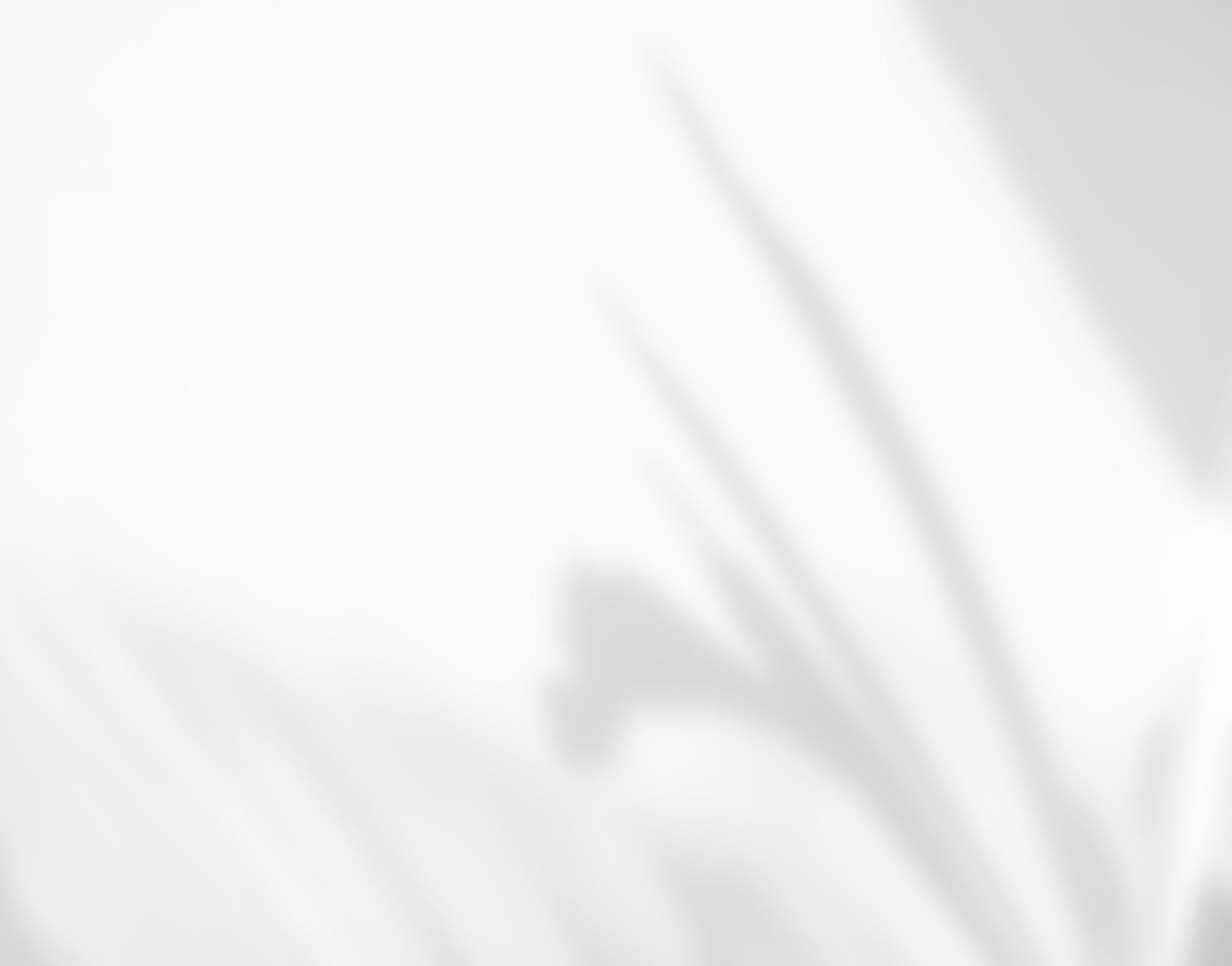 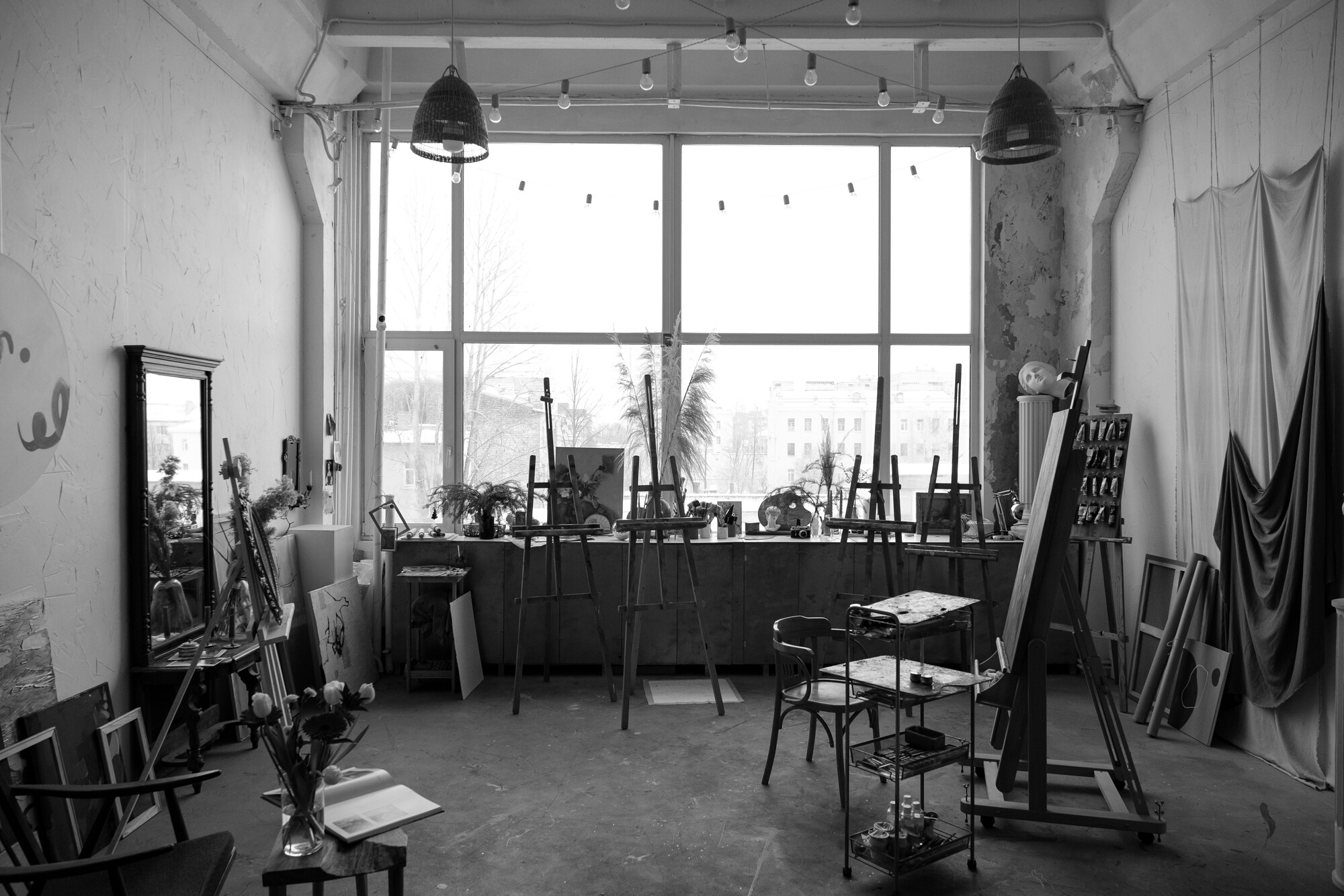 My Skills
What do you do during your free time? Write them here!
What do you do during your free time? Write them here!
What do you do during your free time? Write them here!
A  D  D    A    M  A  I  N
P  O  I  N  T
What do you do during your free time? Write them here!
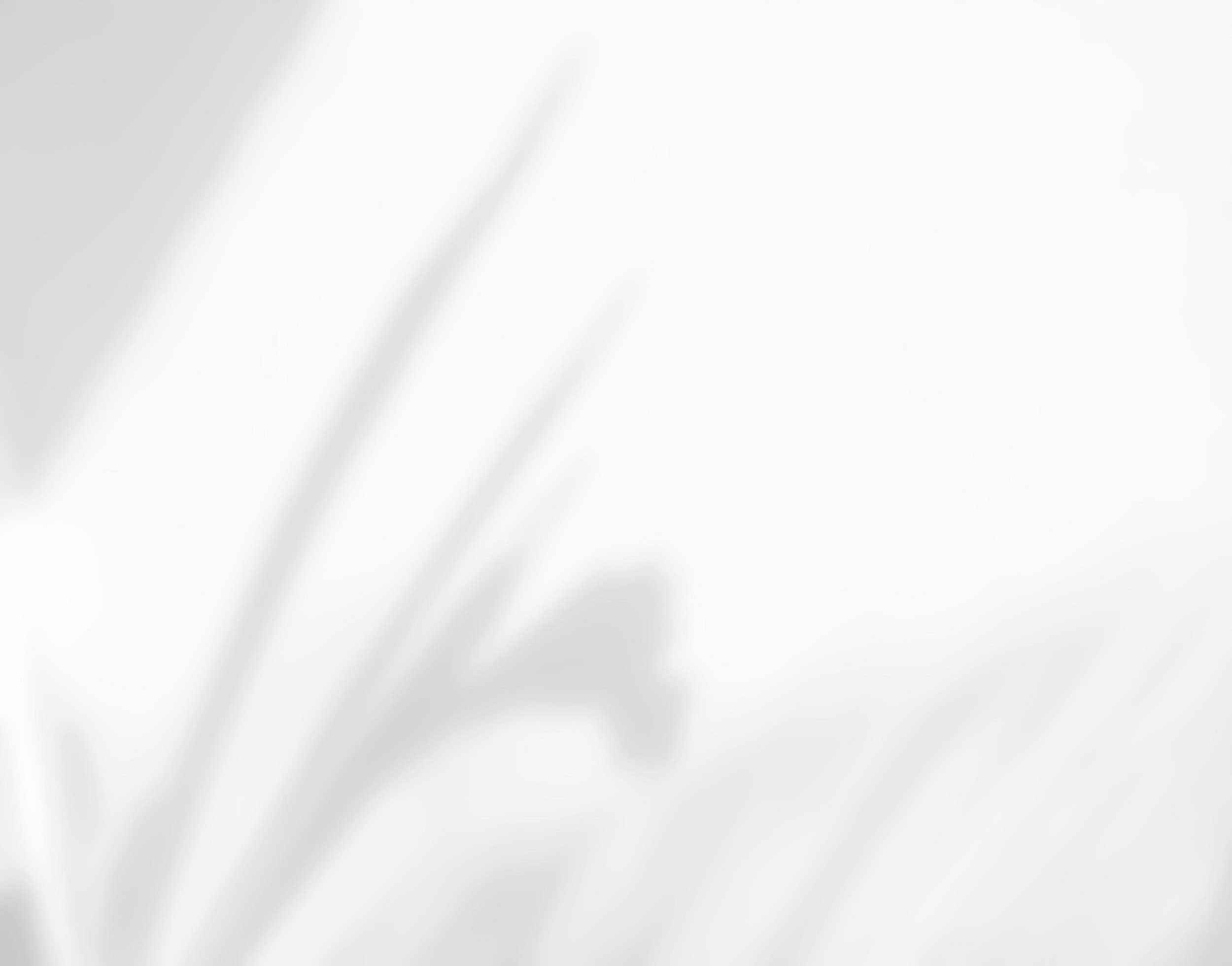 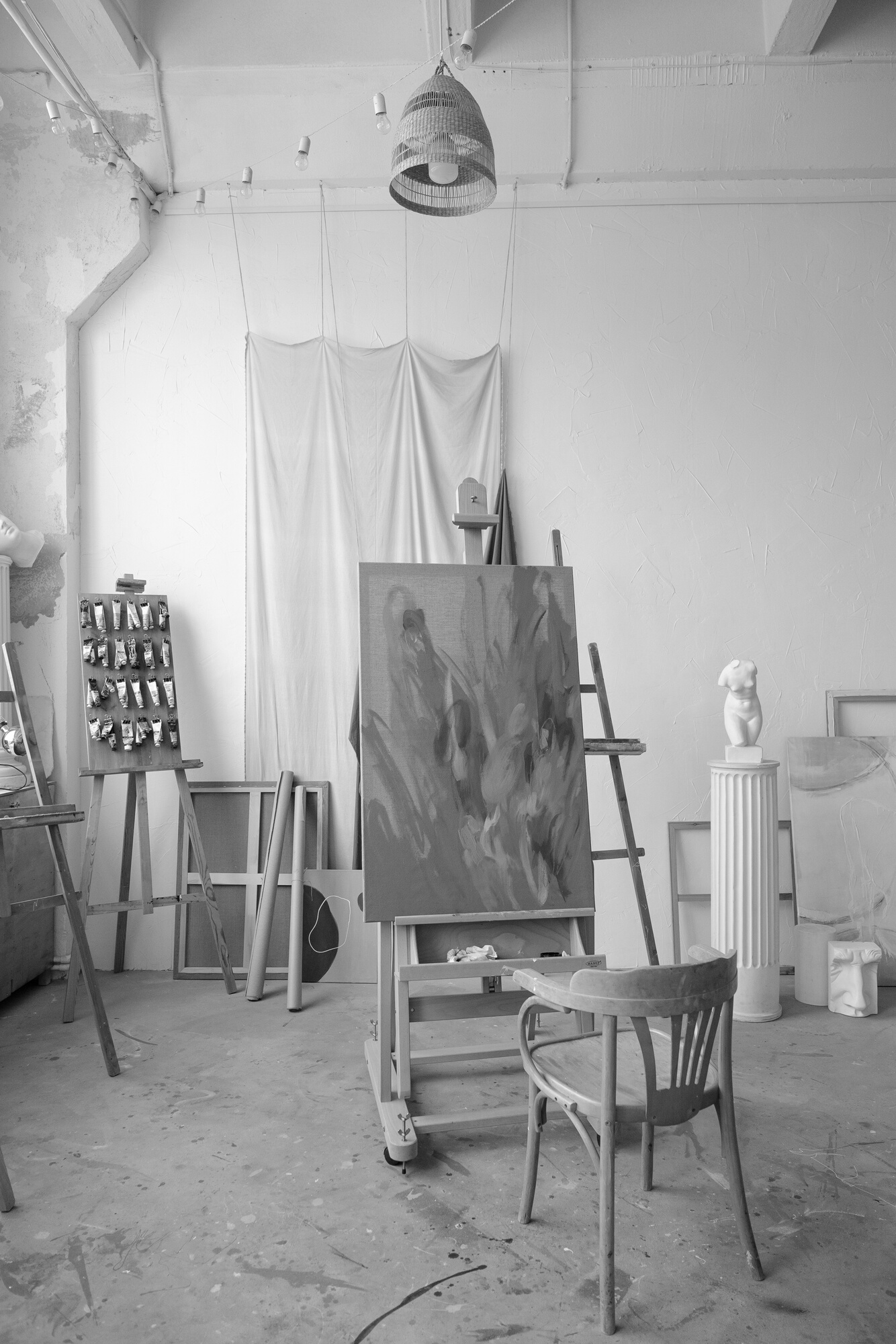 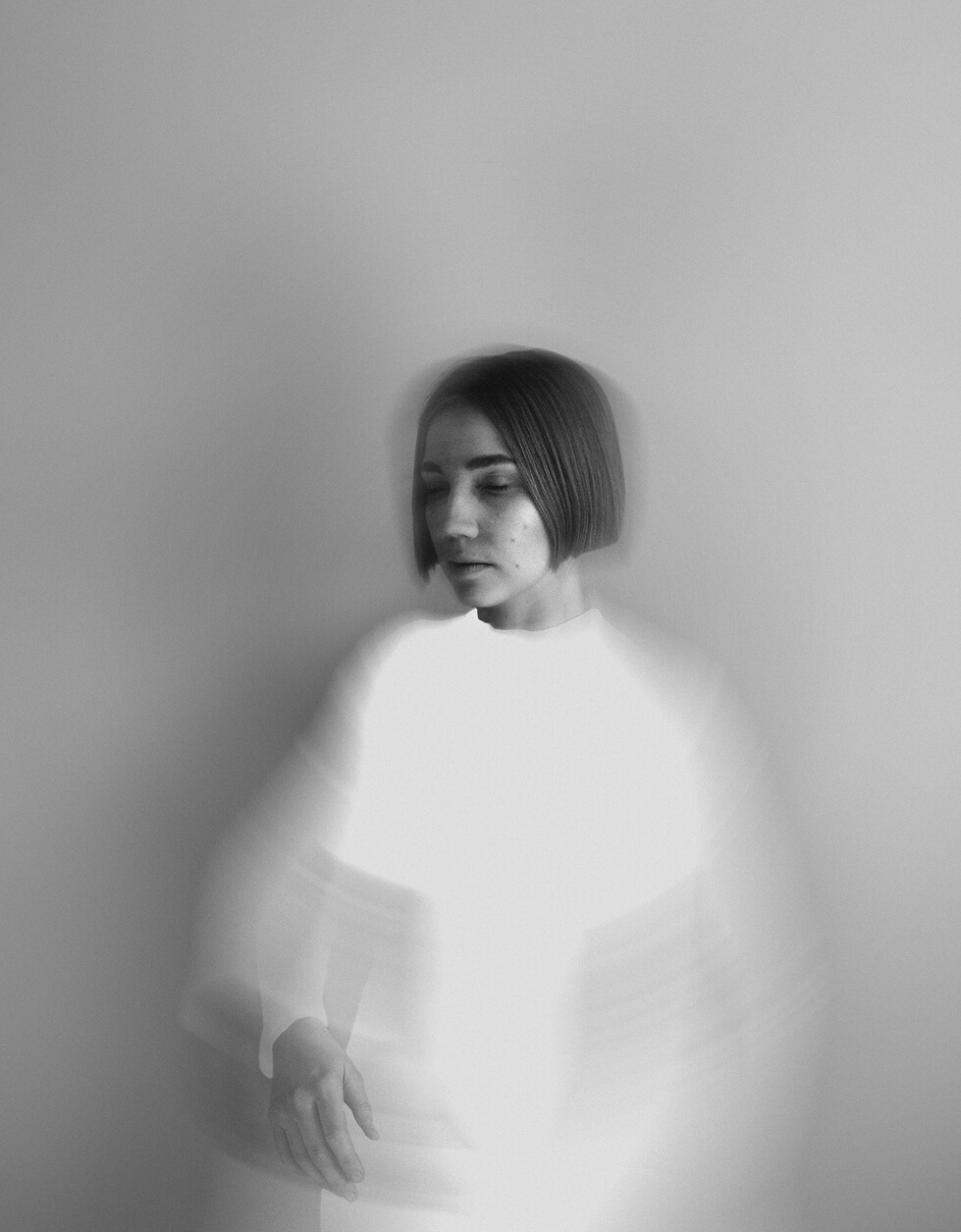 My Projects
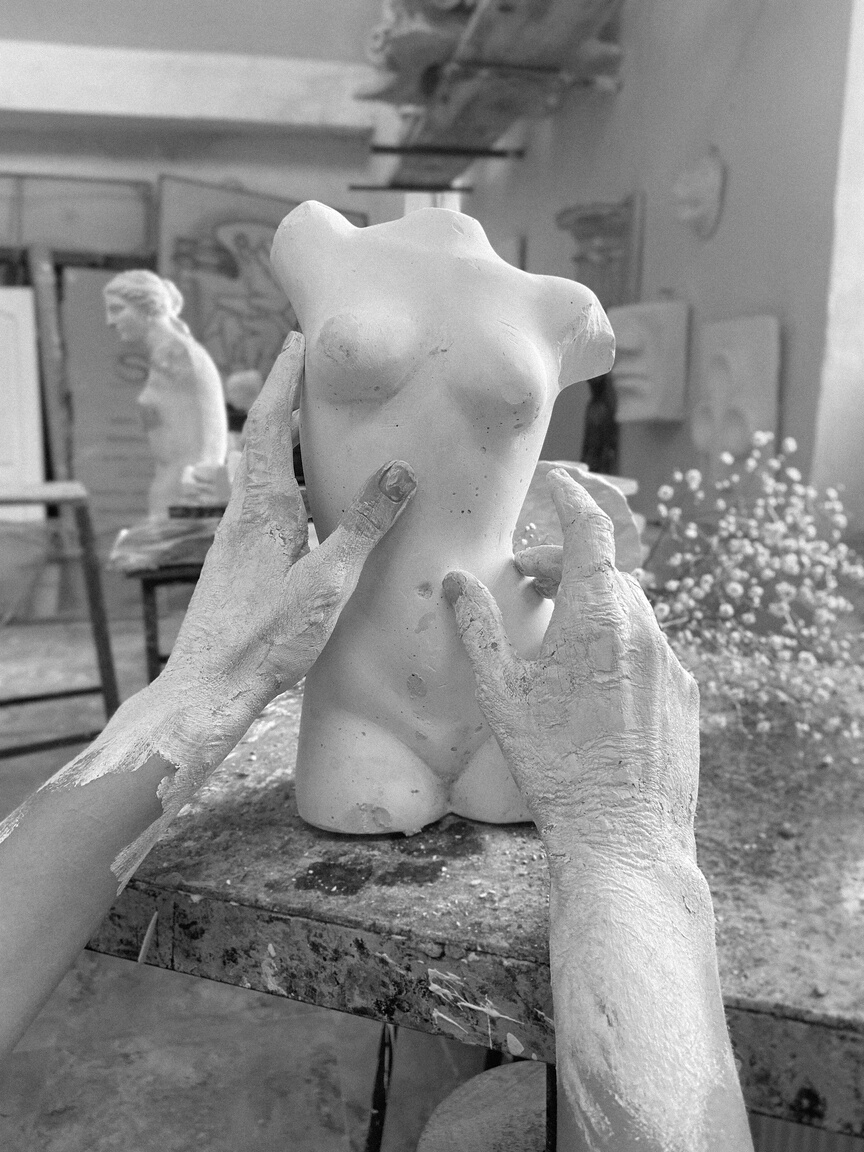 What can you say about your projects?
Share it here!
Add a Section Header
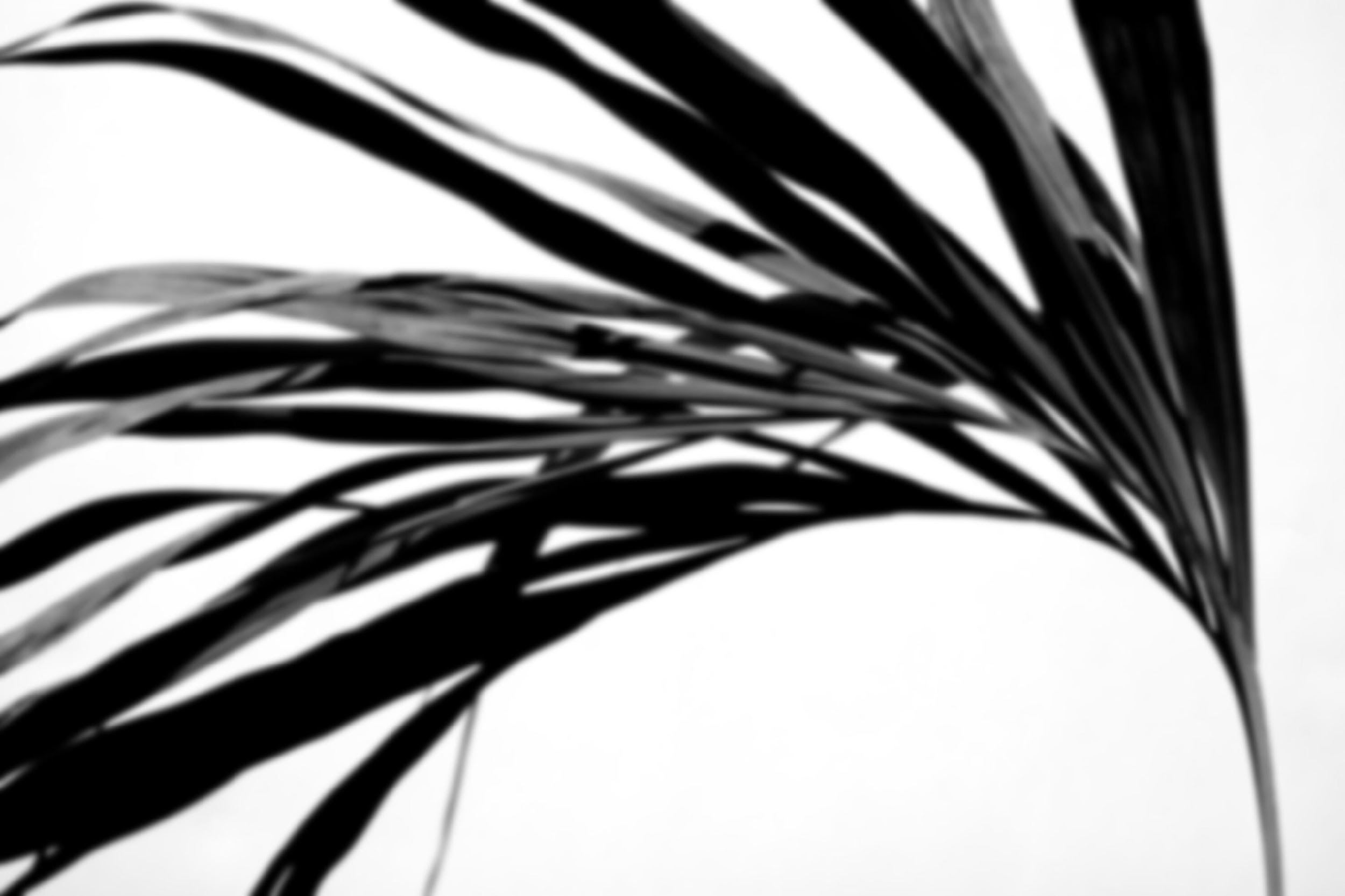 What can you say about your projects?
Share it here!
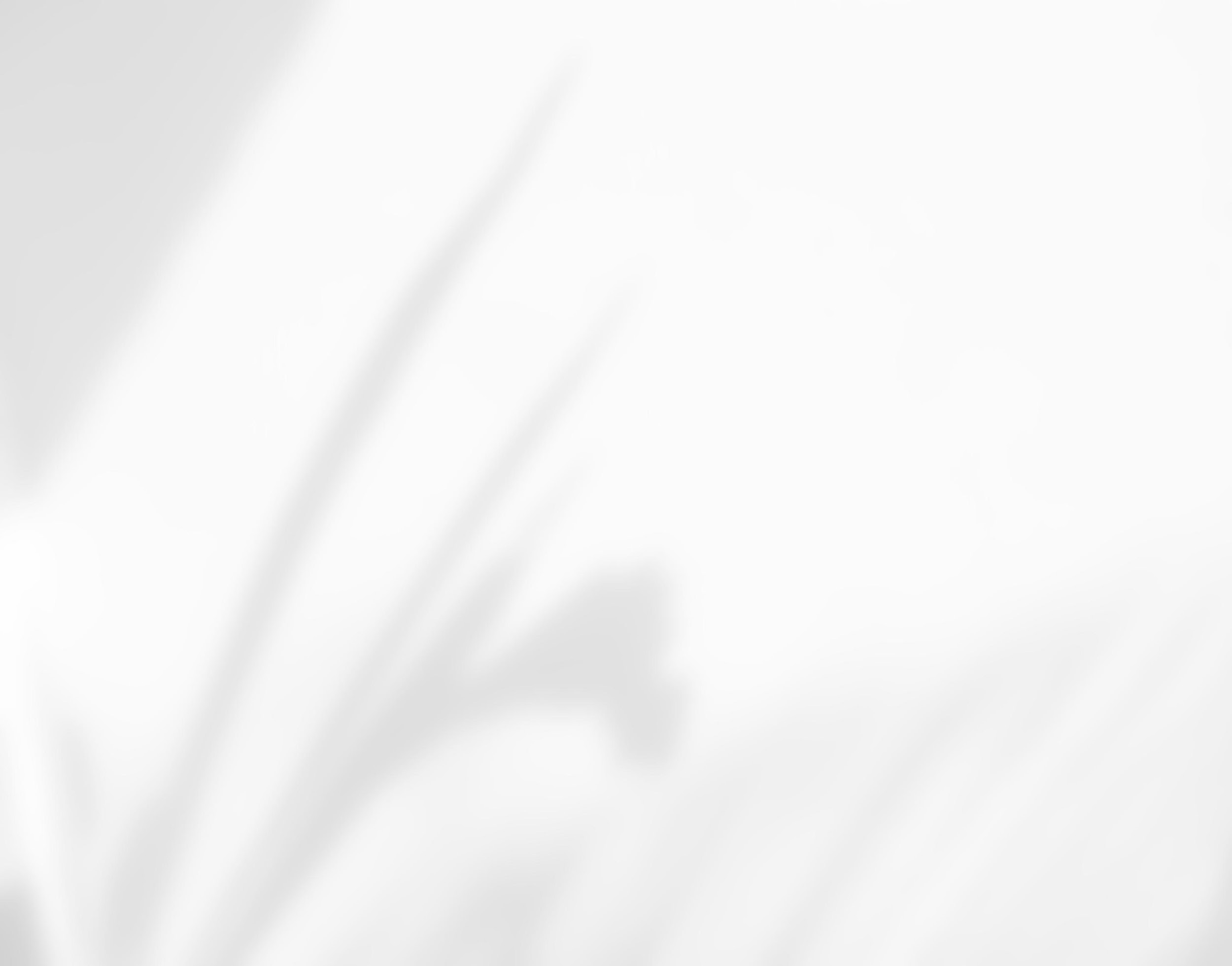 Write Your
Topic or Idea
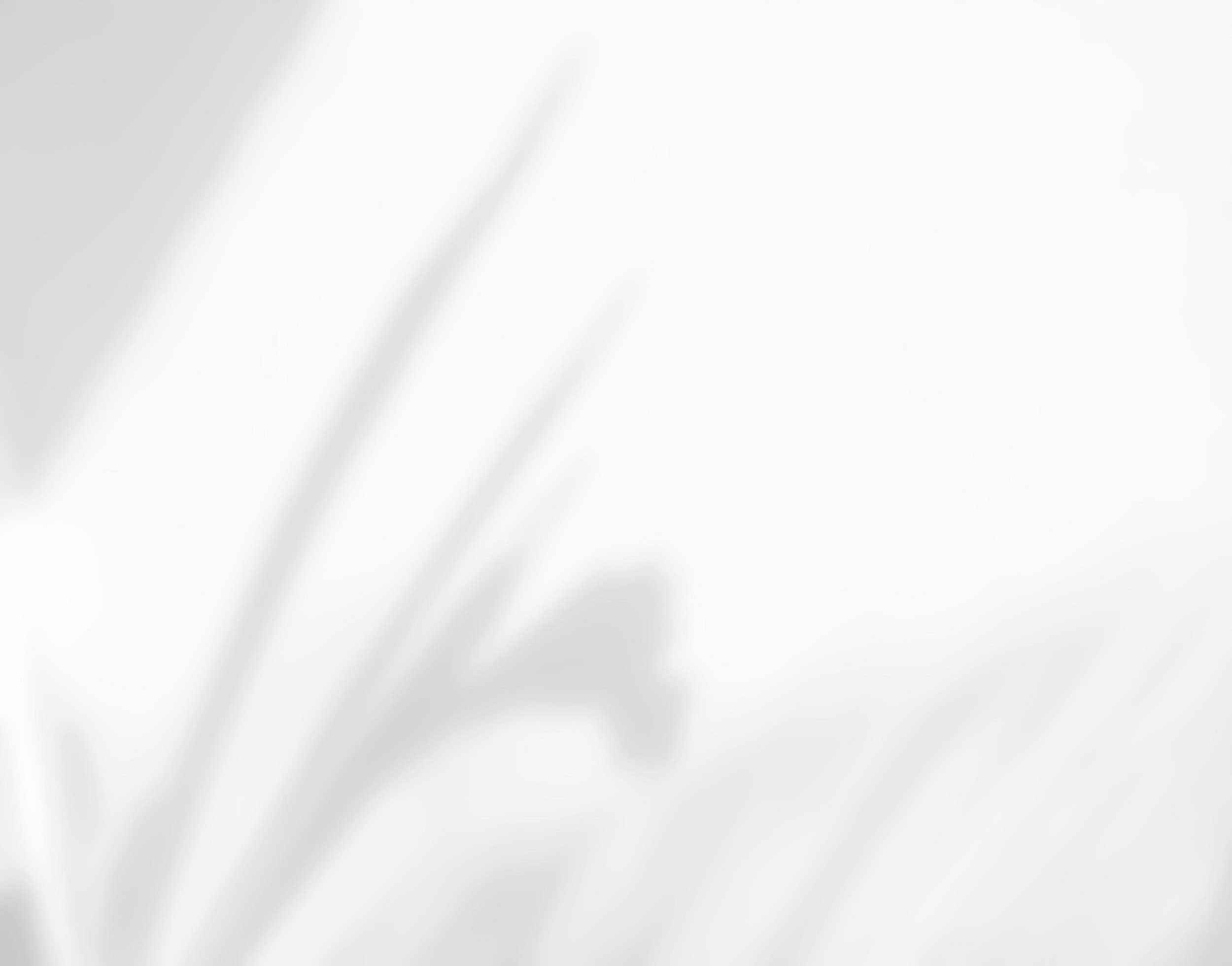 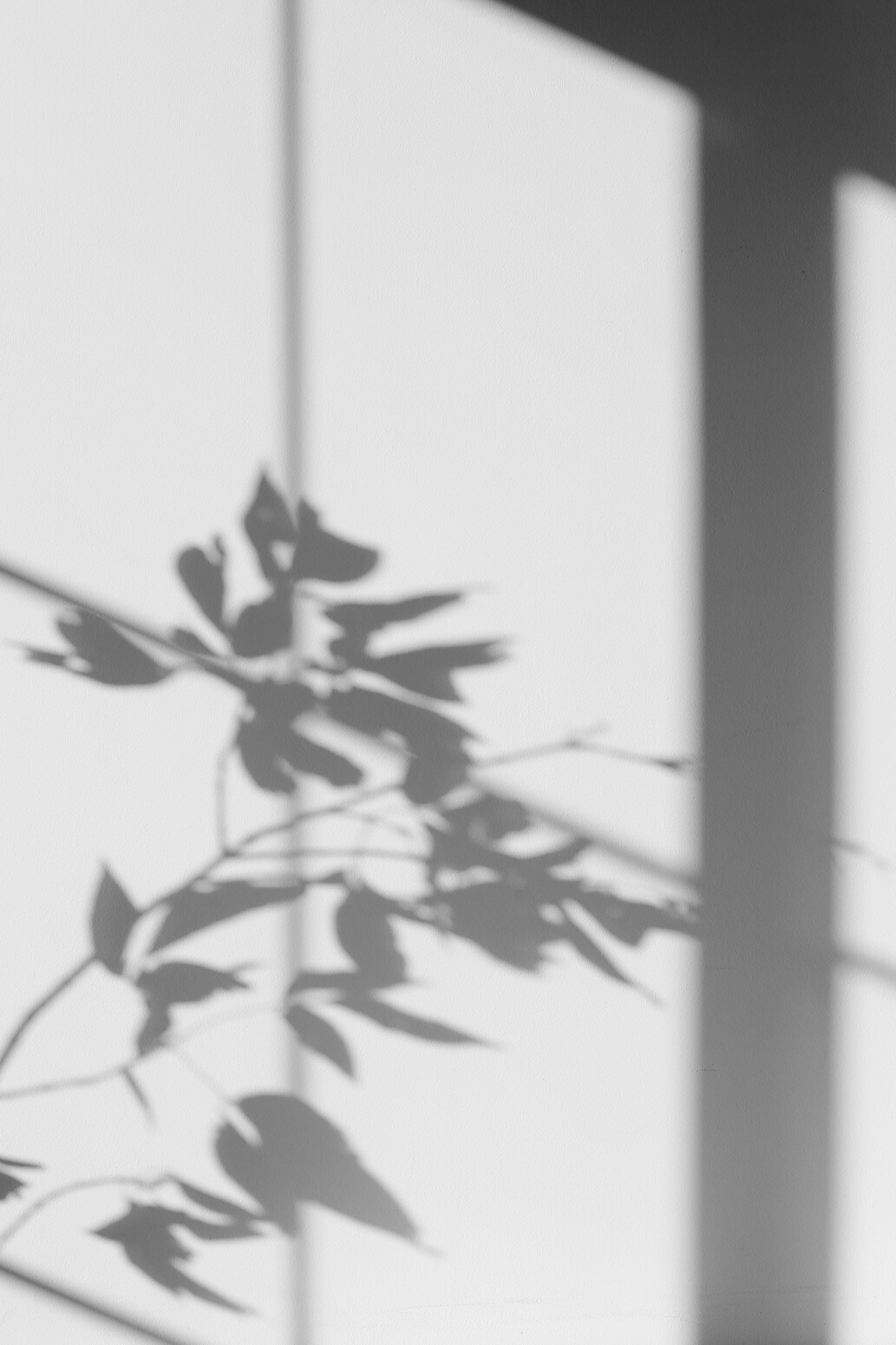 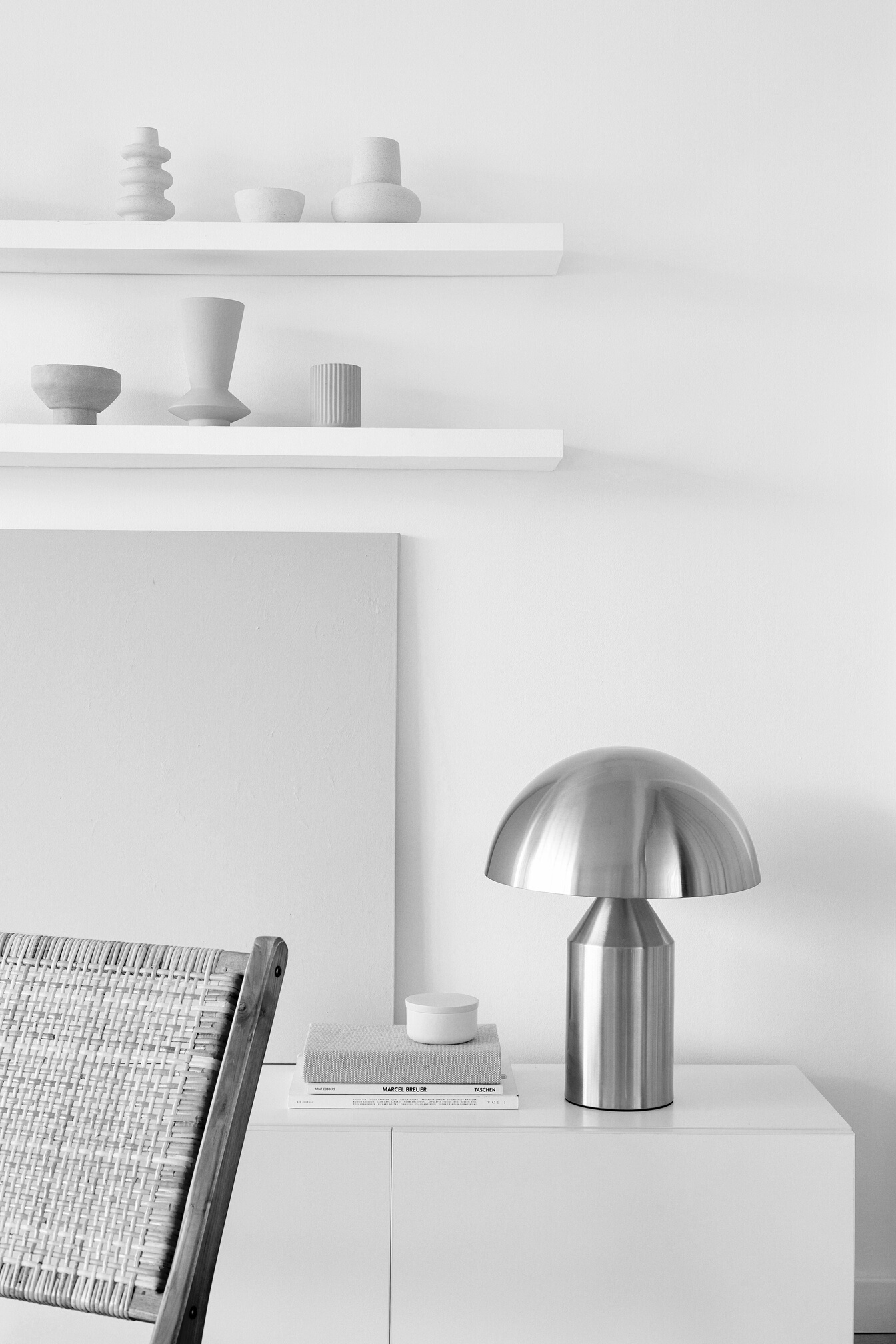 Write Your Big Topic or Idea
Briefly elaborate
on what you want
to discuss.
Briefly elaborate
on what you want
to discuss.
123,456,789
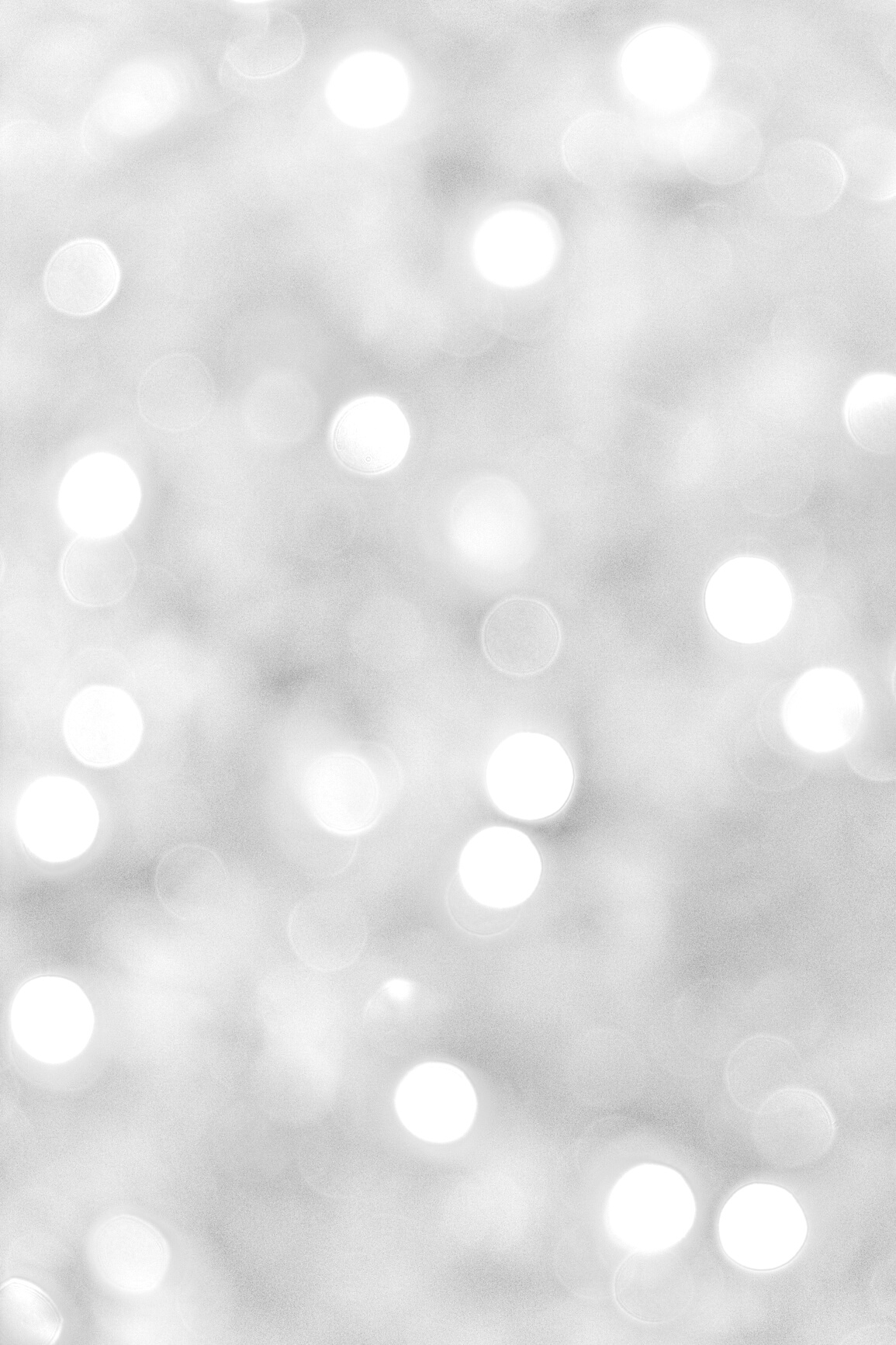 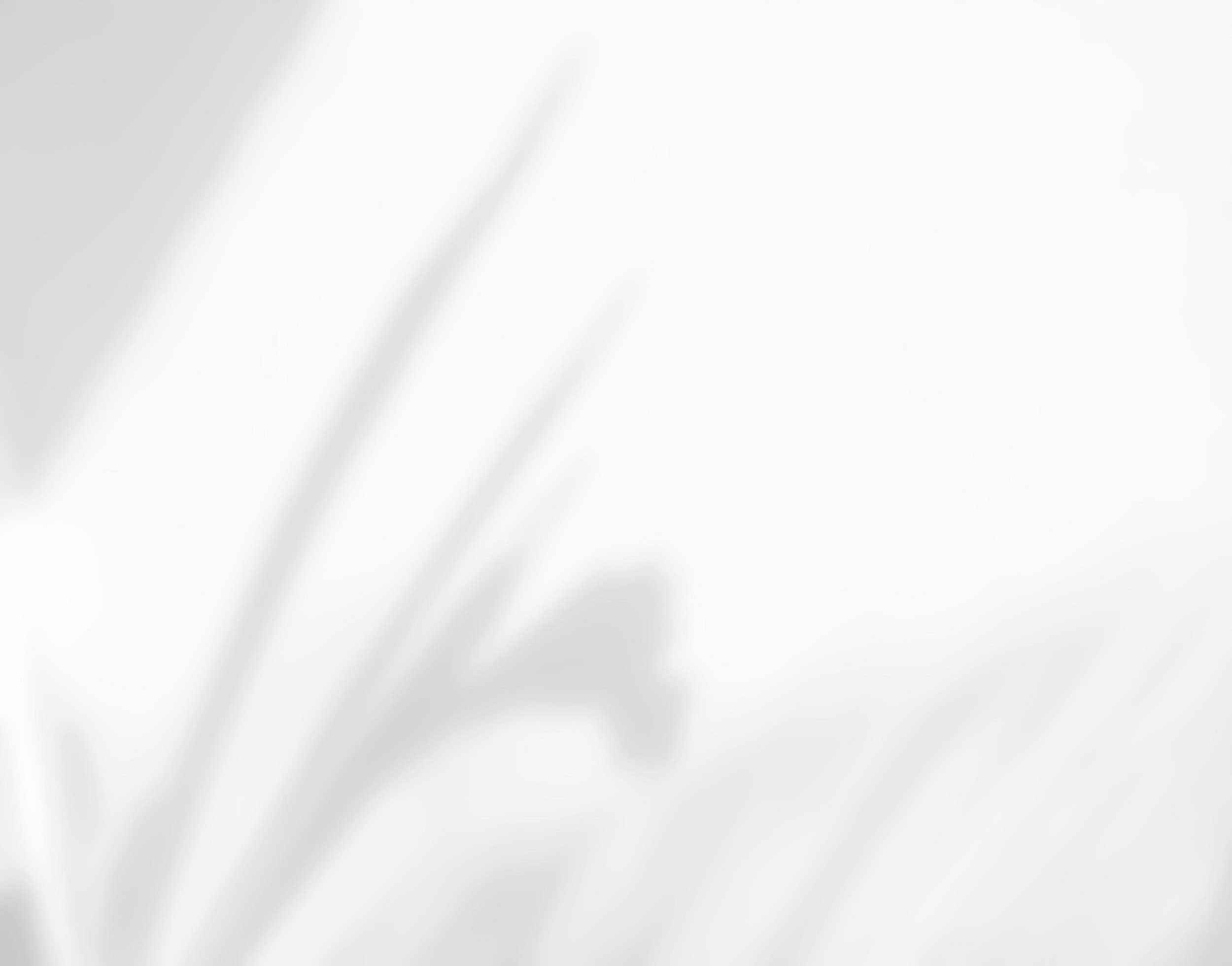 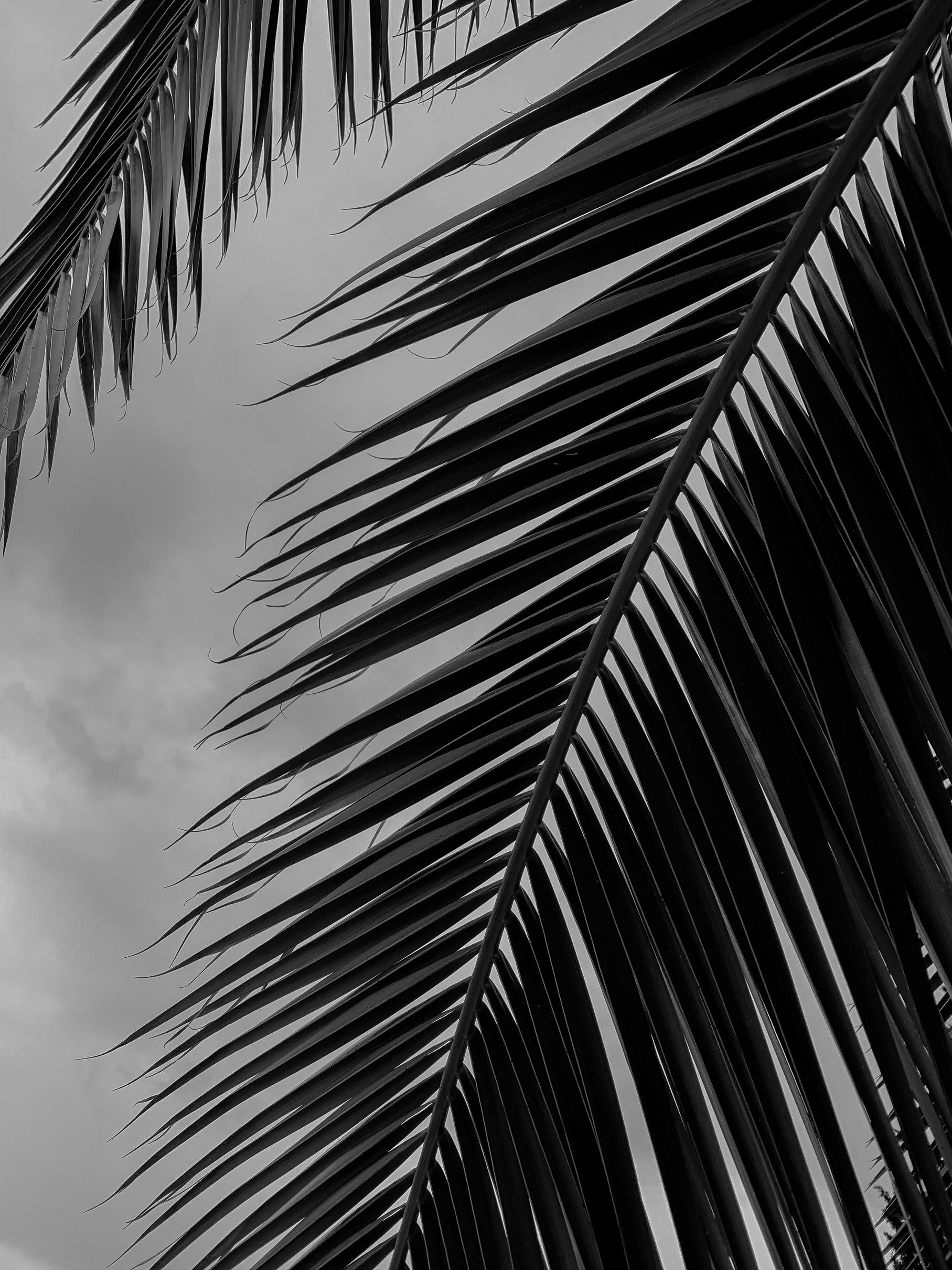 Elaborate on the featured statistic.
95%
12 million
2 out of 5
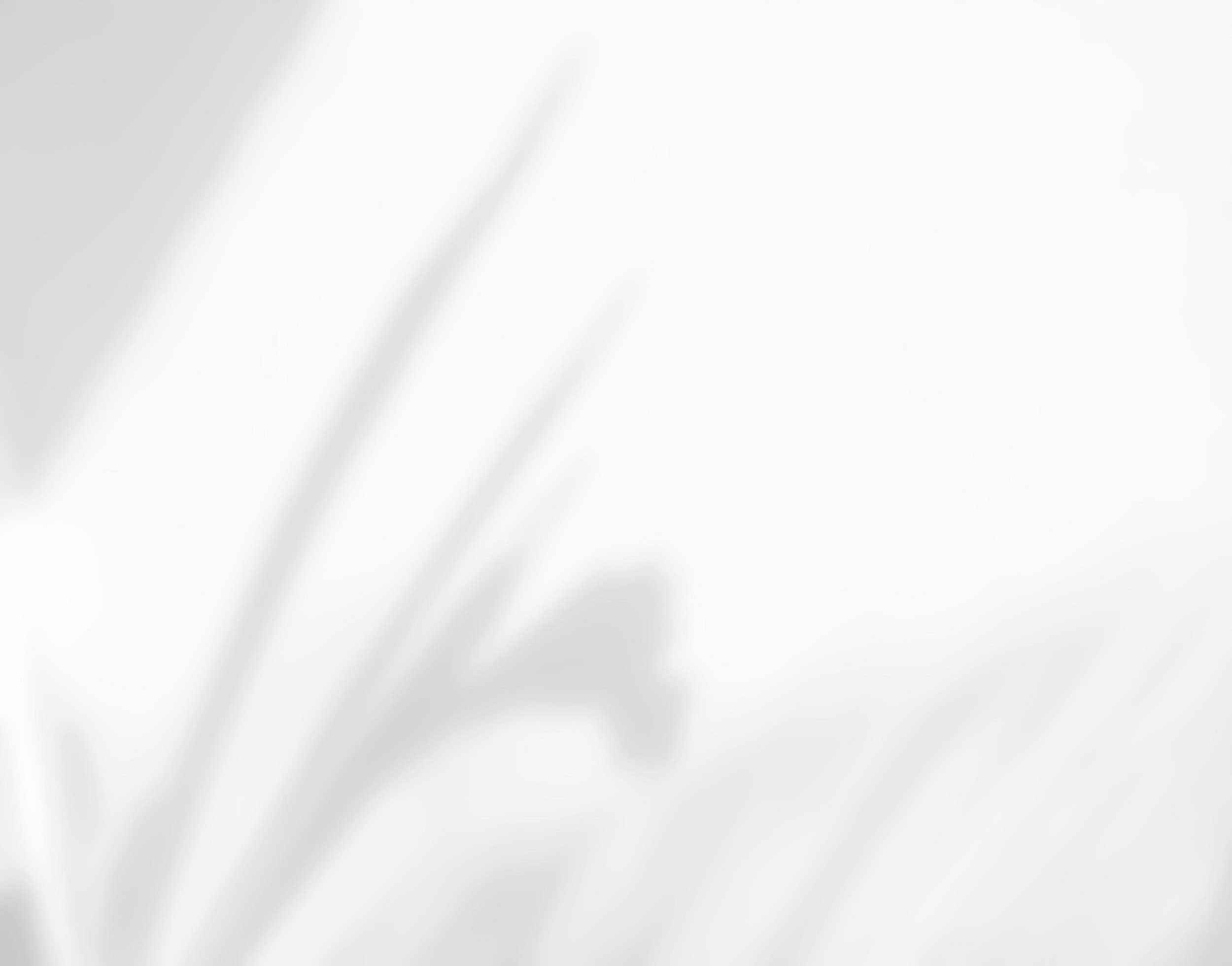 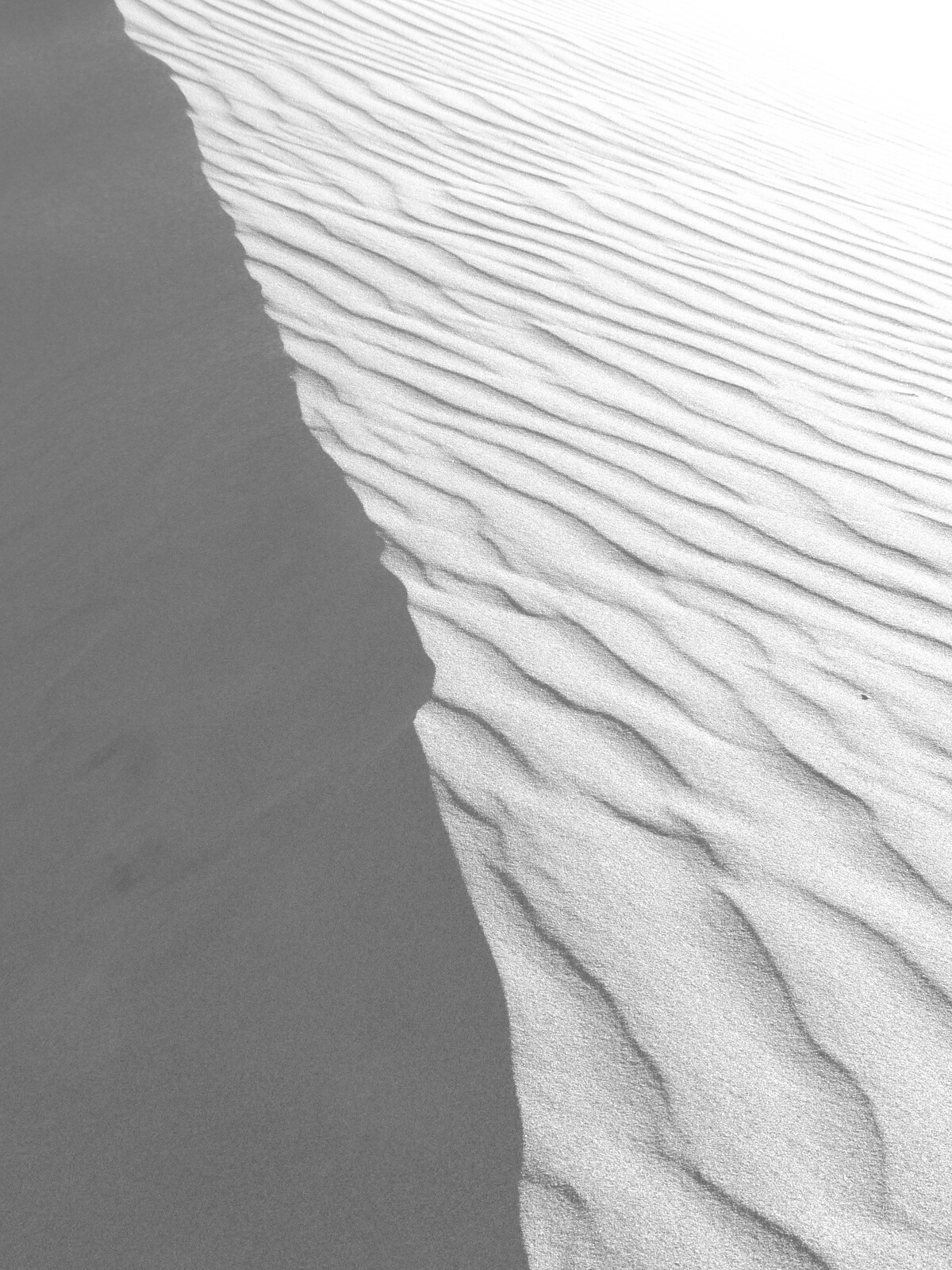 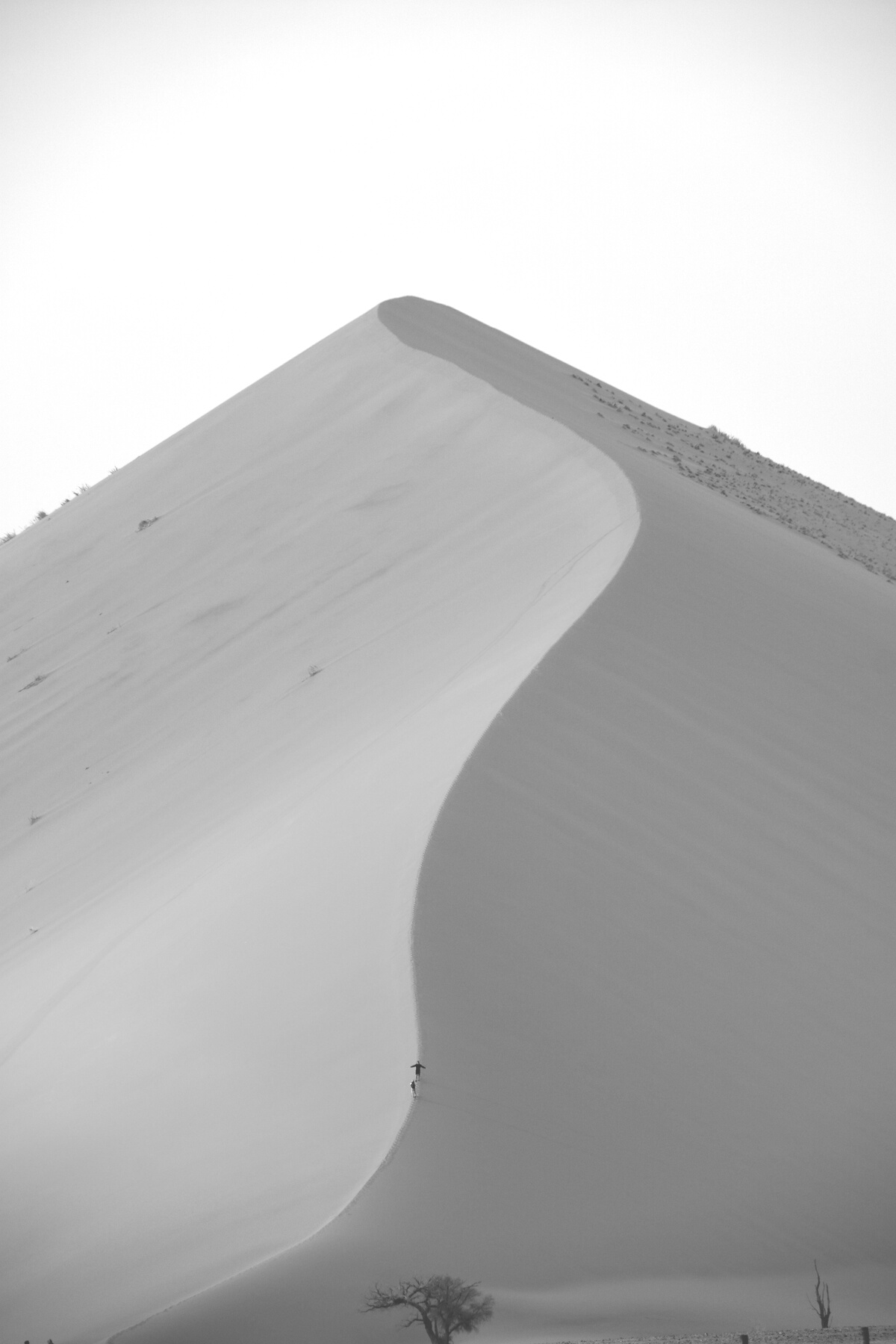 Elaborate on the featured statistic.
Elaborate on the featured statistic.
Elaborate on the featured statistic.
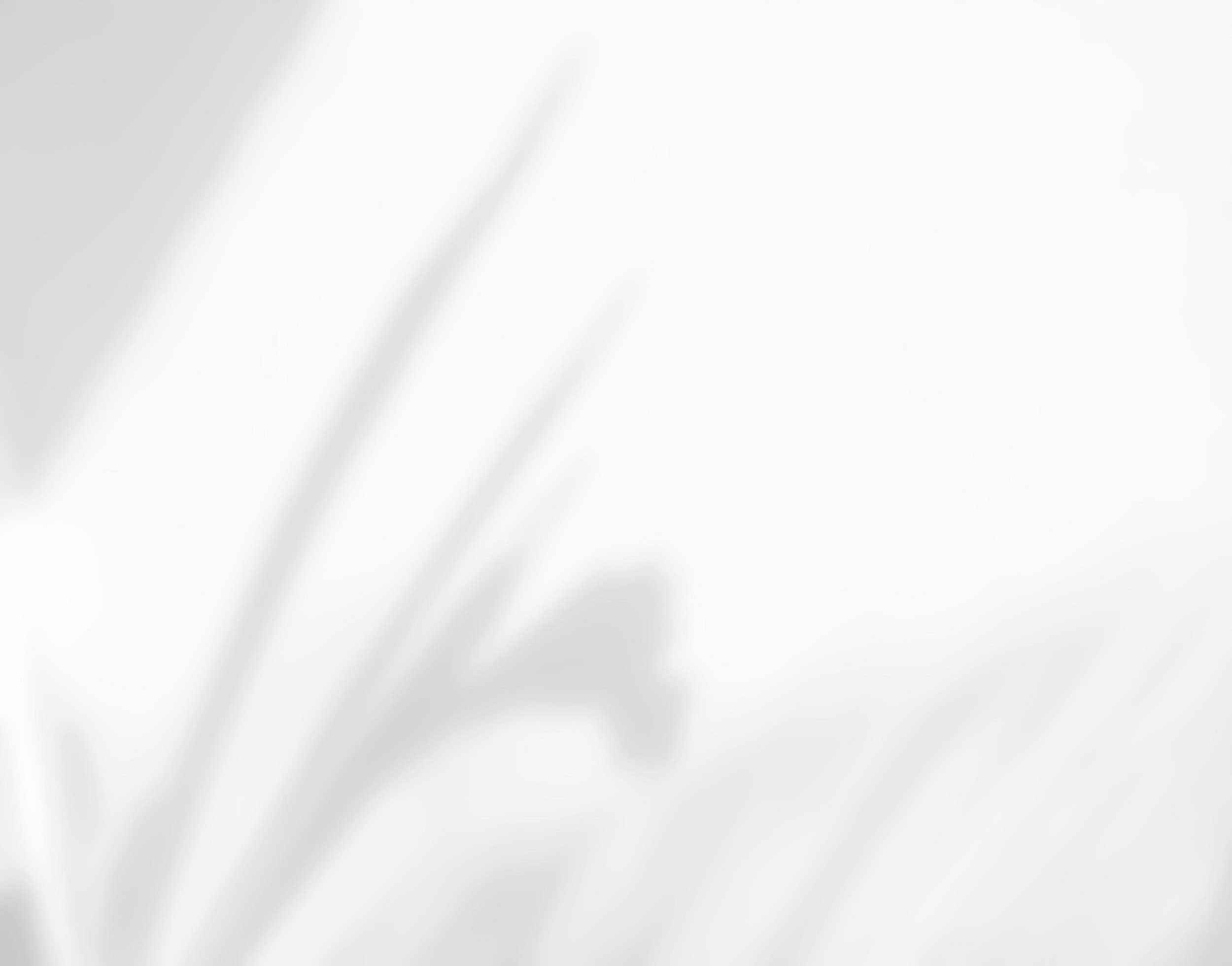 S
W
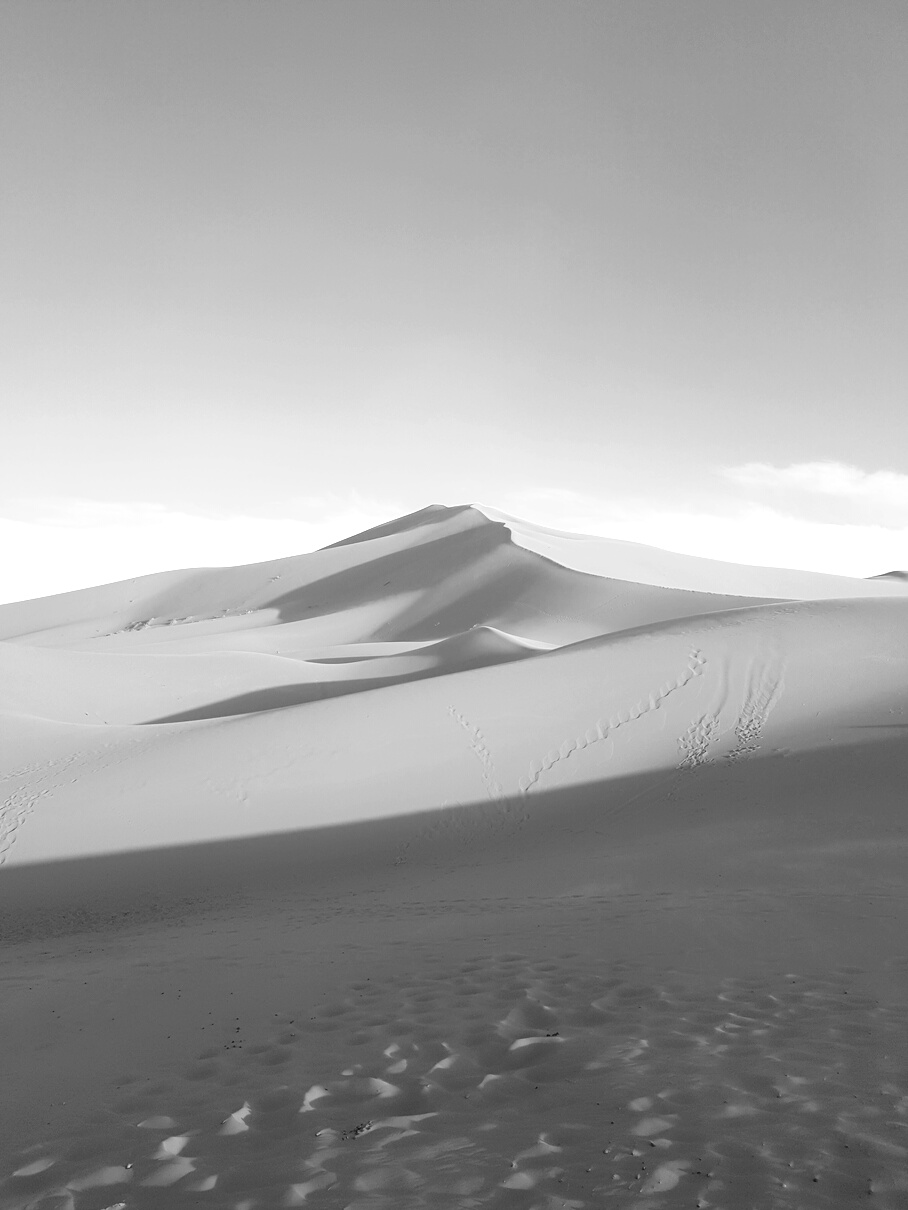 S  T  R  E  N  G  T  S
W  E  A  K  N  E  S  S  E  S
What are you doing well? 
What sets you apart?
What are your good qualities?
Where do you need to improve? 
Are resources adequate?
What do others do better than you?
O
T
O  P  P  O  R  T  U  N  I  T  I  E  S
T  H  R  E  A  T  S
What are your goals? 
Are demands shifting?
How can it be improved?
What are the blockers you're facing? 
What are factors outside of your control?
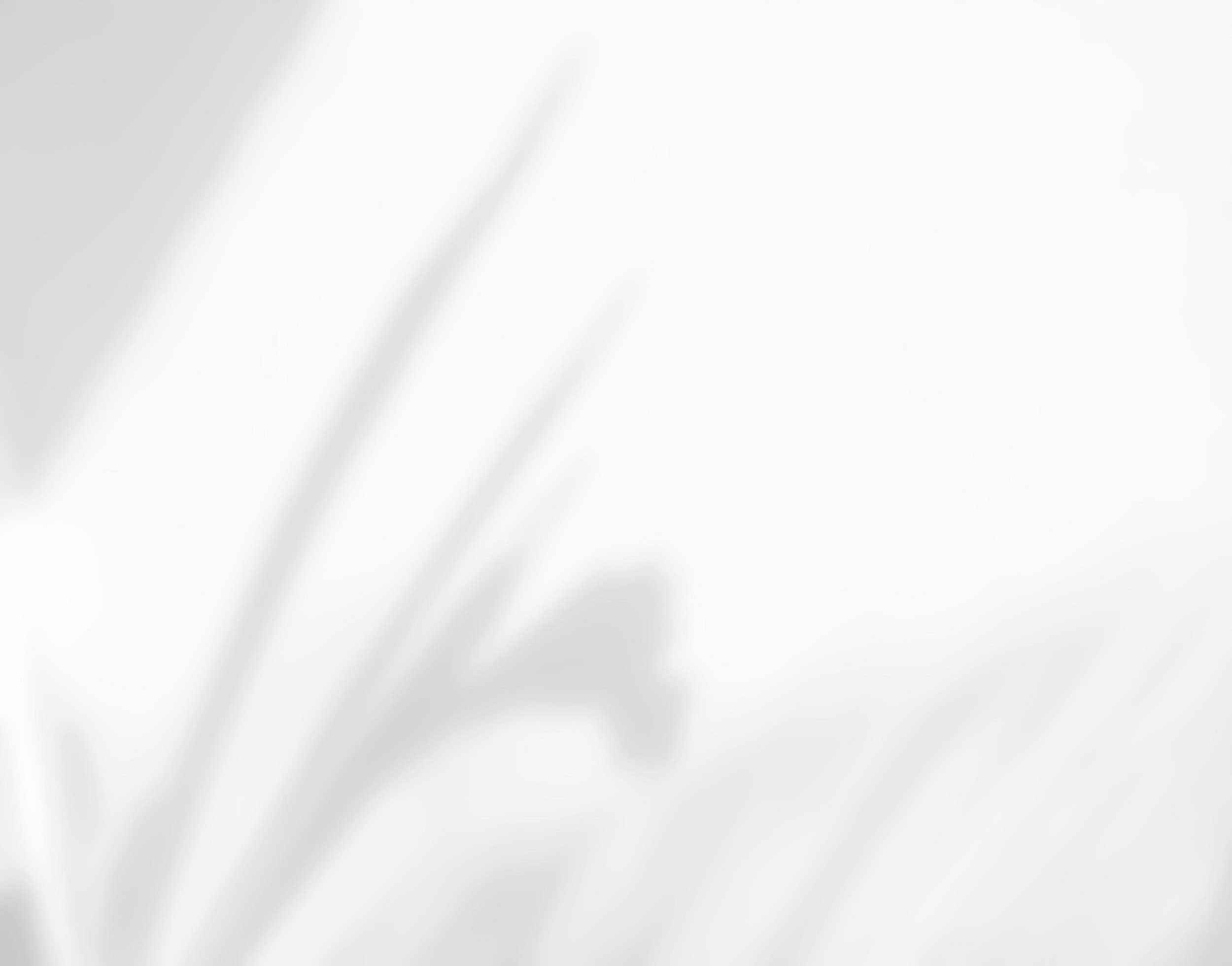 World Map Report
S  T  E  P    O  N  E
S  T  E  P    T  W  O
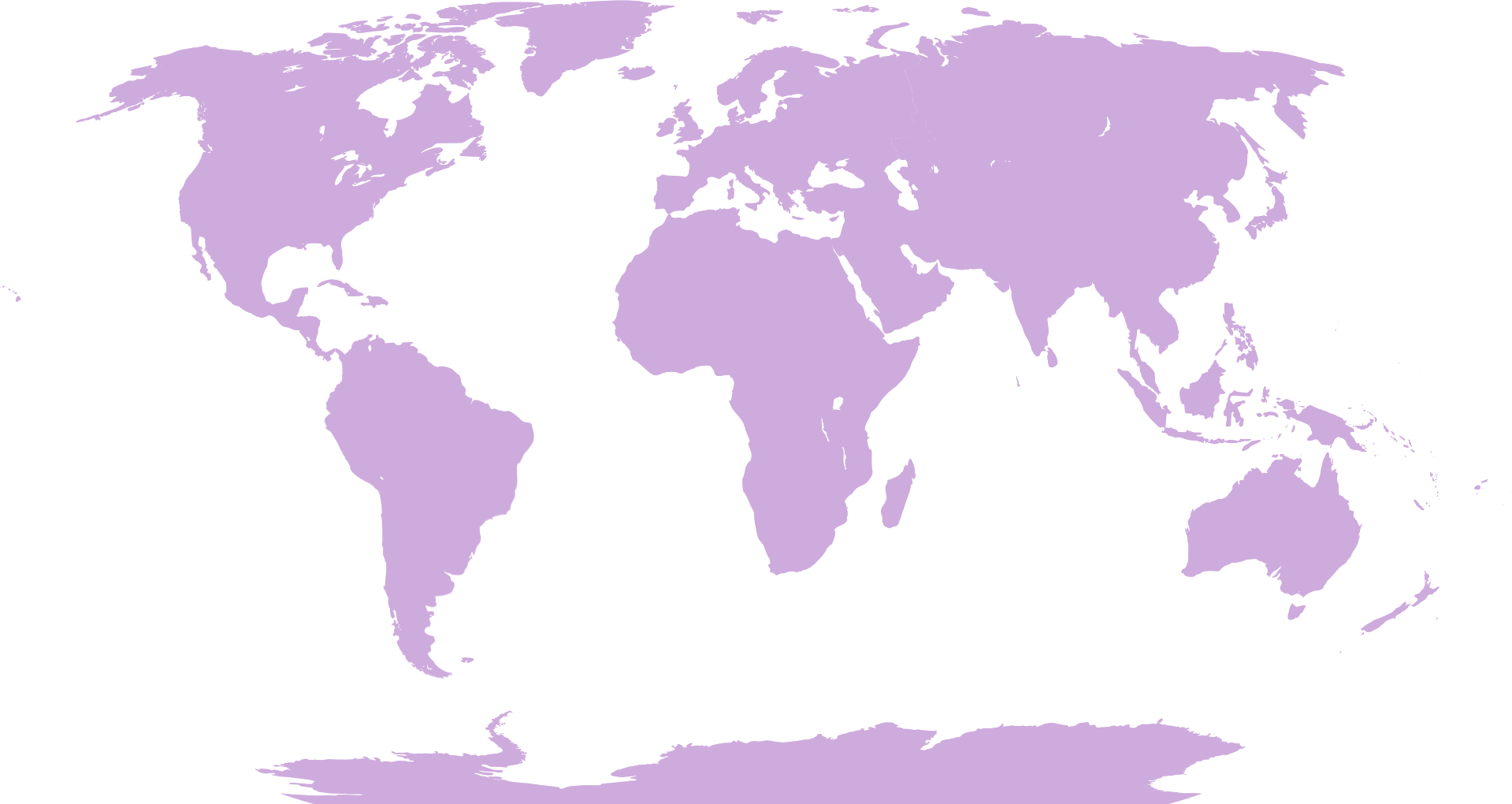 Presentations are
communication tools
Presentations are
communication tools
S  T  E  P    T  H  R  E  E
S  T  E  P    F  O  U  R
Presentations are
communication tools
Presentations are
communication tools
A  D  D    A    M  A  I  N
P  O  I  N  T
A  D  D    A    M  A  I  N
P  O  I  N  T
A  D  D    A    M  A  I  N
P  O  I  N  T
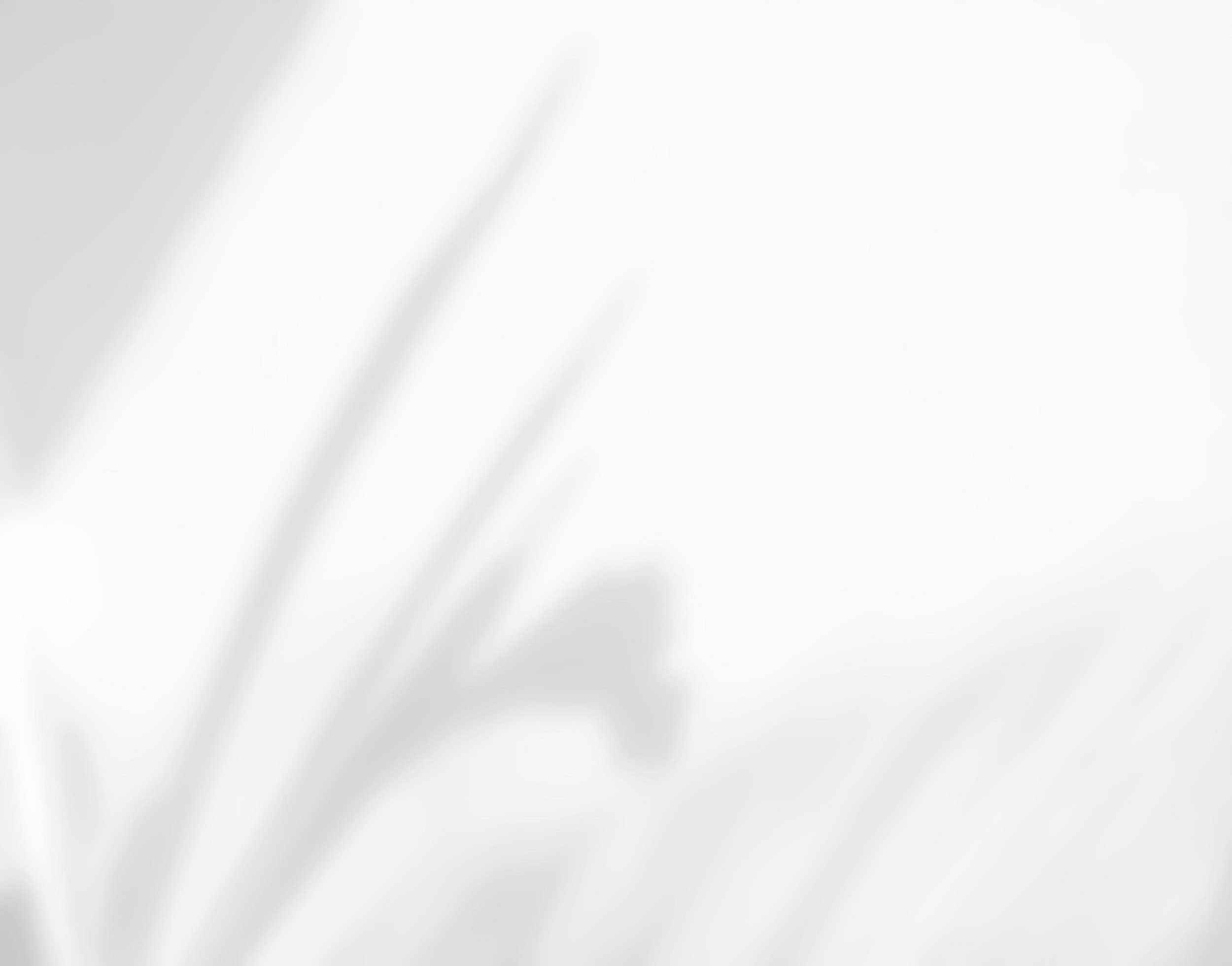 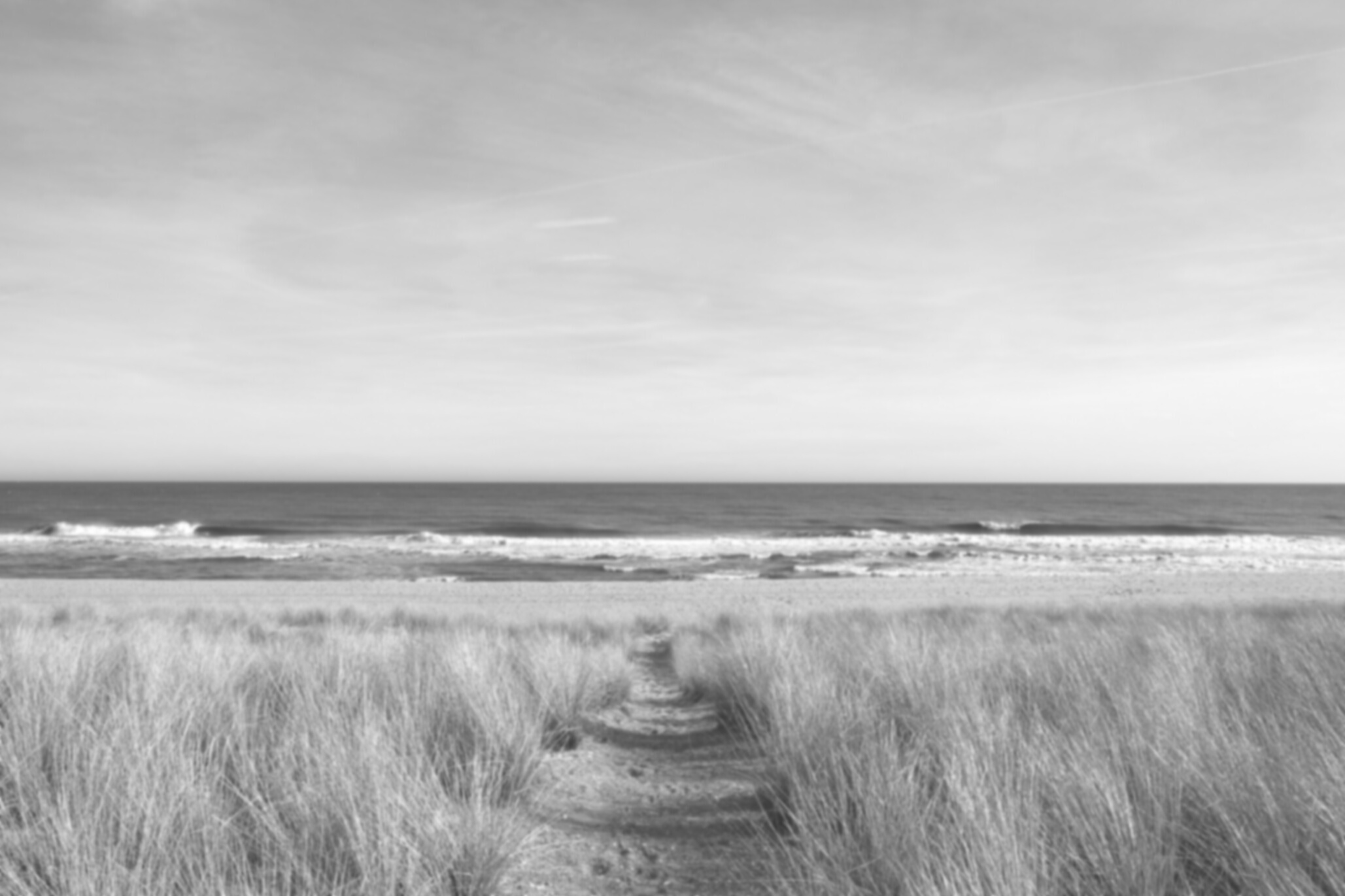 Add a
Timeline Page
Elaborate on what you want
to discuss.
Elaborate on what you want
to discuss.
Elaborate on what you want
to discuss.
01
02
03
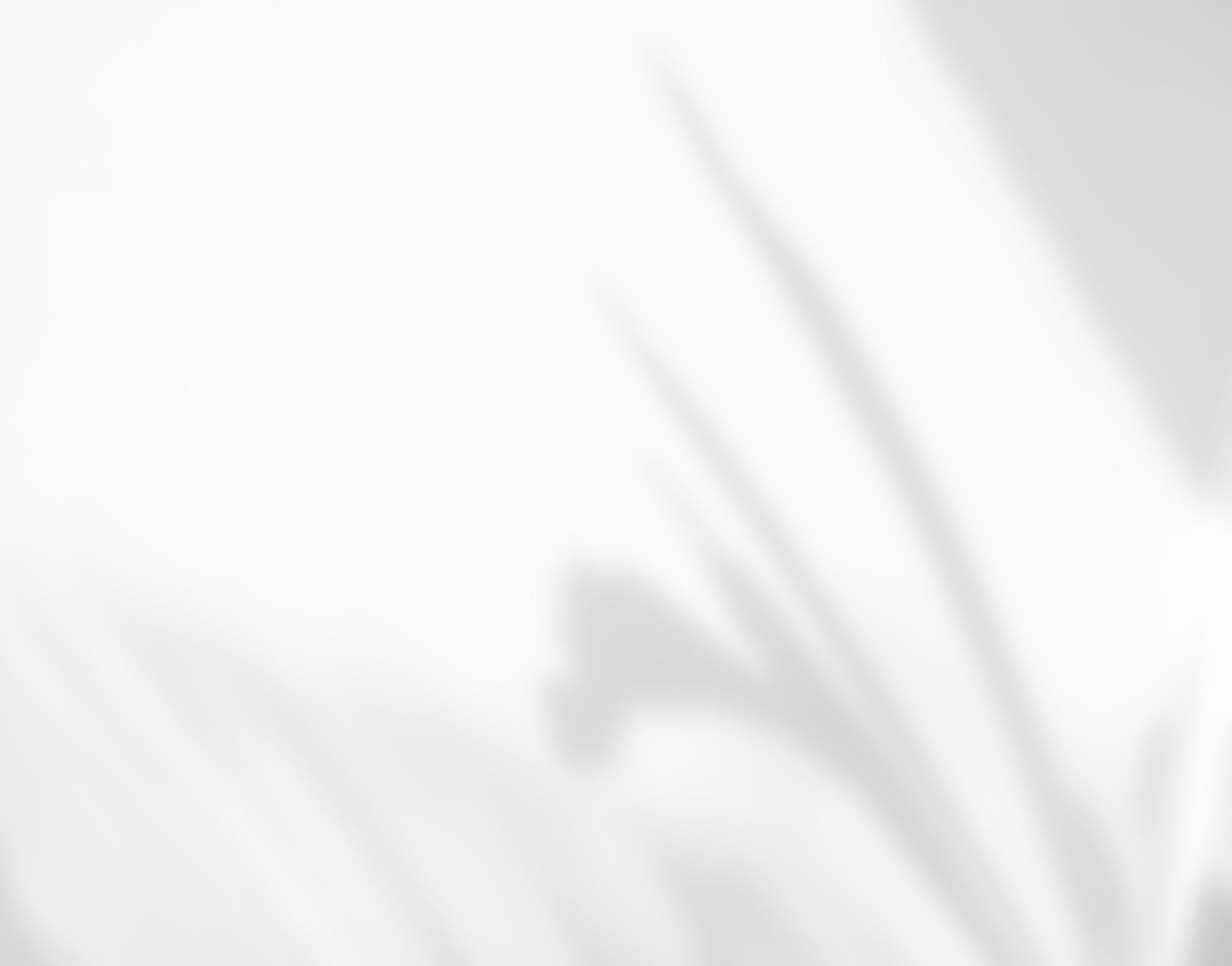 Meet Our Team
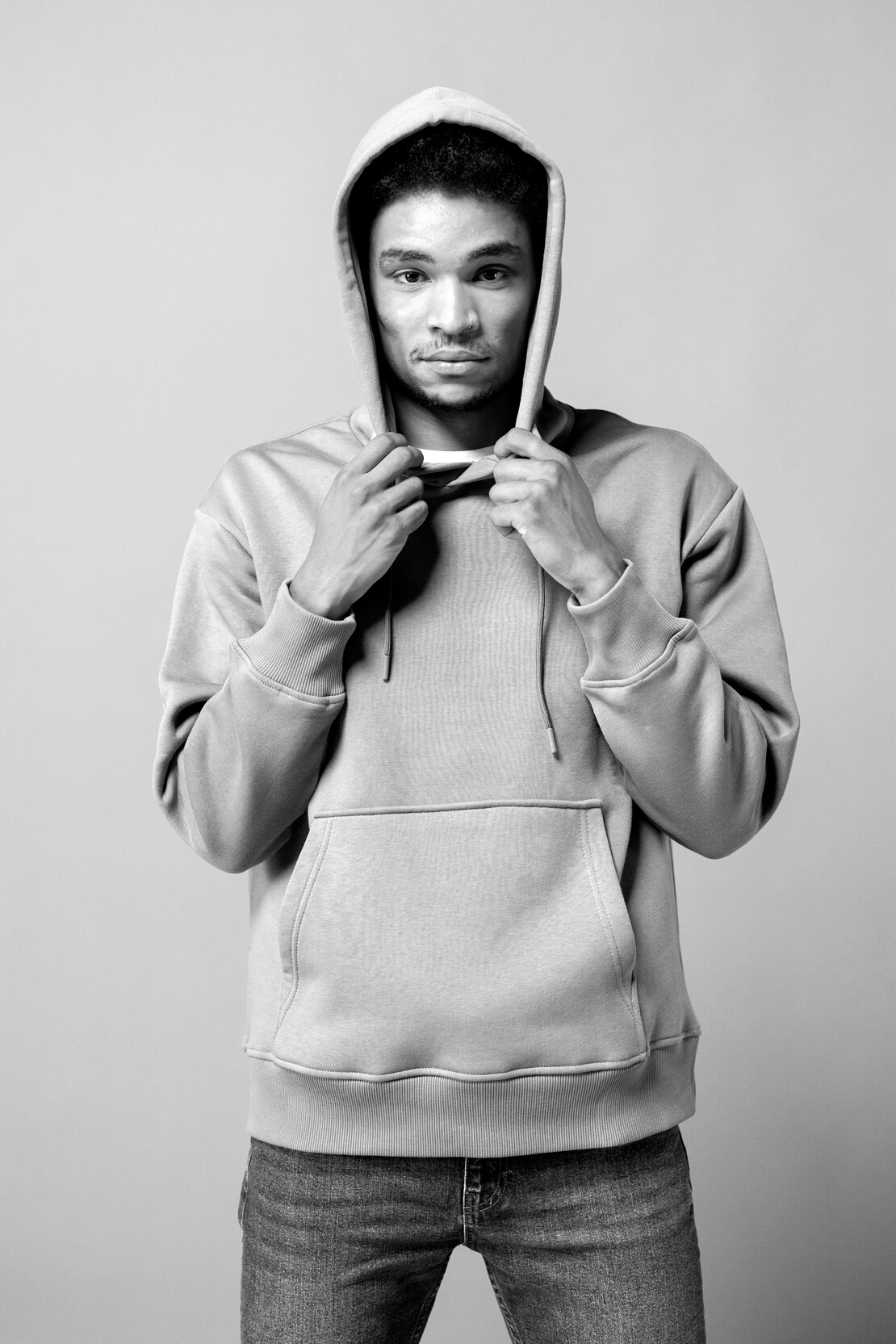 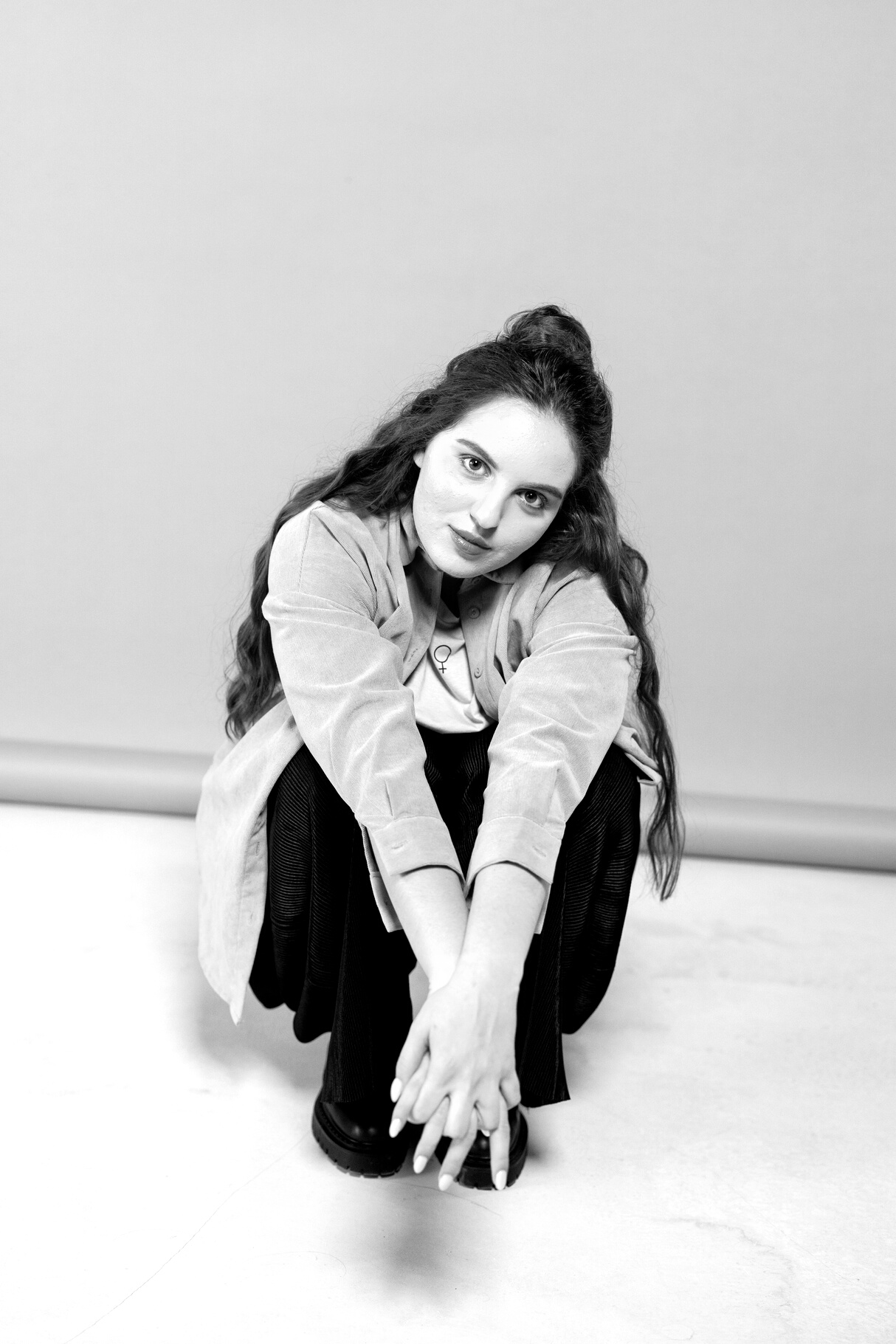 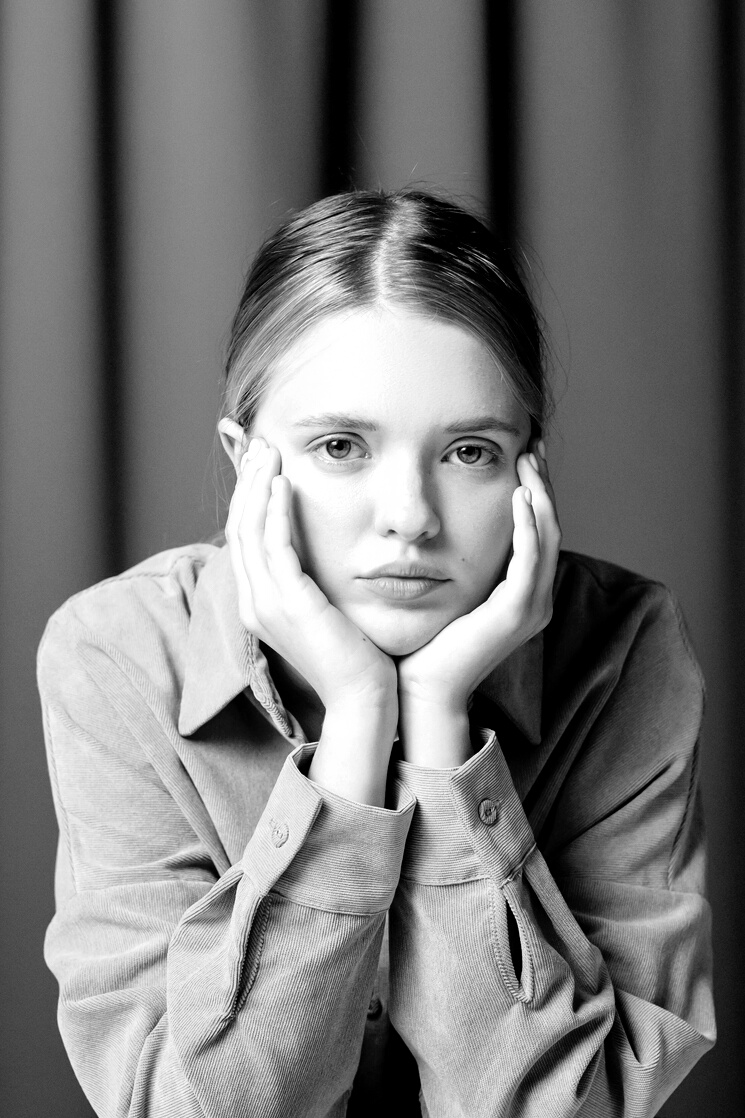 N  A  M  E
S  U  R  N  A  M  E
N  A  M  E
S  U  R  N  A  M  E
N  A  M  E
S  U  R  N  A  M  E
Title
Title
Title
Write an original statement or inspiring quote
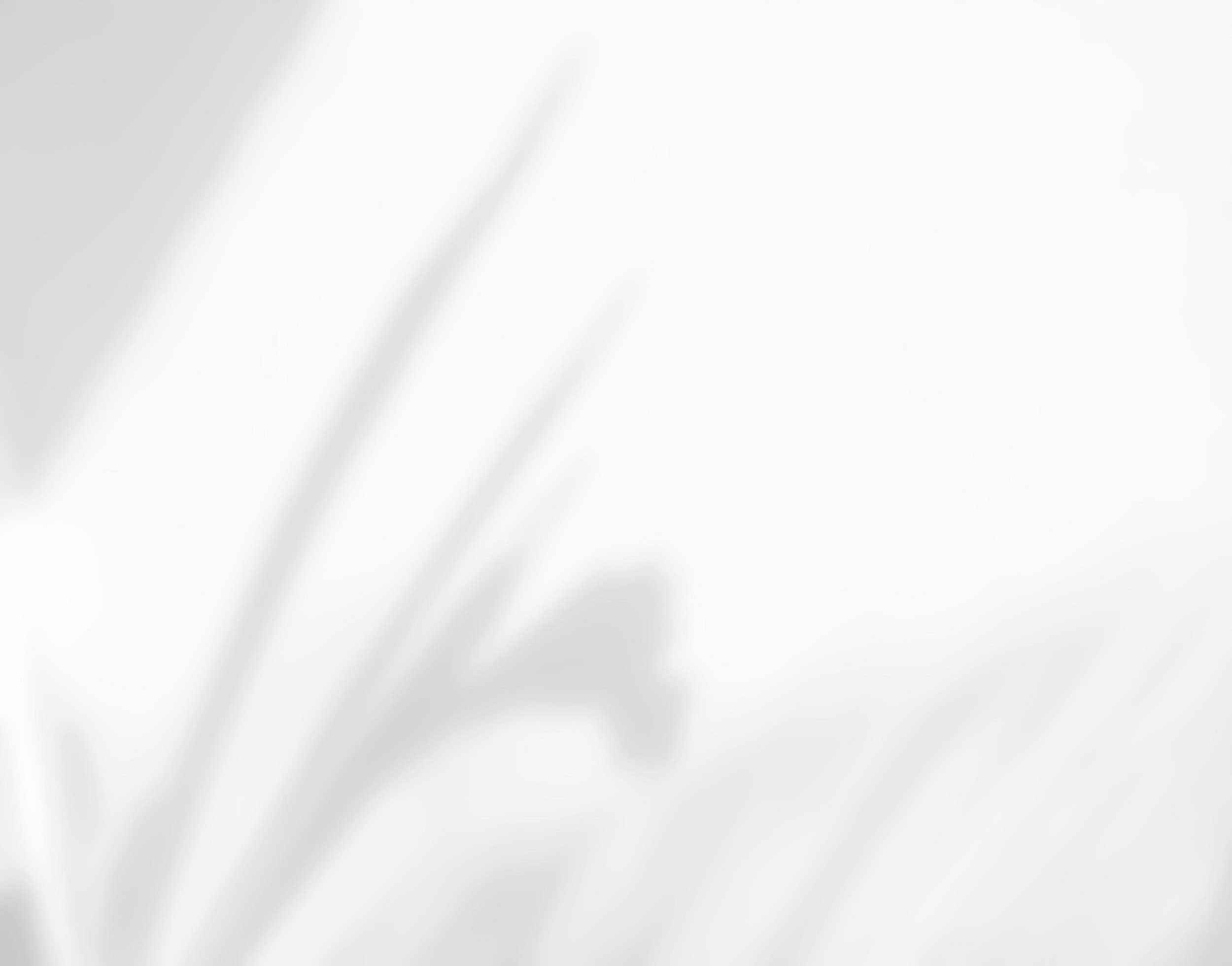 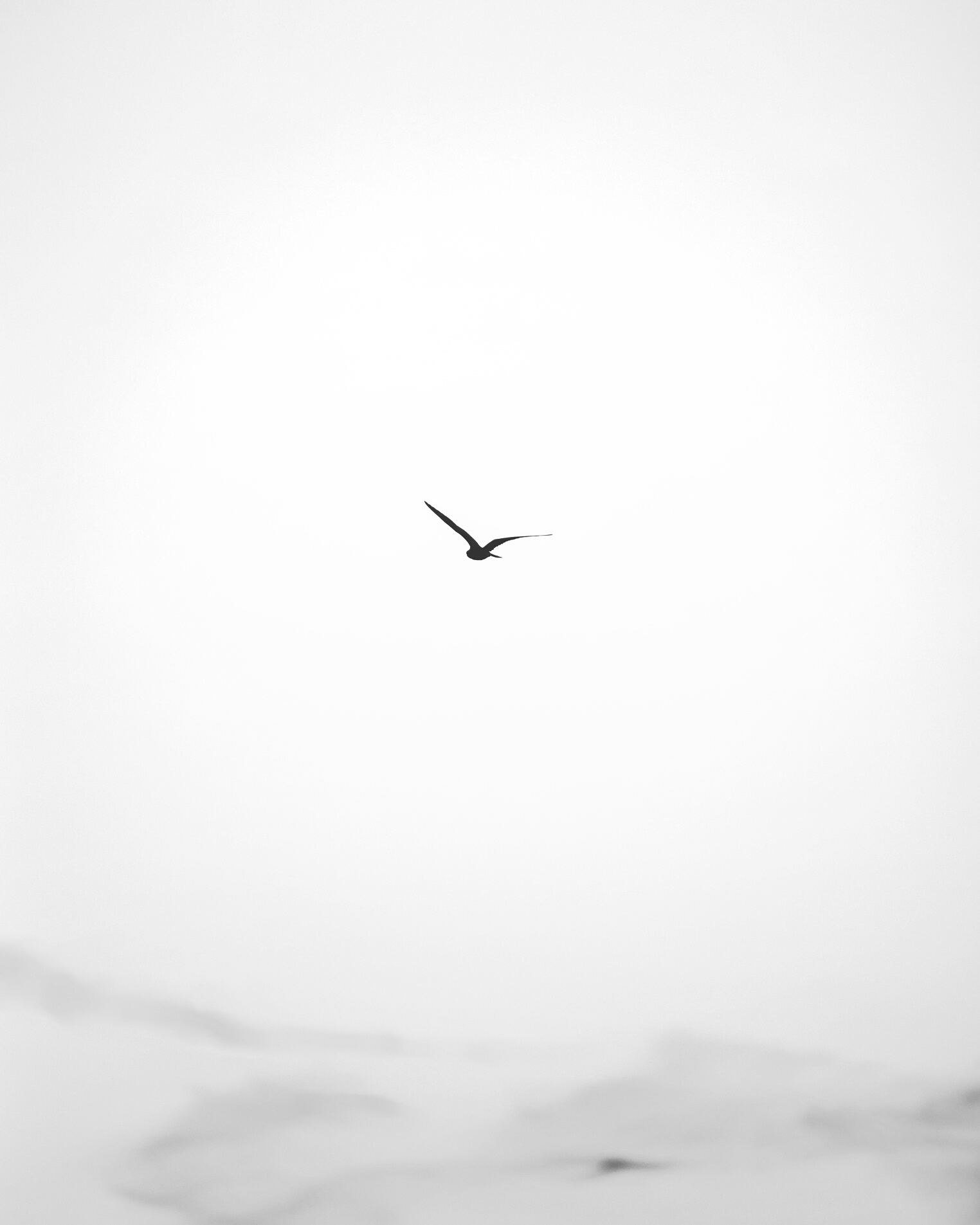 —   I  N  C  L  U  D  E    A    C  R  E  D  I  T,   
C  I  T  A  T  I  O  N  ,   O  R   
S  U  P  P  O  R  T  I  N  G    M  E  S  S  A  G  E
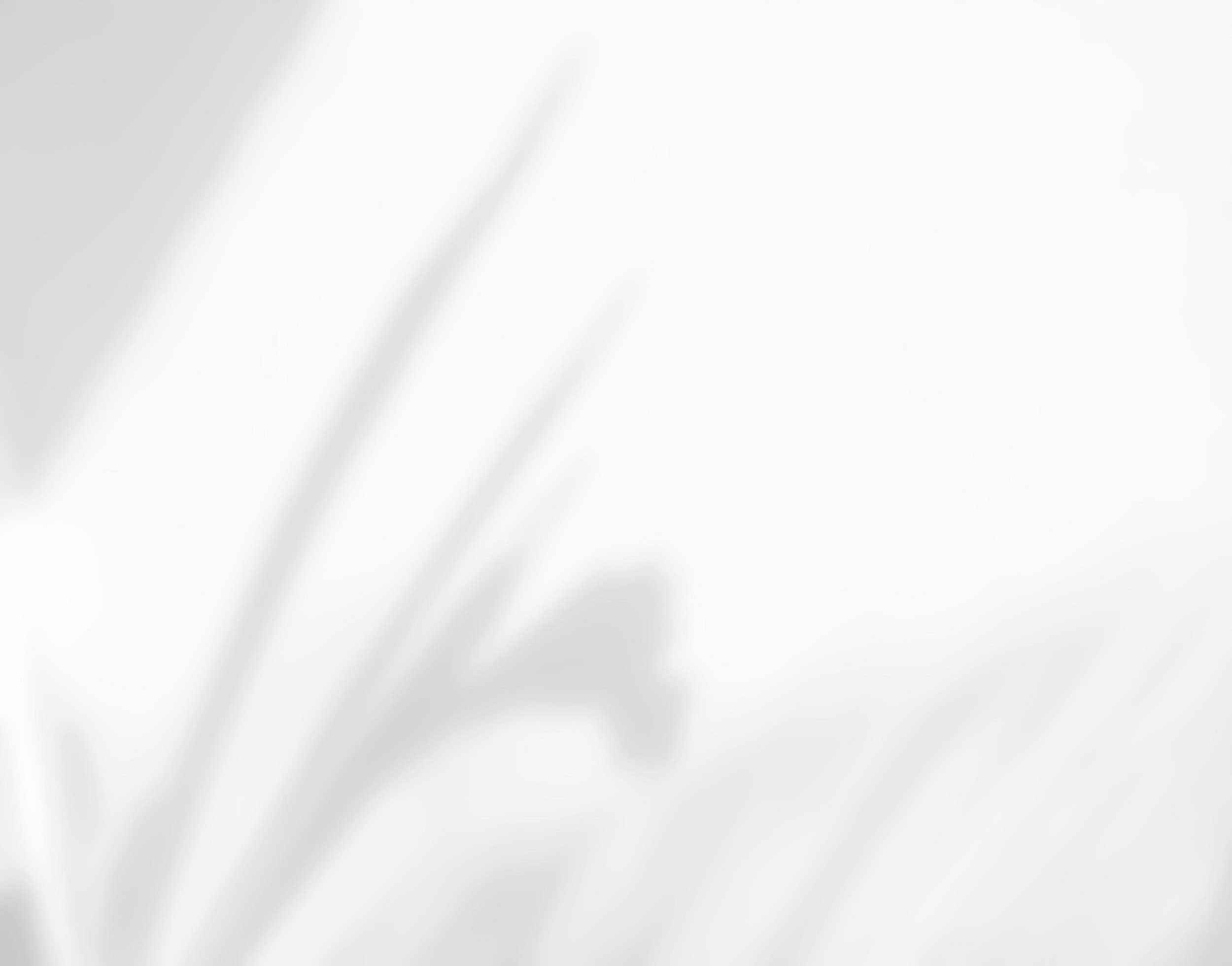 Add a Chart Page
Name
Job Title
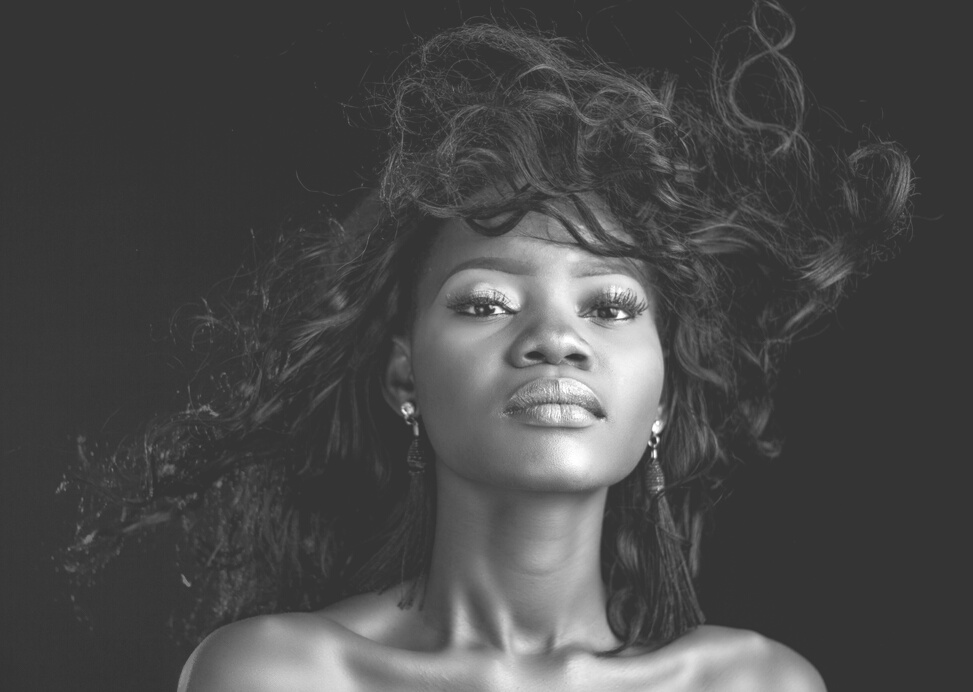 Name
Job Title
Name
Job Title
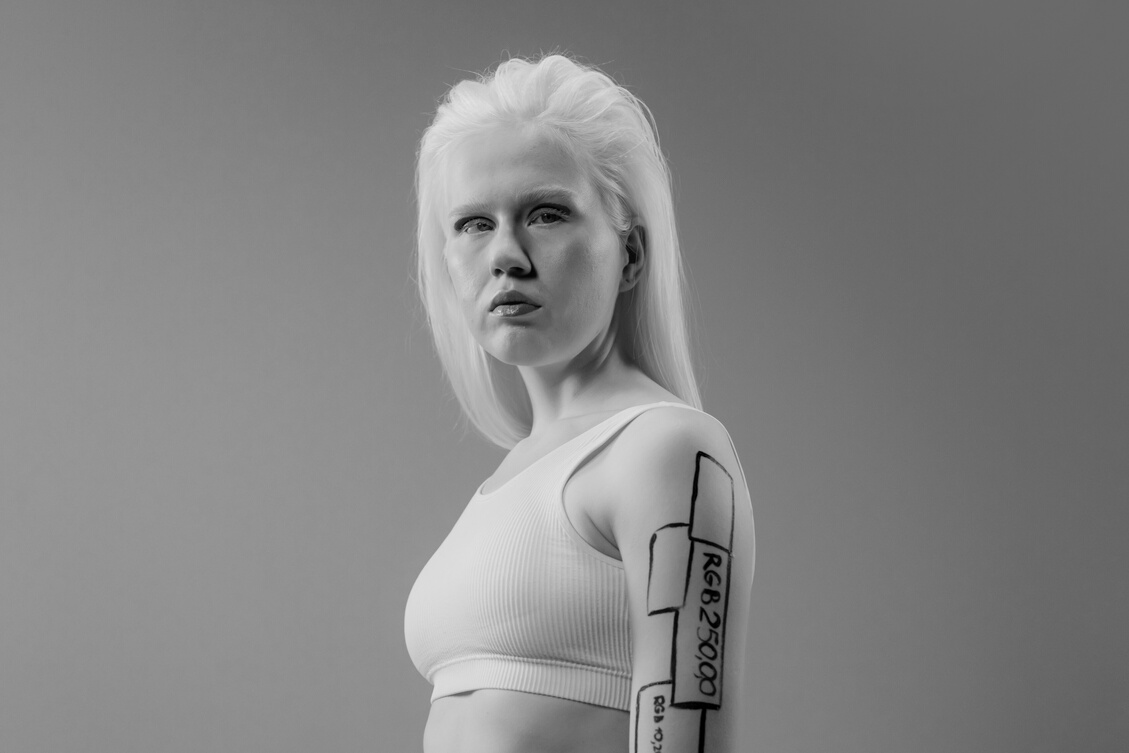 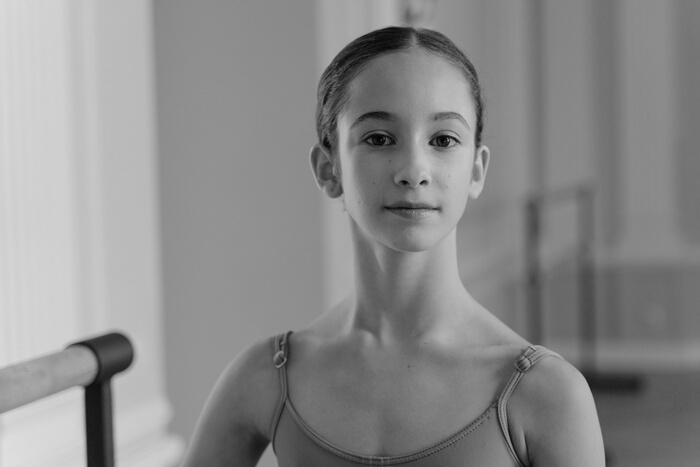 Name
Job Title
Name
Job Title
Name
Job Title
Name
Job Title
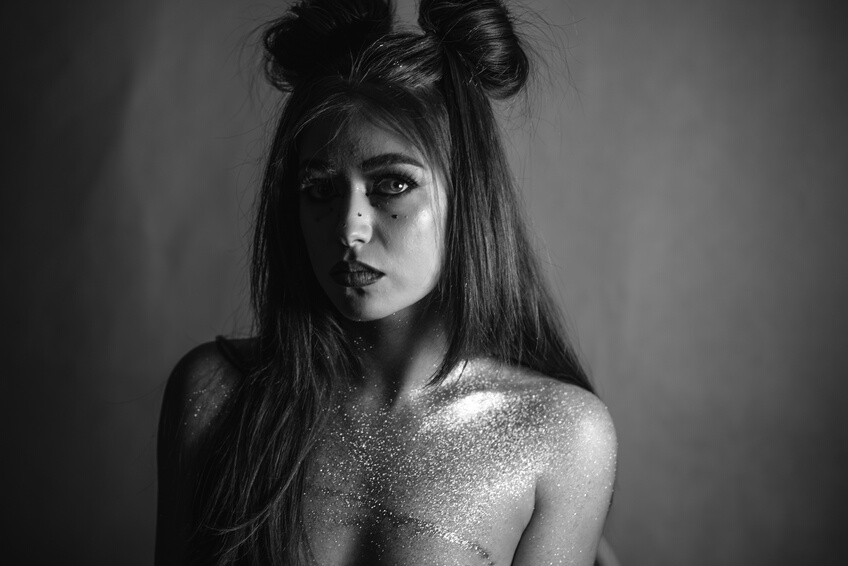 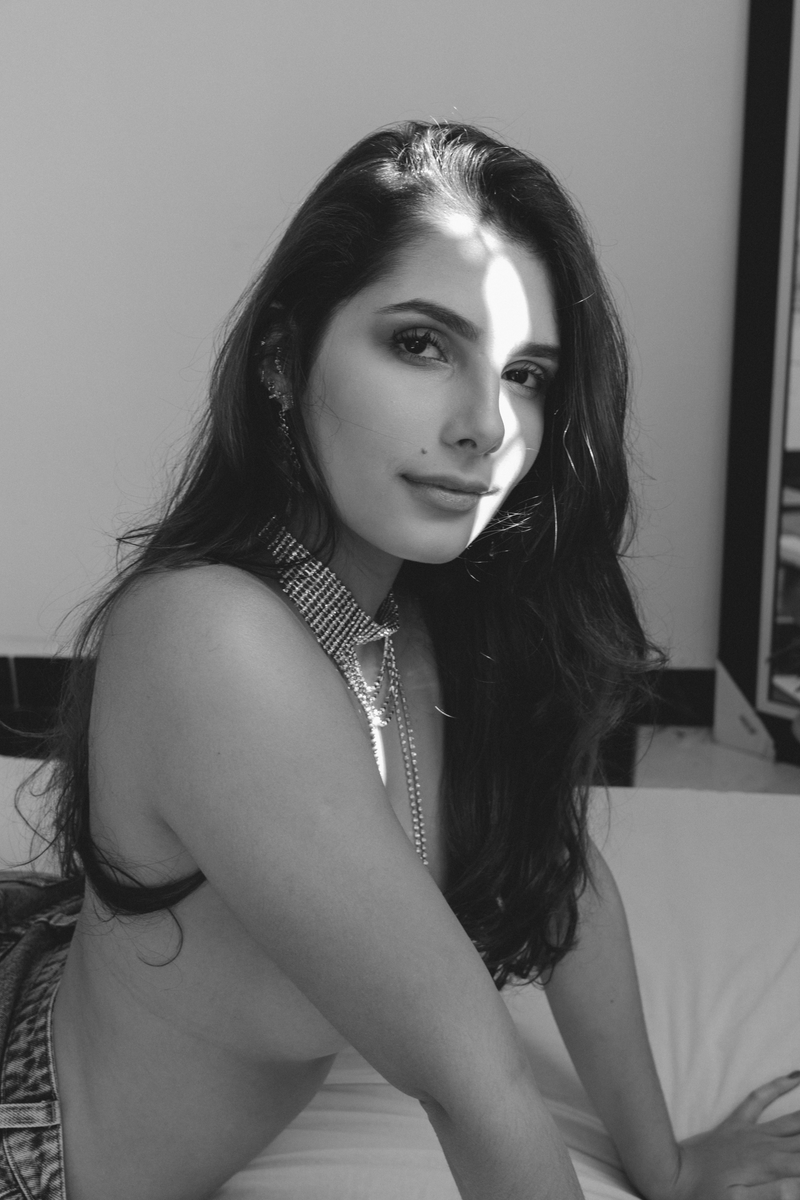 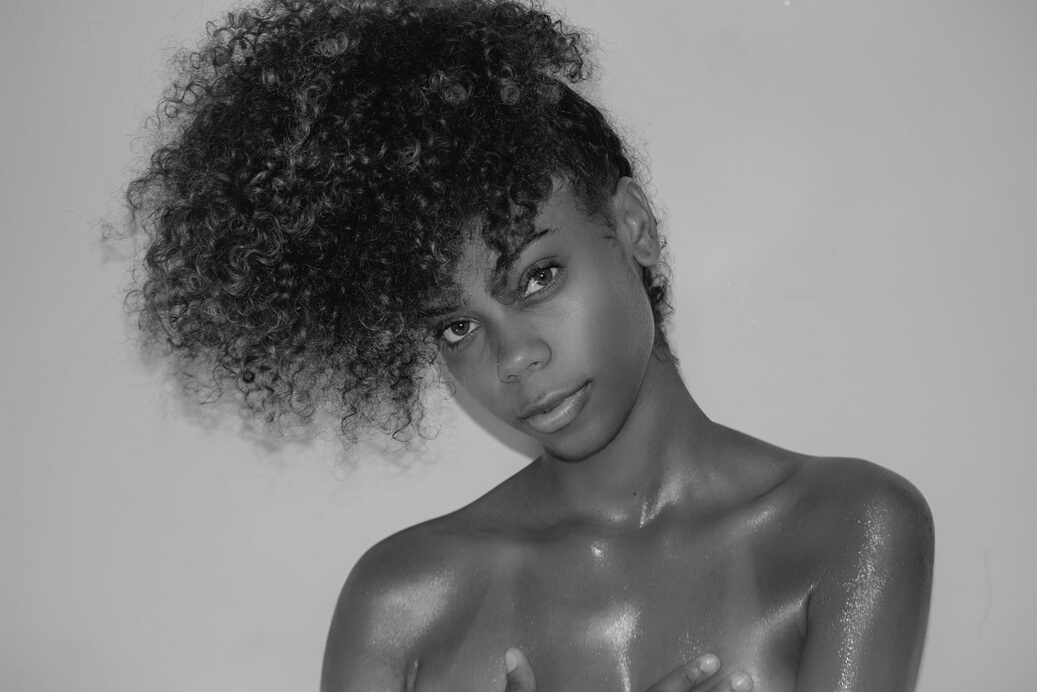 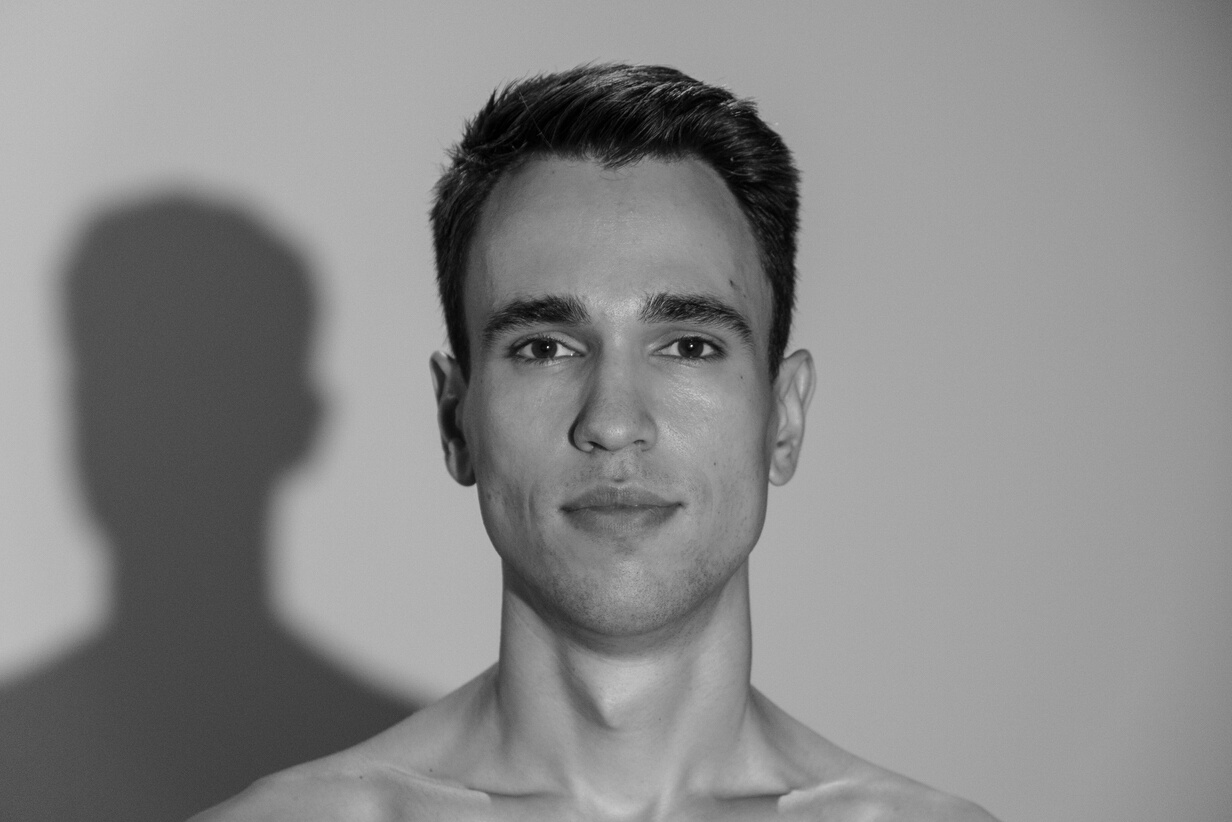 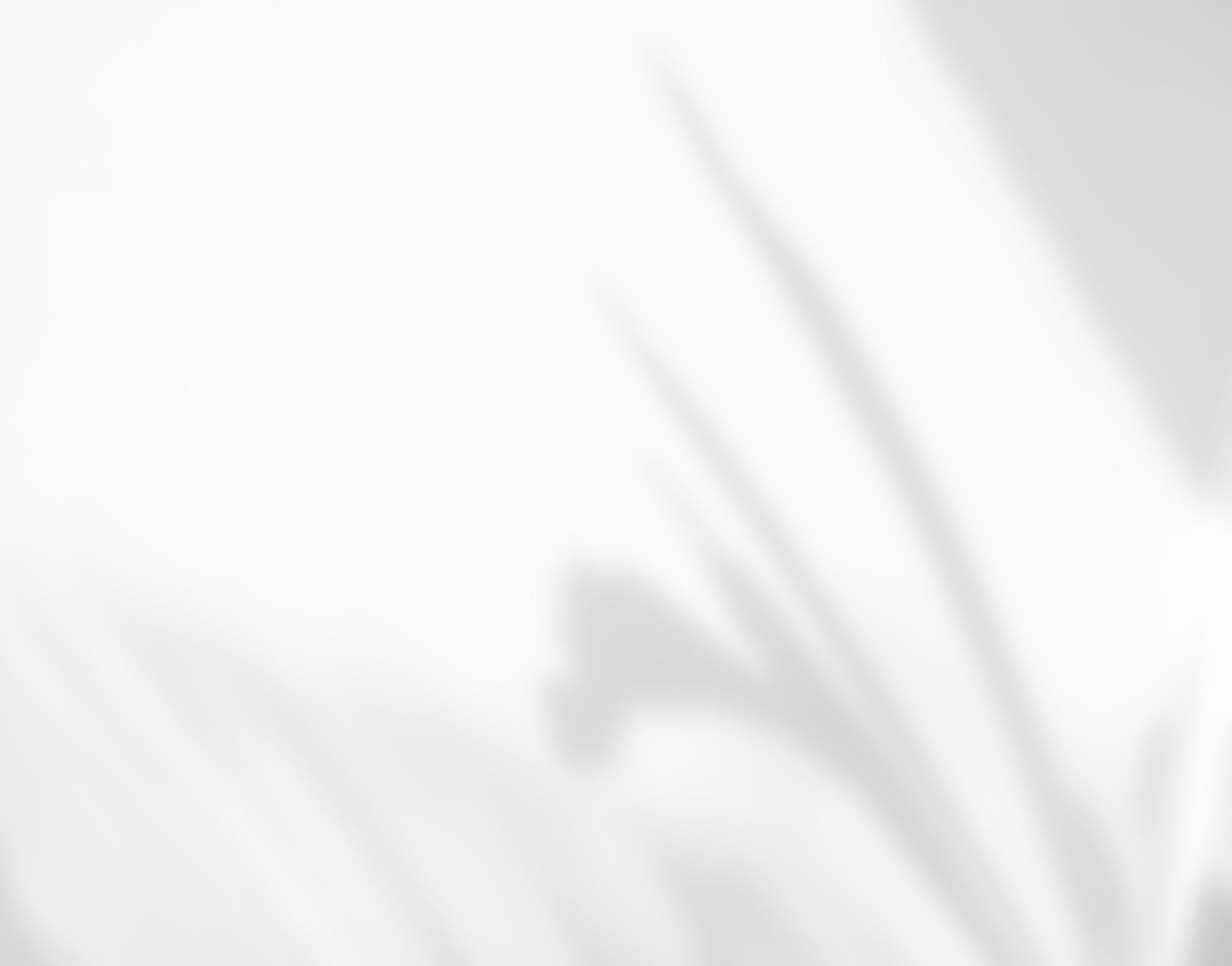 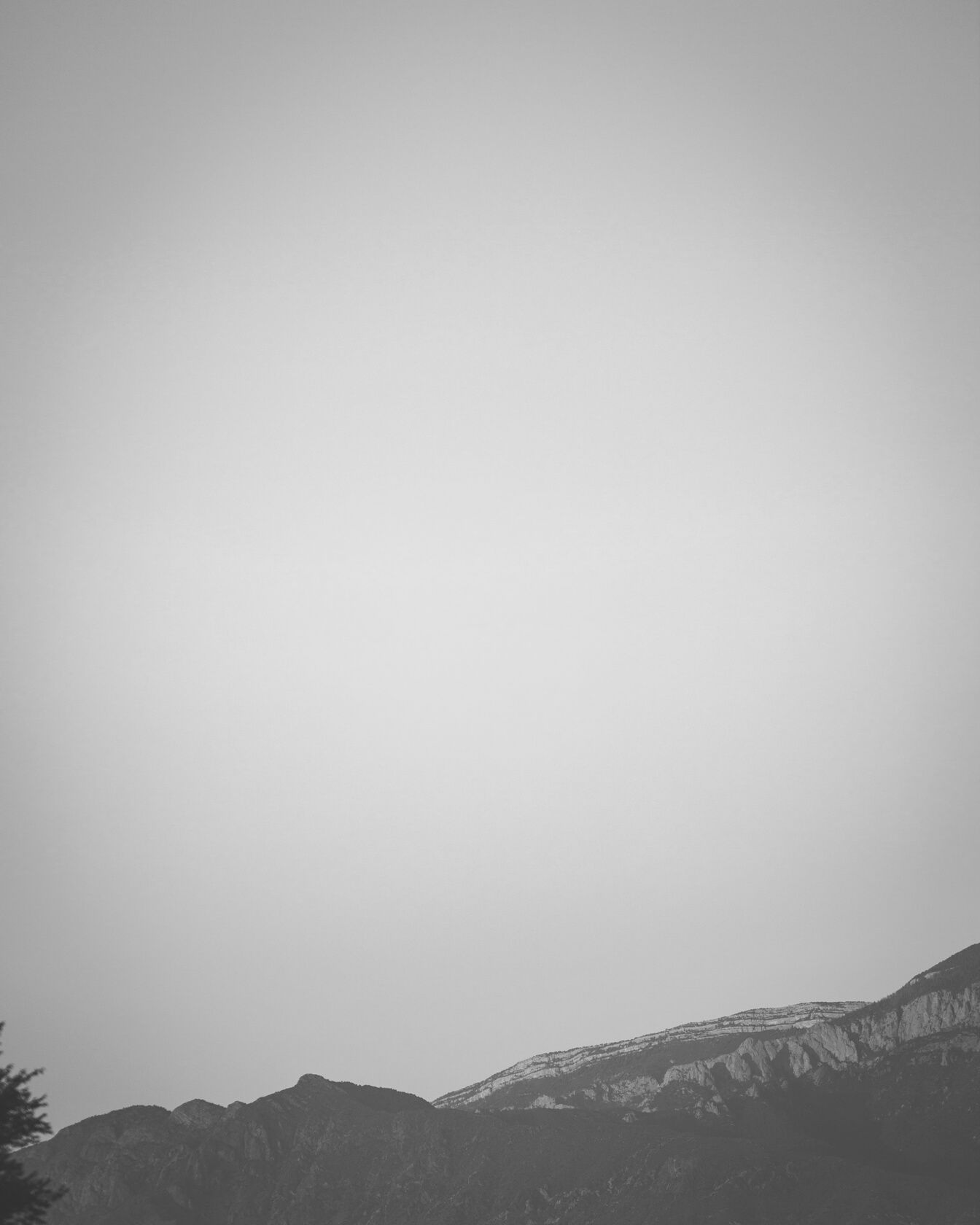 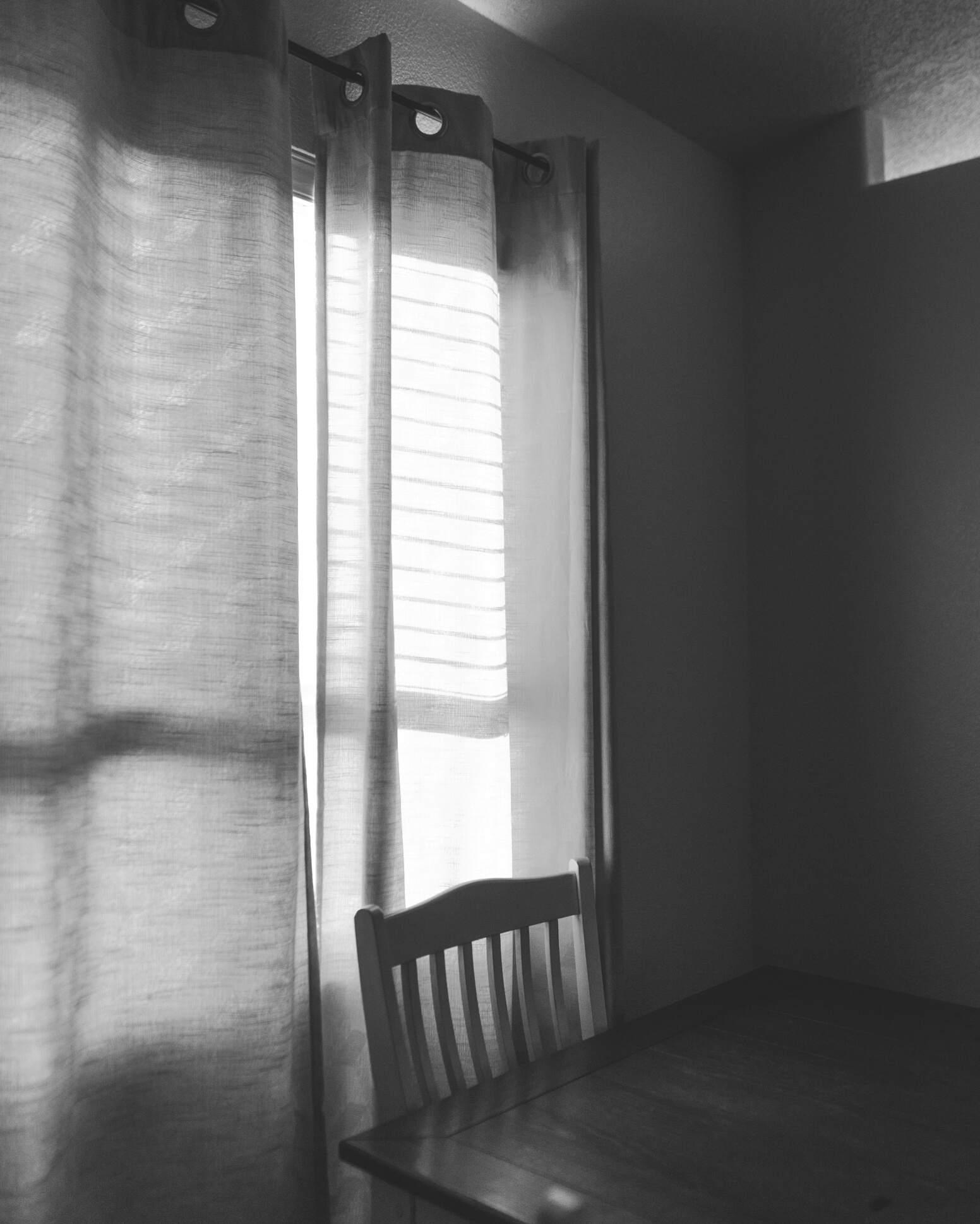 Write Your Big Topic or Idea
Briefly elaborate
on what you want
to discuss.
Briefly elaborate
on what you want
to discuss.
Fonts In this Presentation
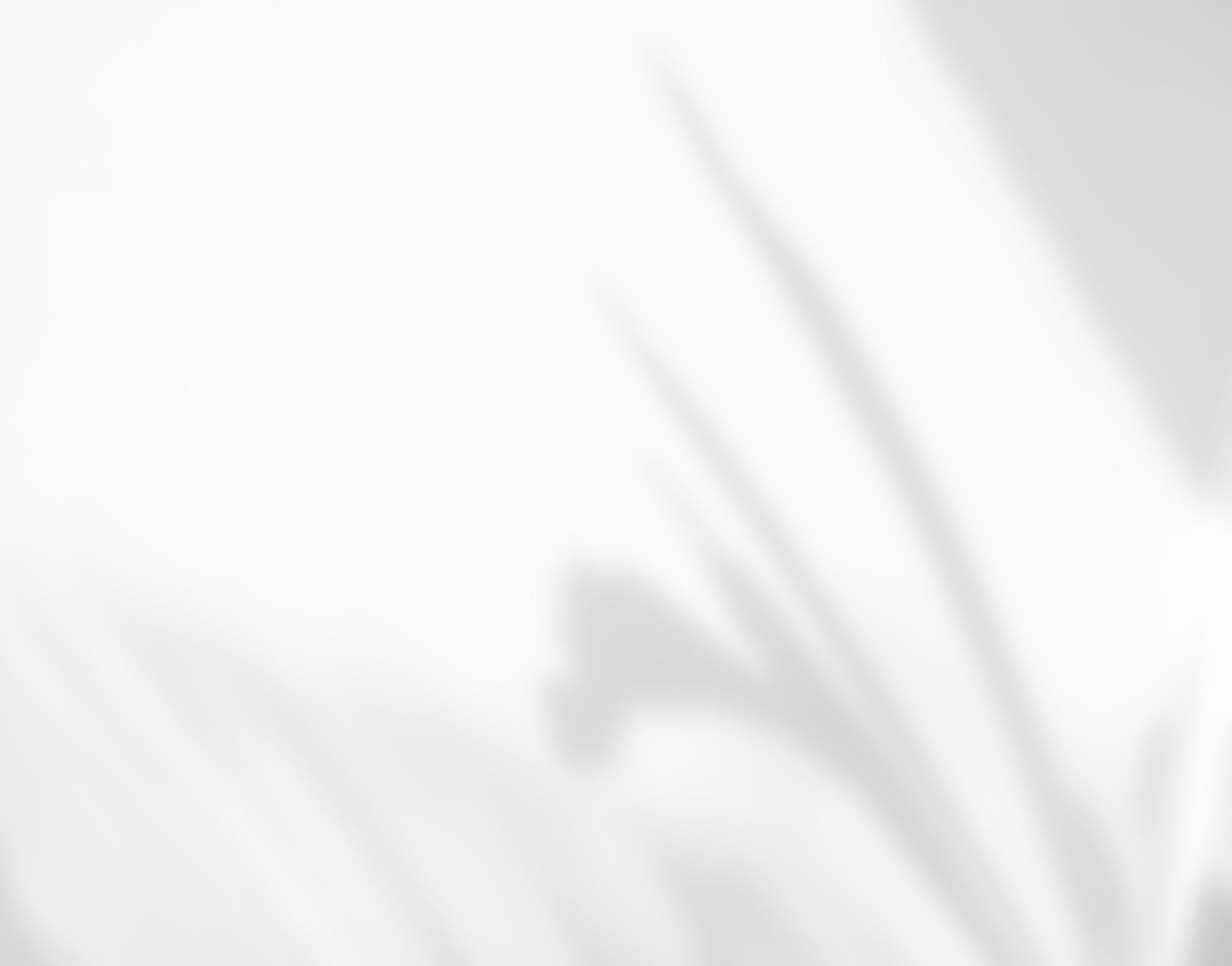 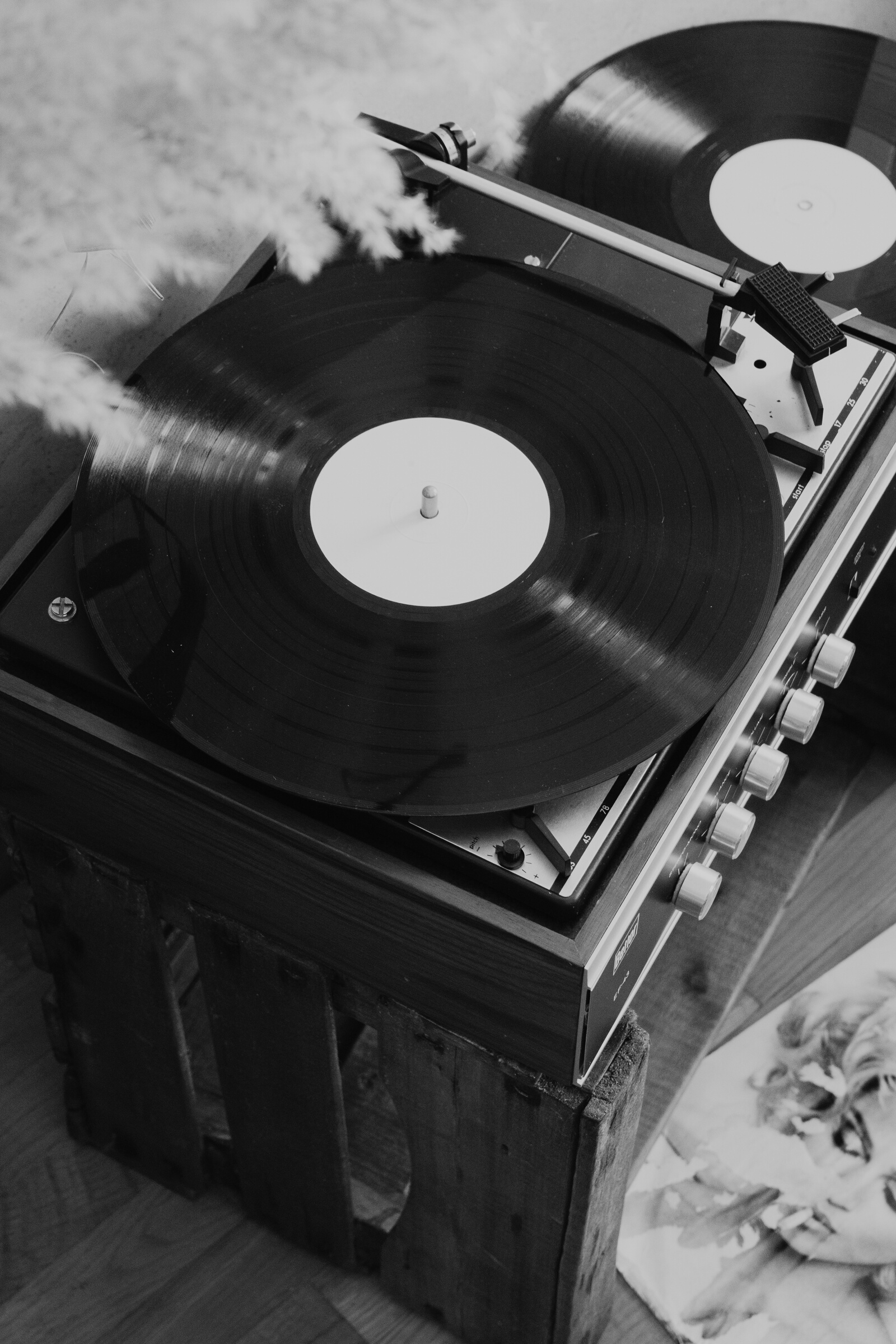 This presentation template uses the following free fonts:
Titles: Nunito Light
Headers: Nunito Sans Black
Body Copy: Nunito Light
Credits
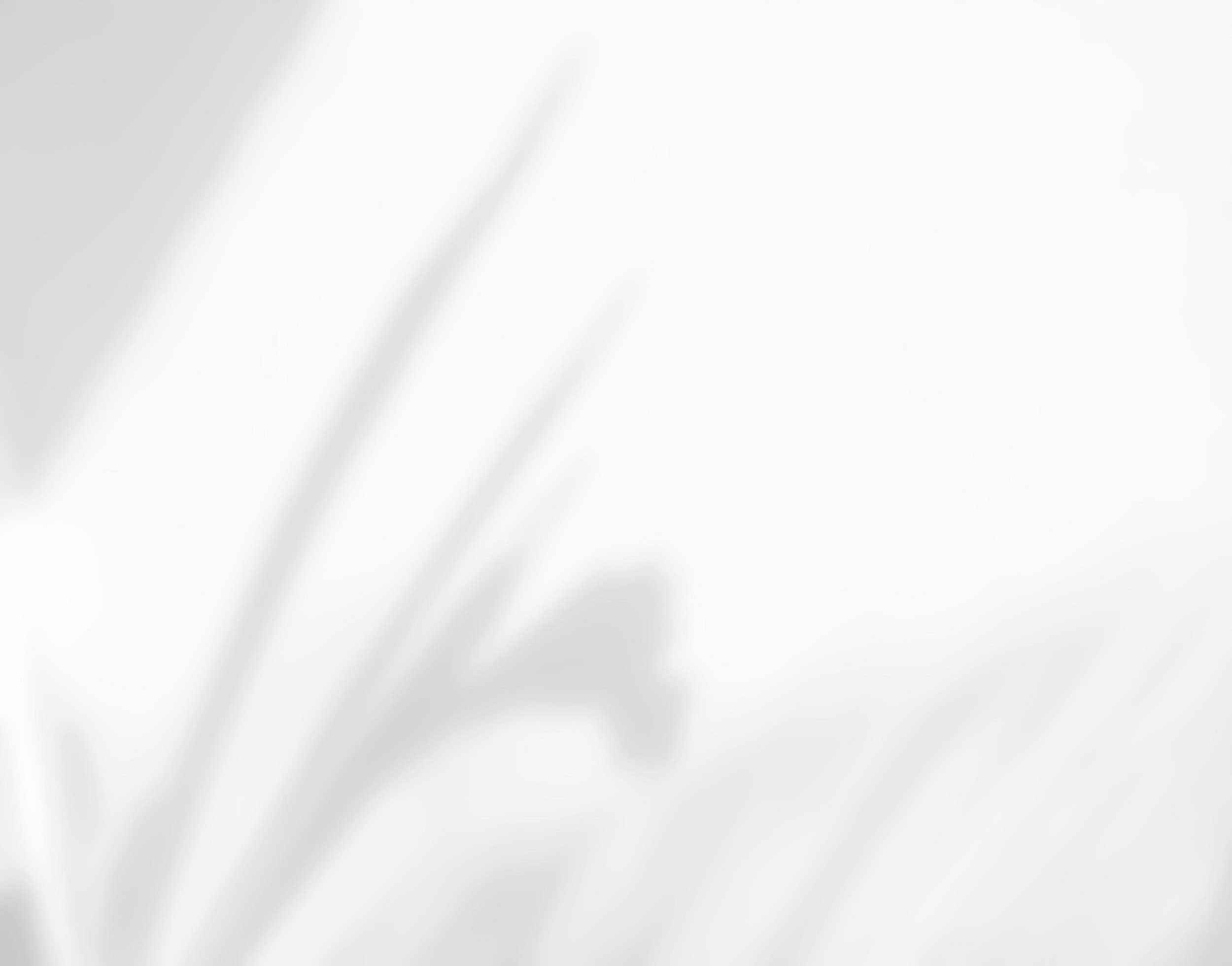 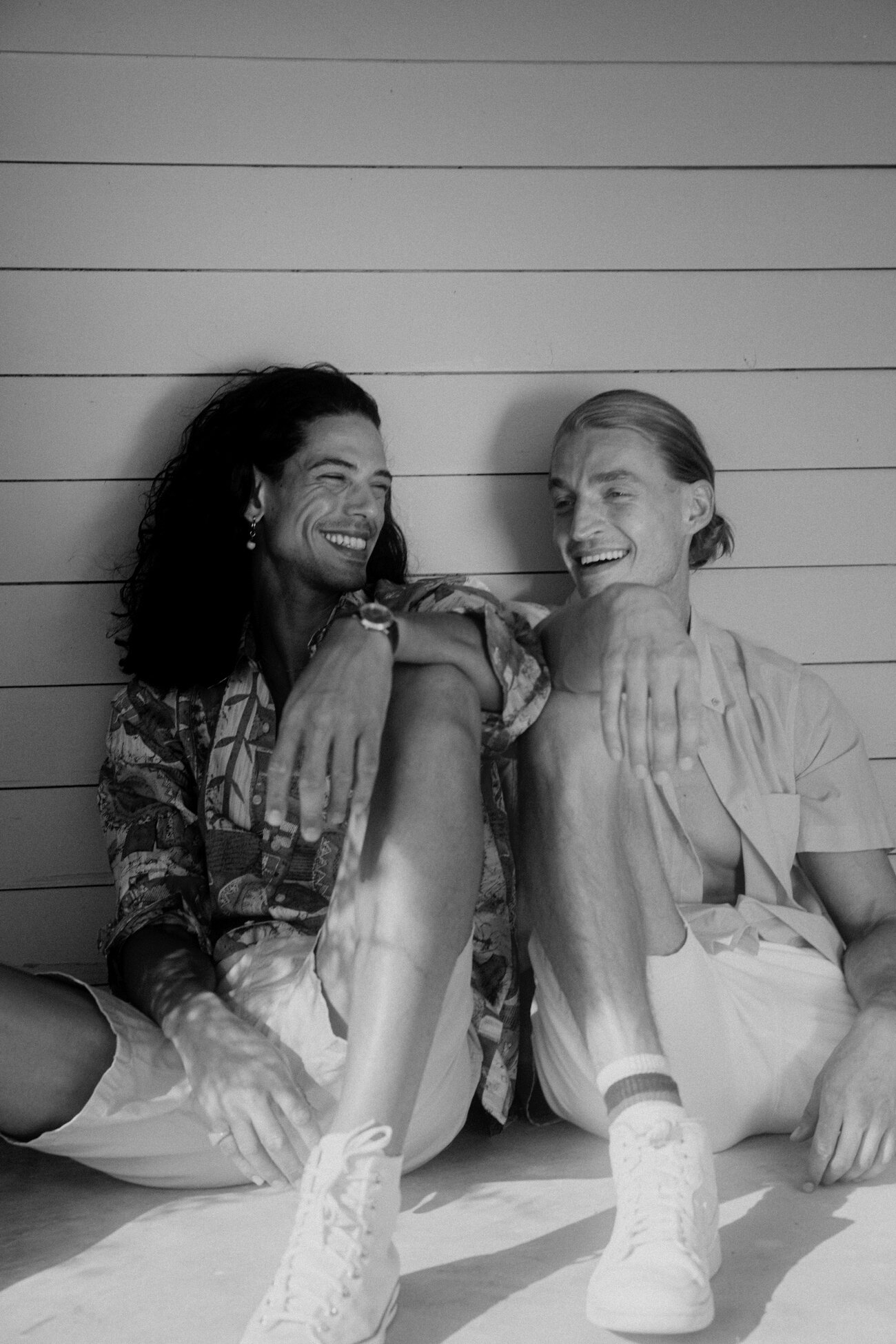 This presentation template is free for everyone to use thanks to the following:
SlidesCarnival for the presentation template
Pexels for the photos
Happy designing!
Icons
Resource  Page
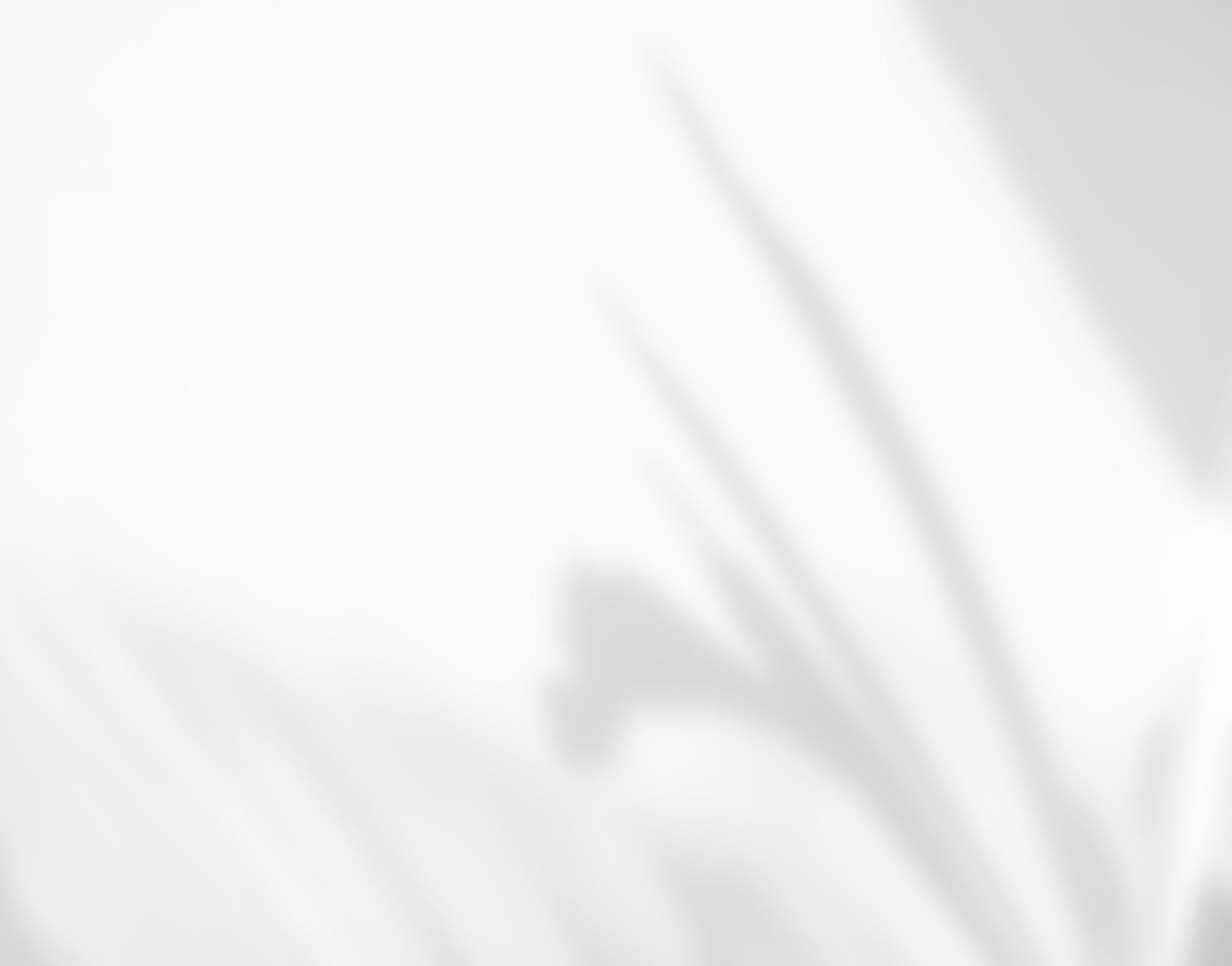 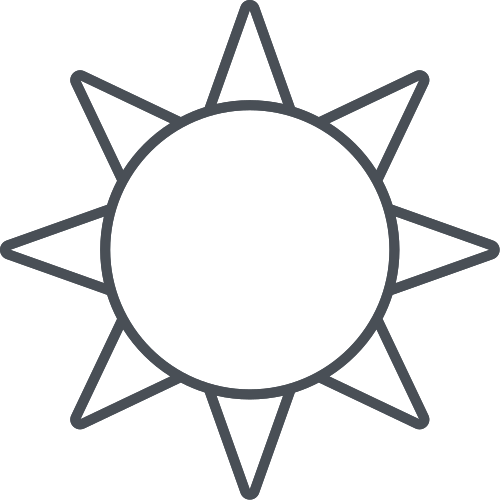 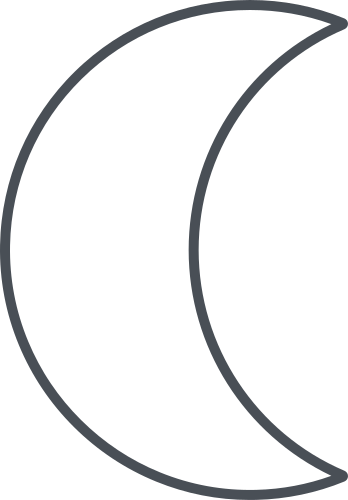 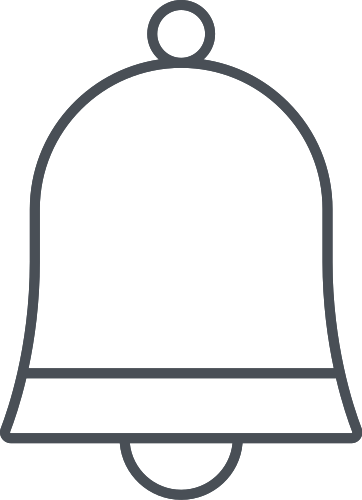 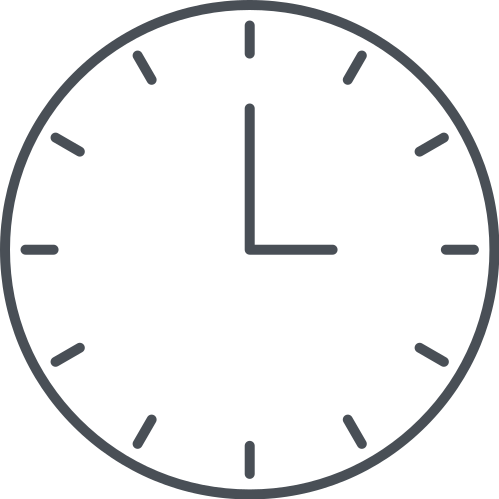 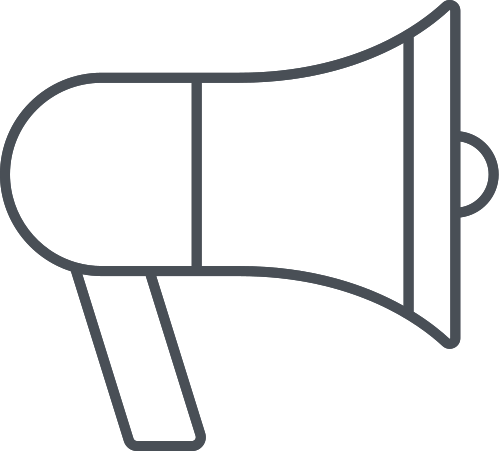 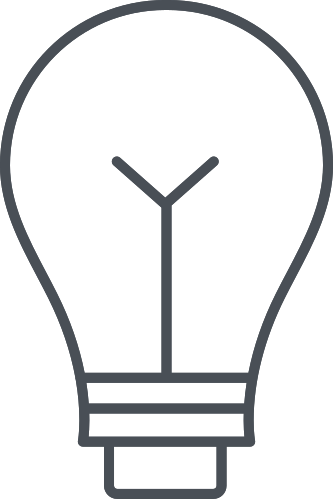 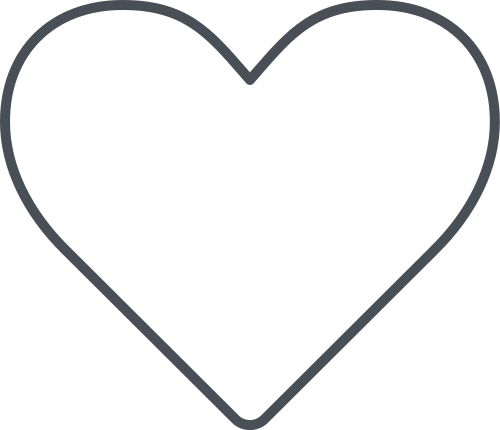 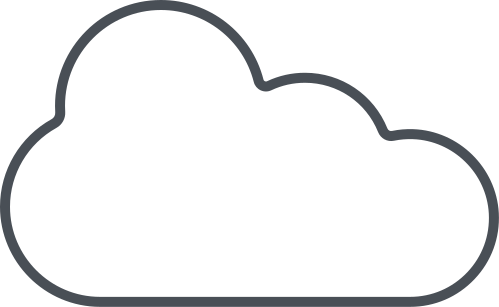 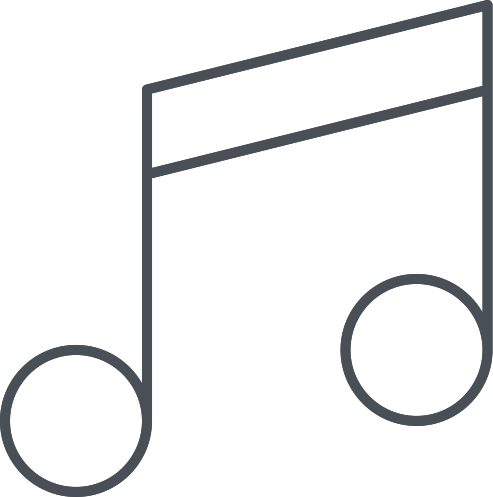 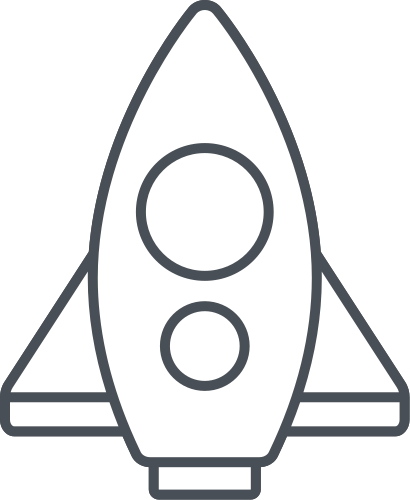 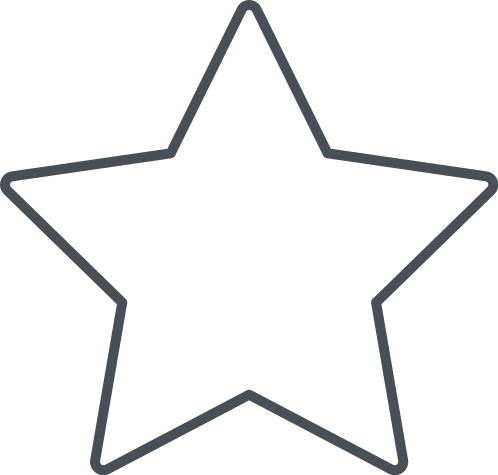 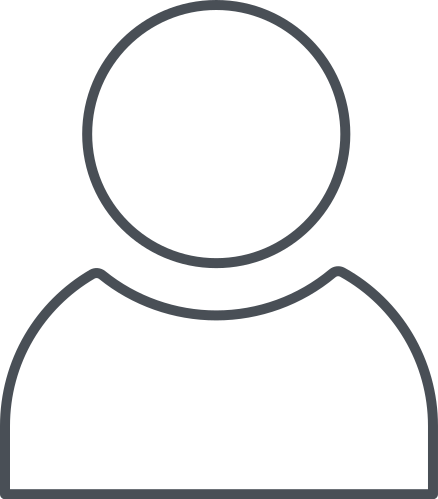 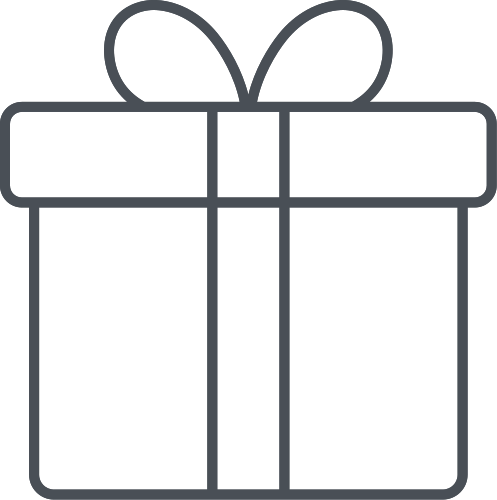 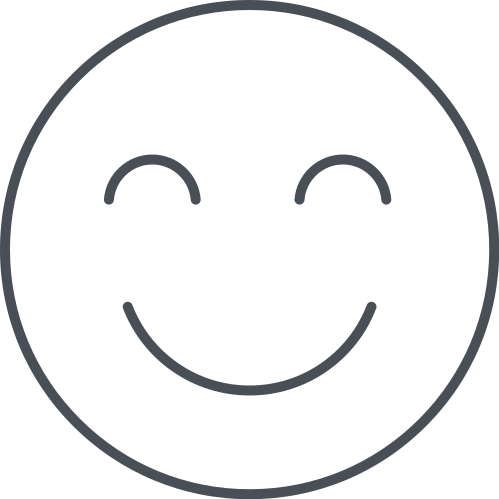 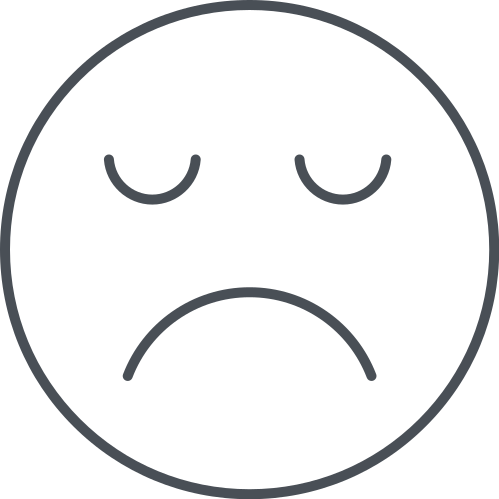 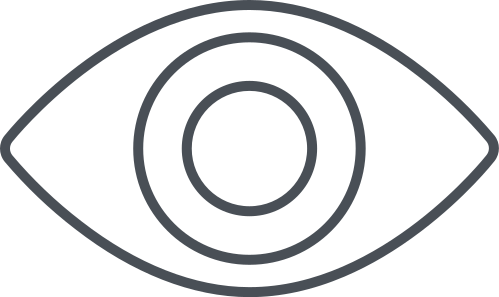 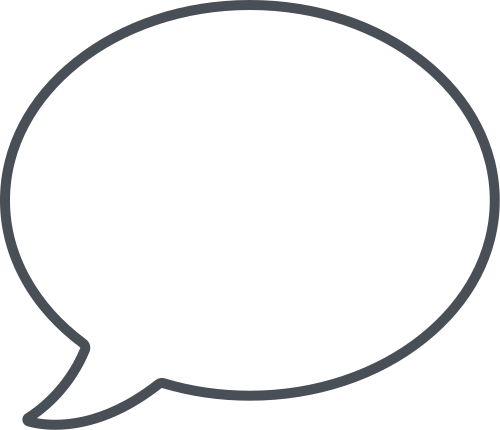 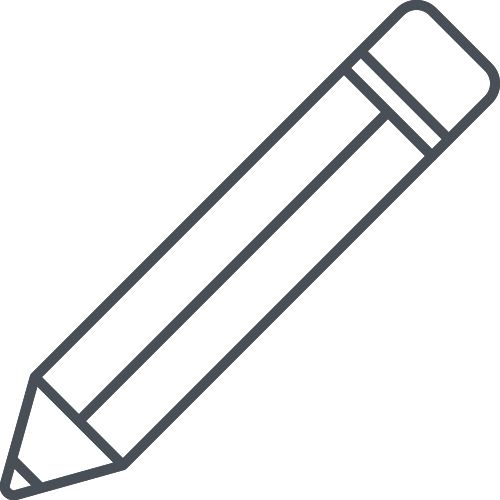 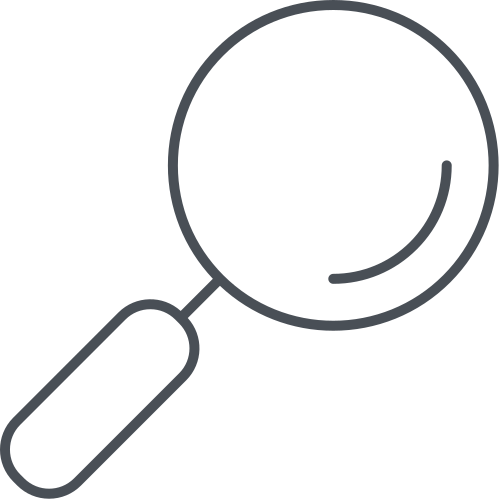 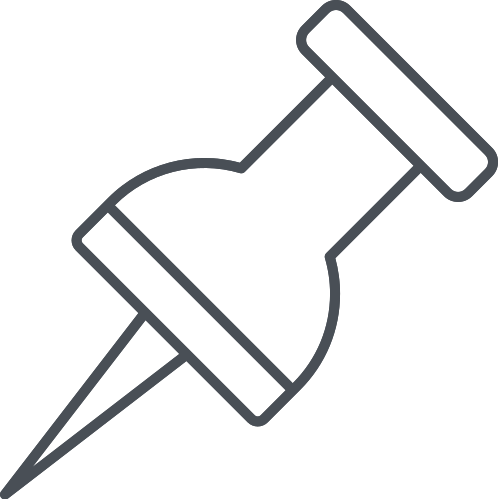 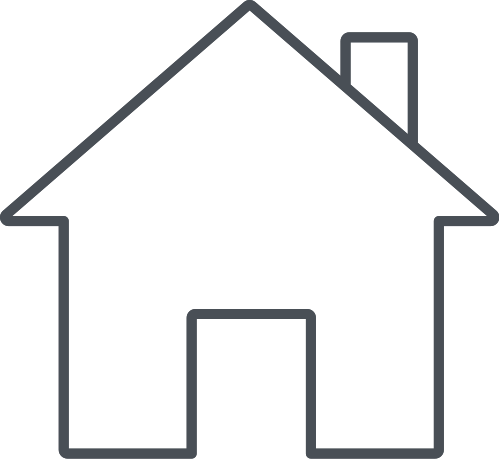 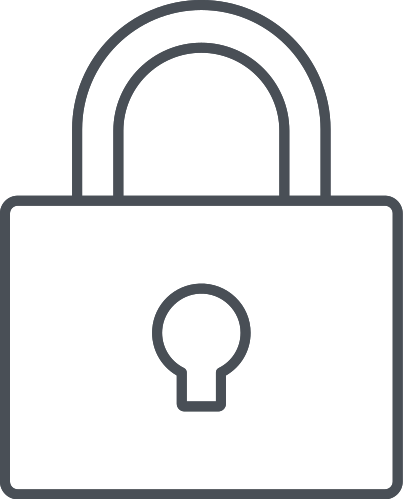 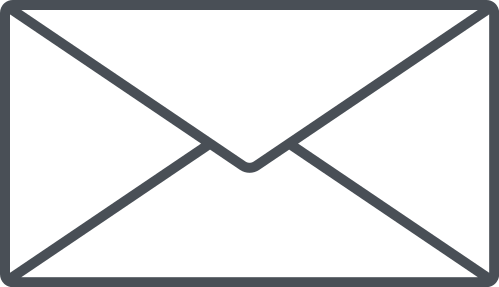 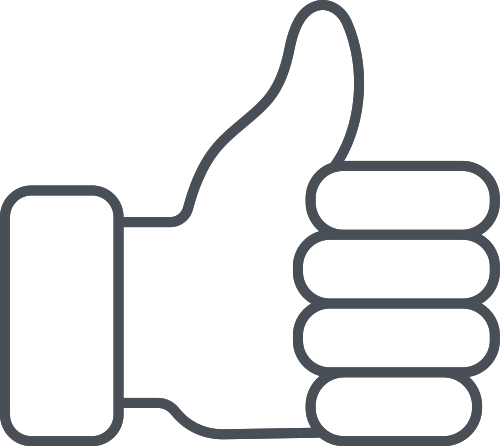 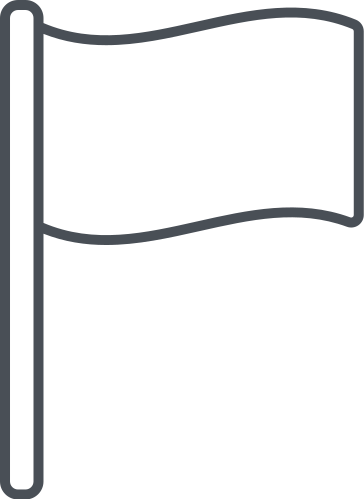 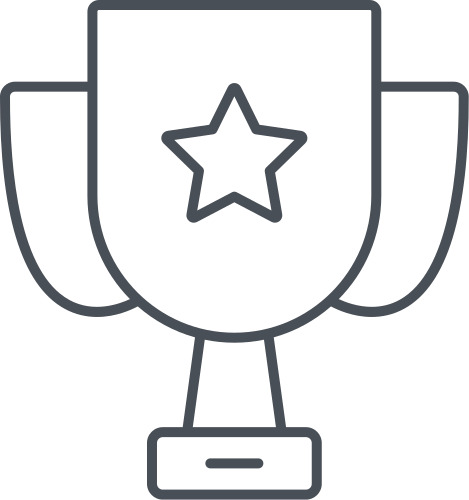 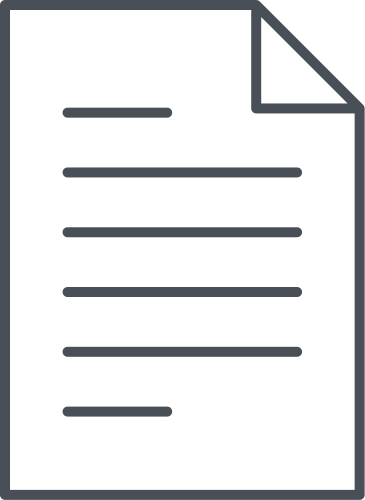 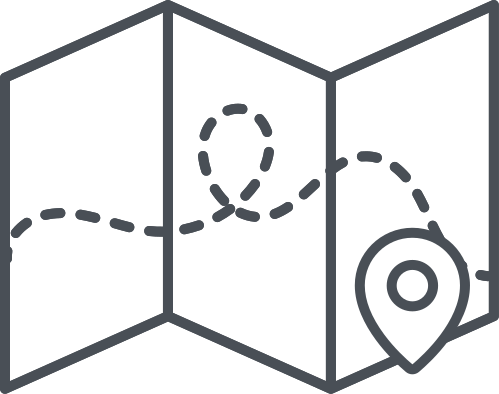 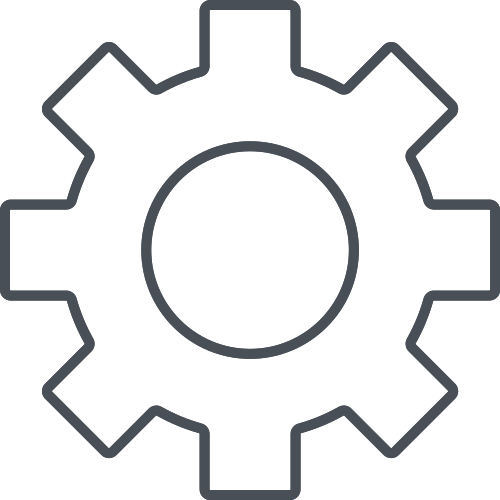 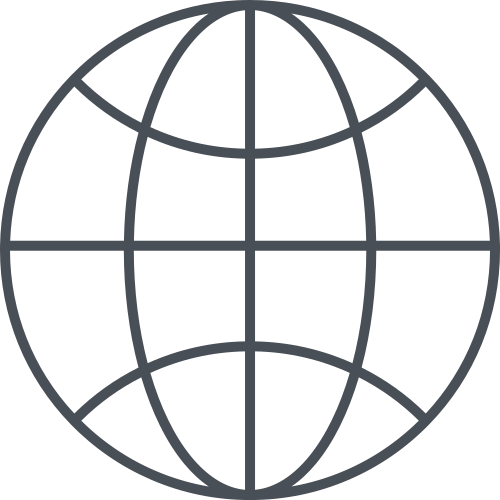 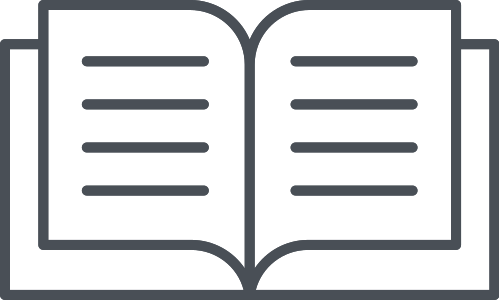 Use these design resources in your Canva Presentation. Happy designing! 

Don't forget to delete this page before presenting.
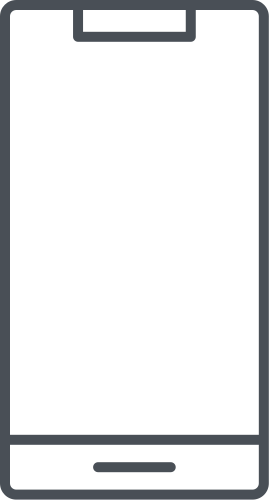 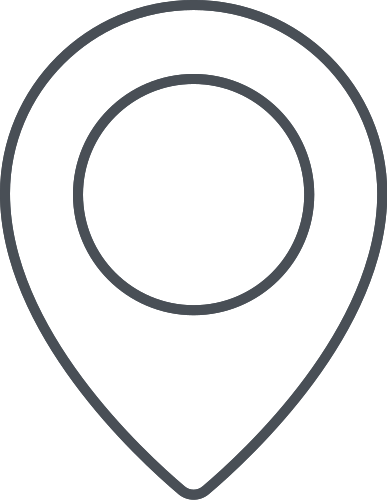 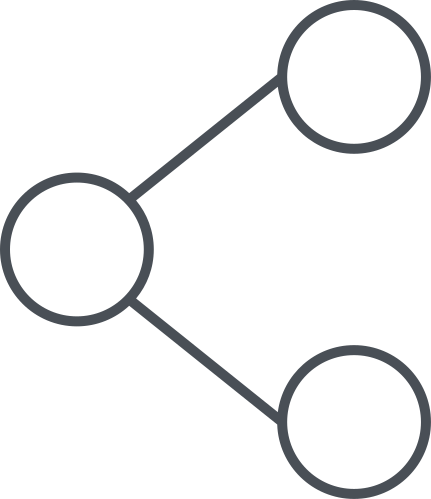 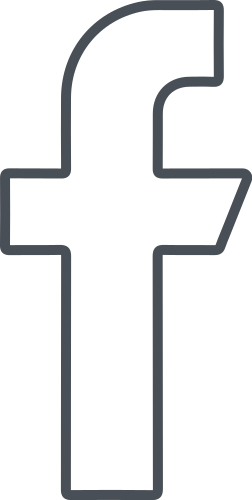 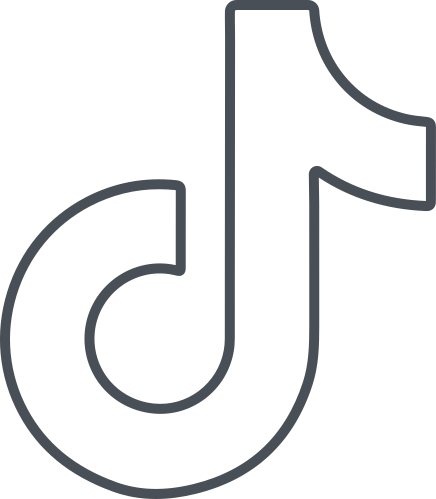 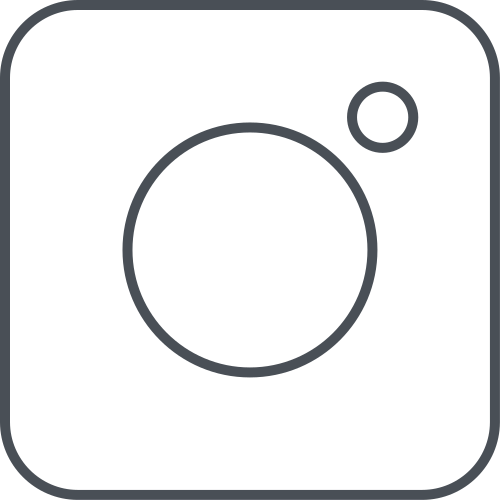 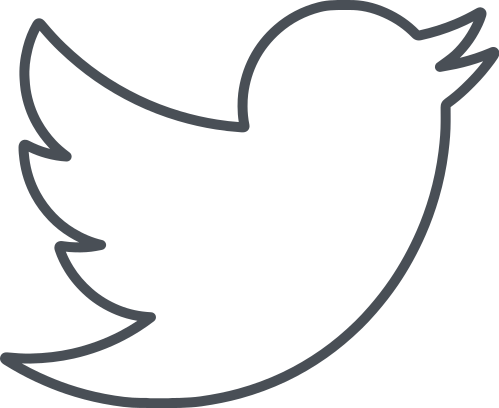 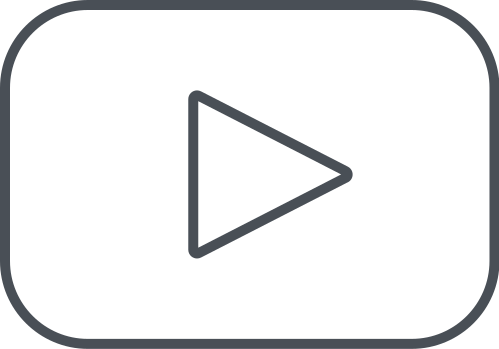 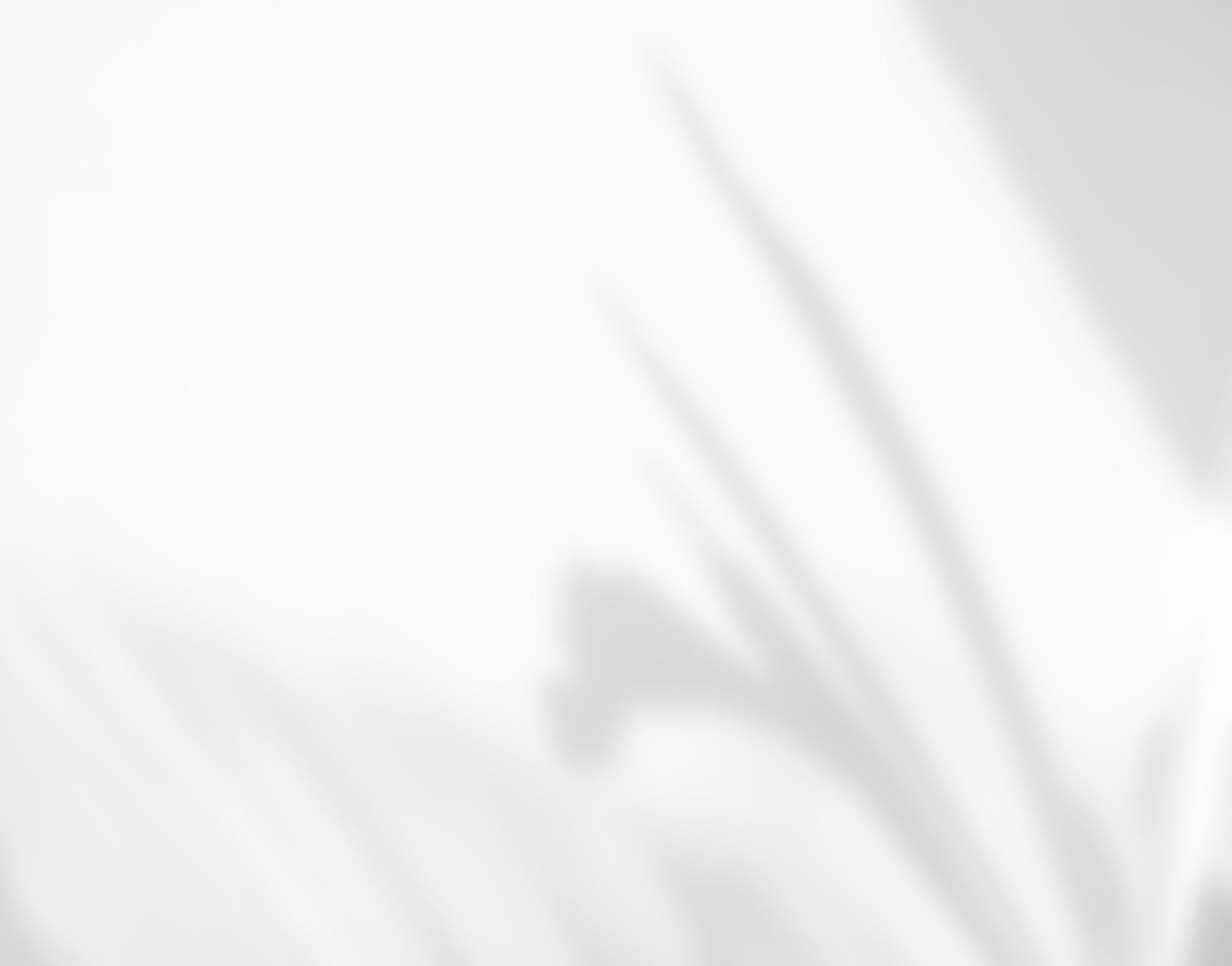 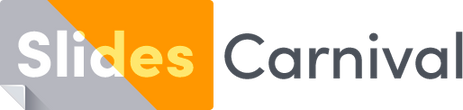 Free templates for all your presentation needs
For PowerPoint, Google Slides, and Canva
100% free for personal or commercial use
Ready to use, professional, and customizable
Blow your audience away with attractive visuals